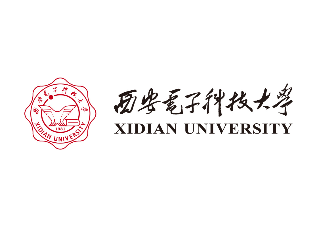 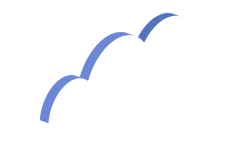 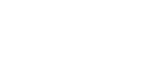 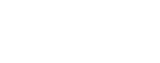 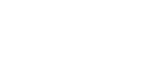 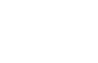 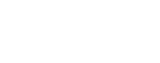 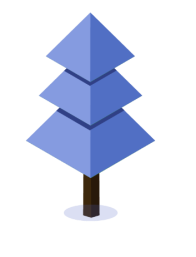 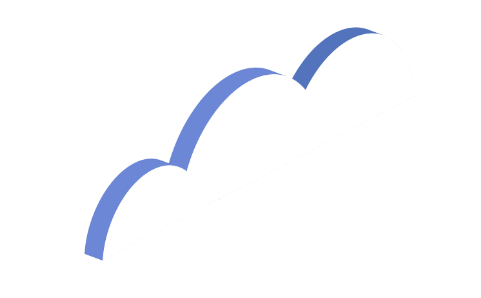 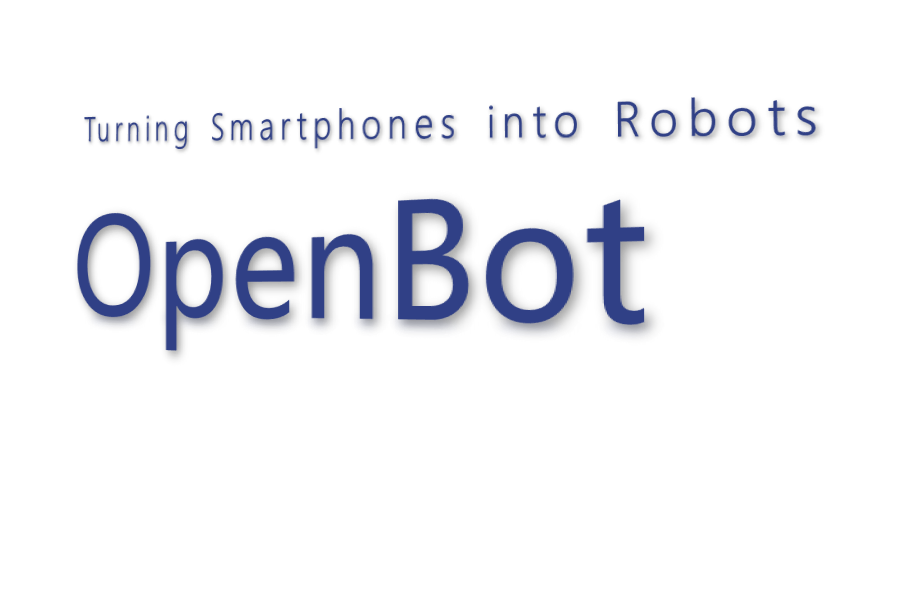 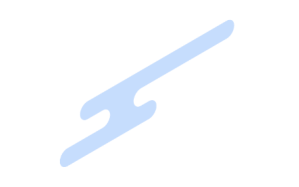 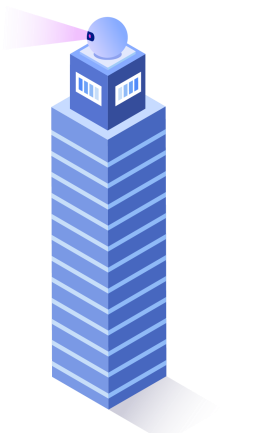 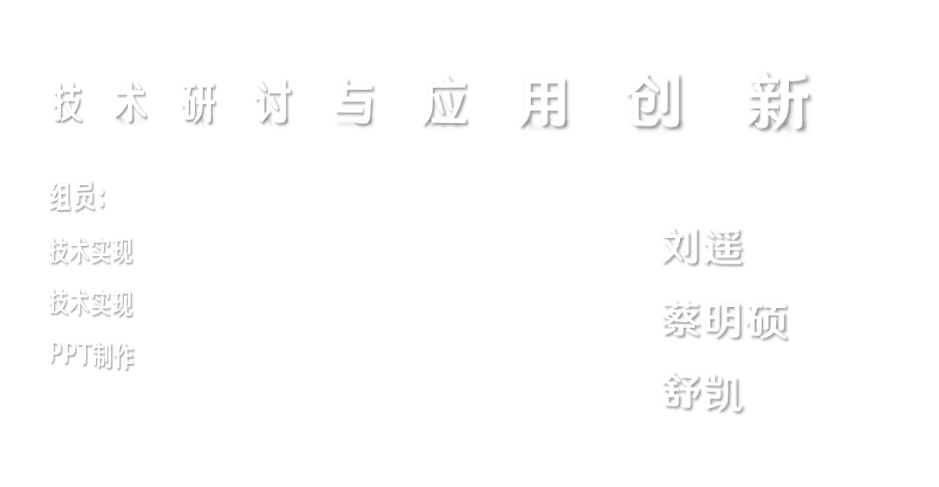 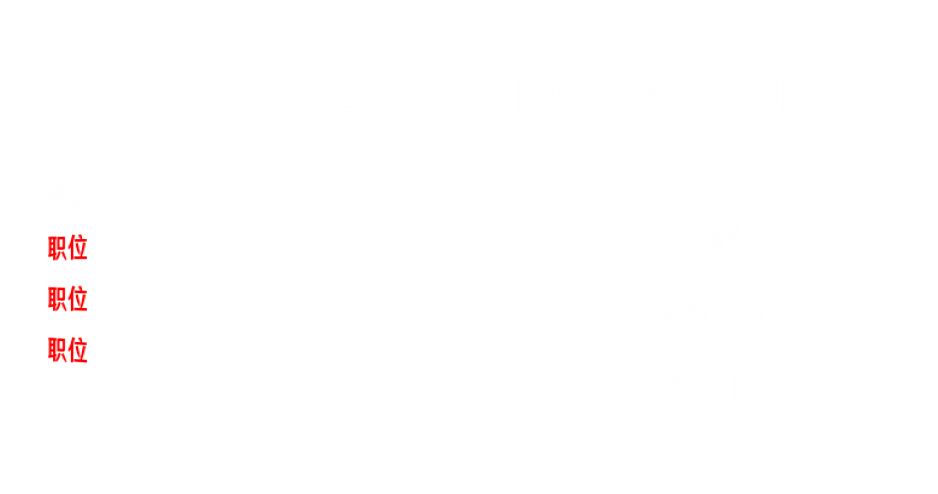 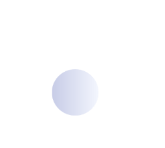 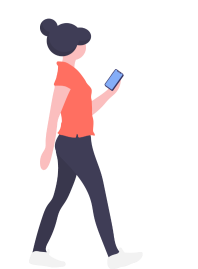 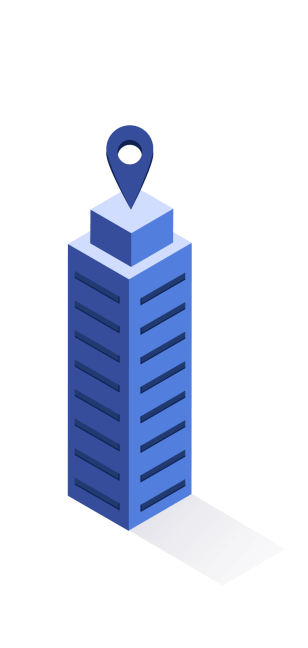 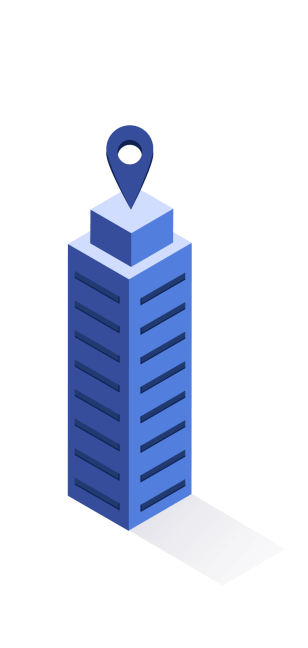 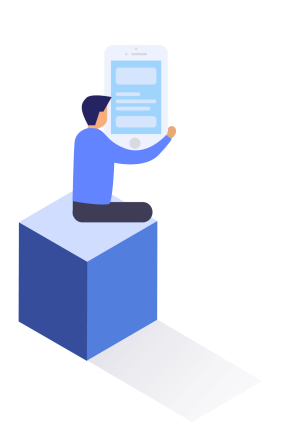 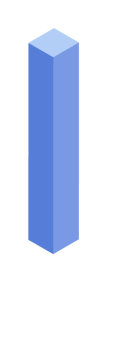 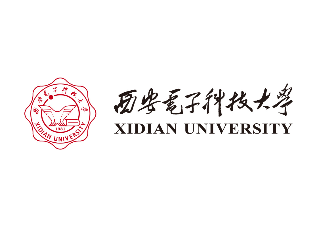 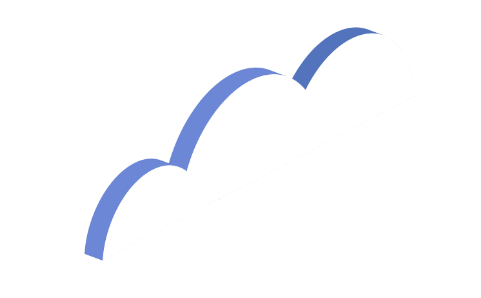 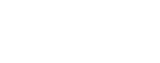 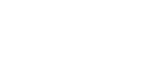 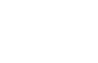 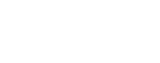 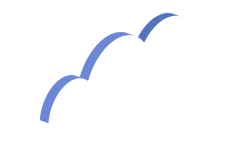 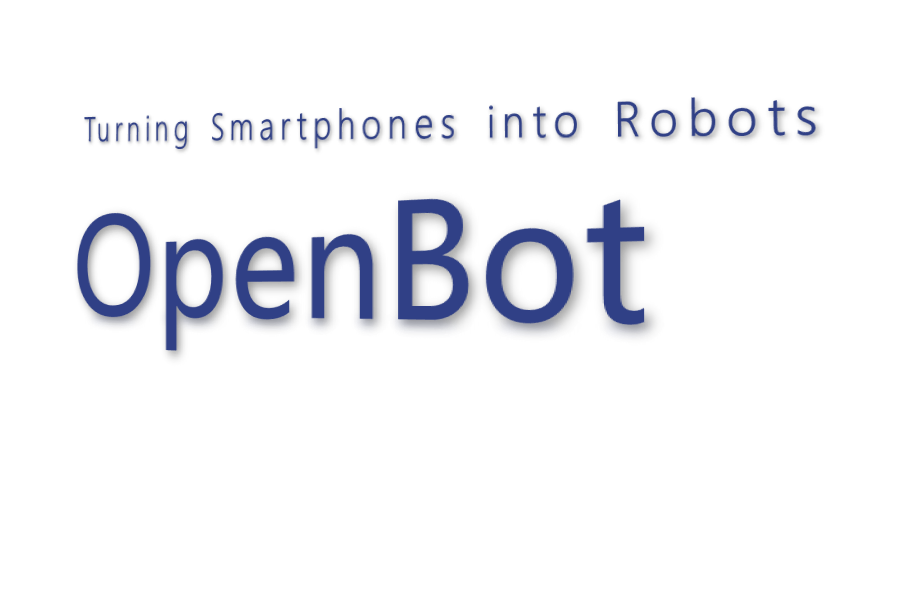 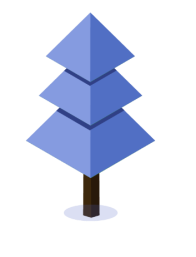 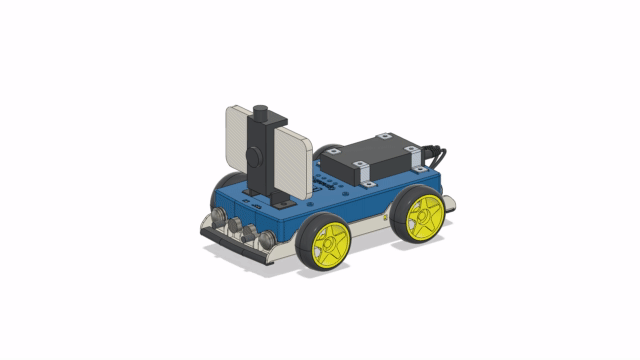 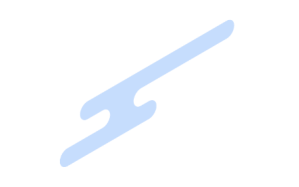 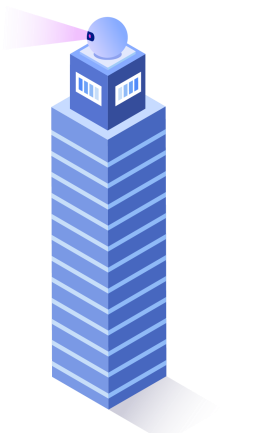 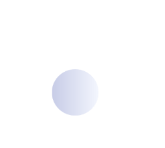 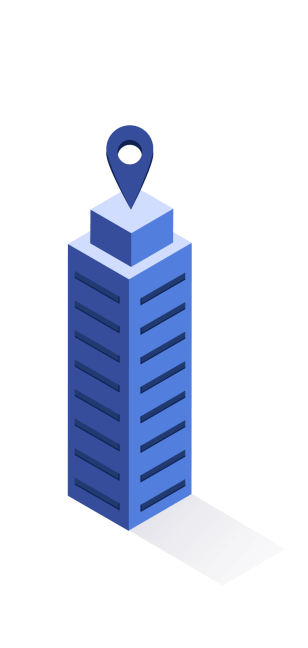 作者:蔡明硕
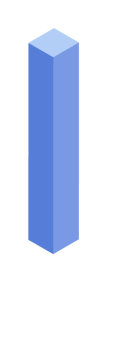 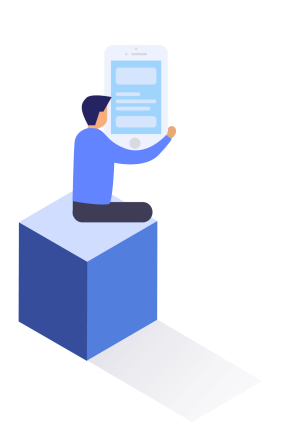 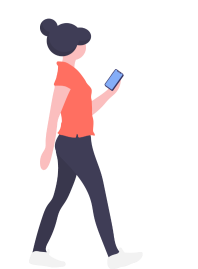 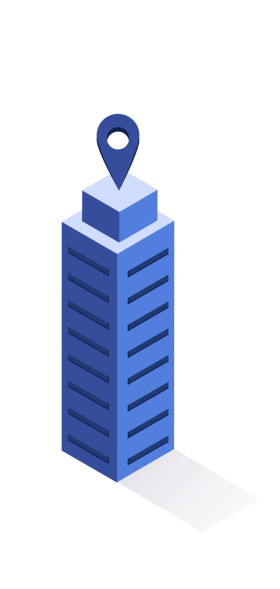 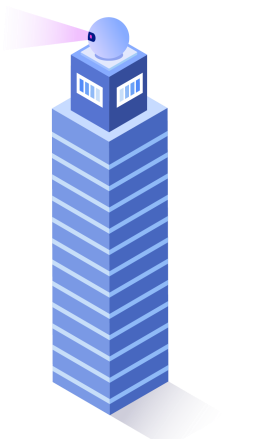 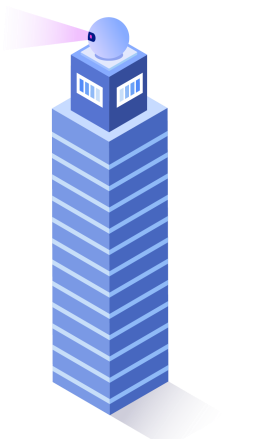 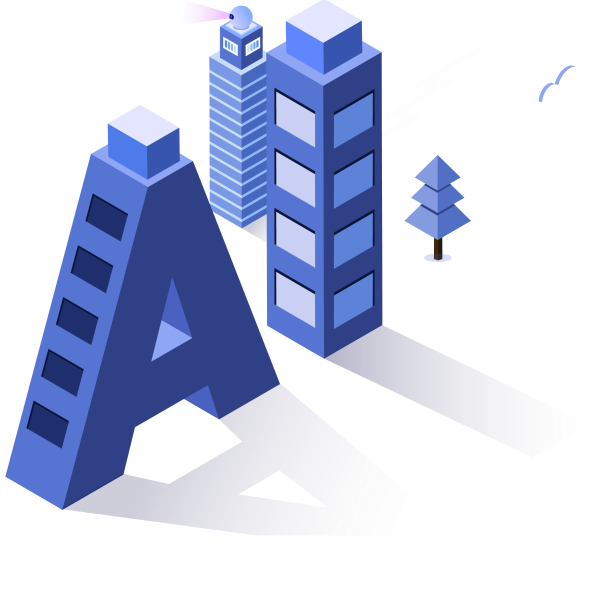 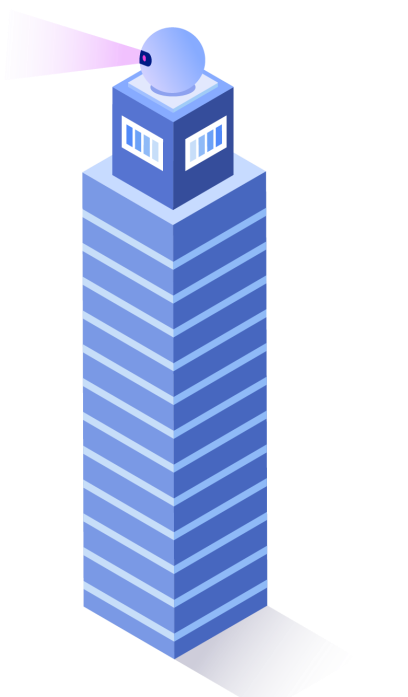 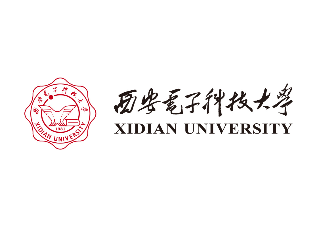 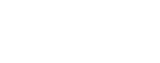 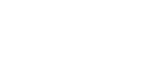 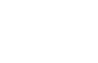 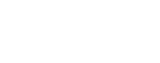 01
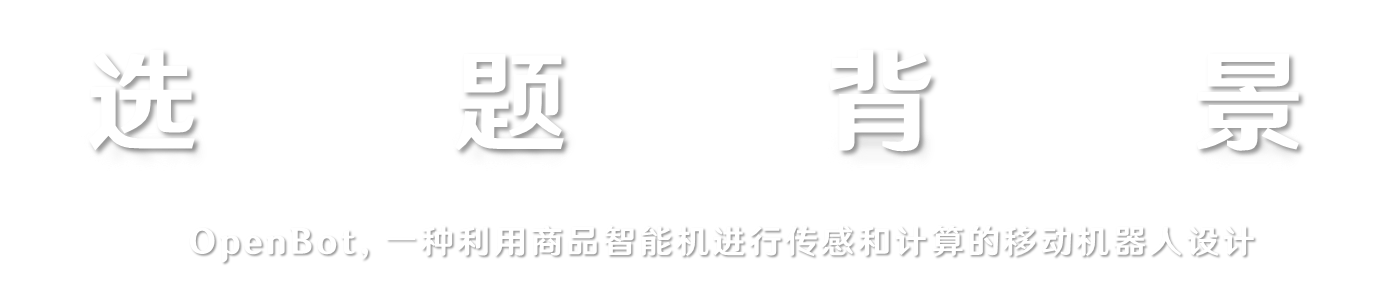 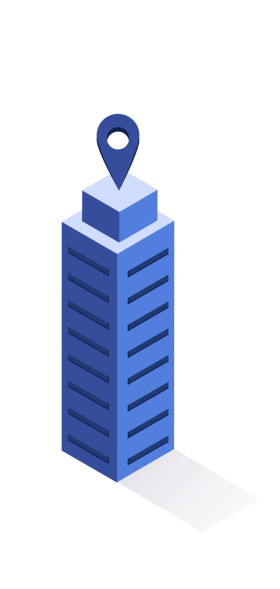 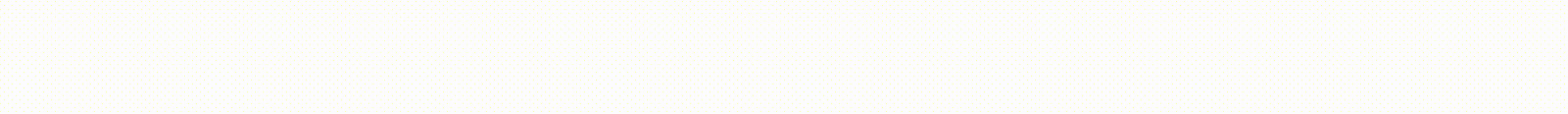 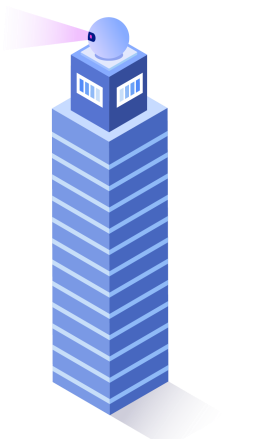 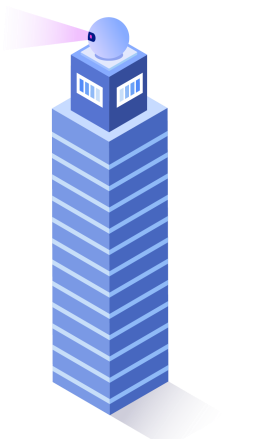 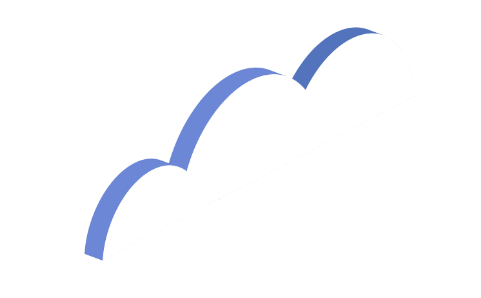 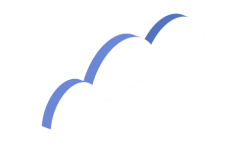 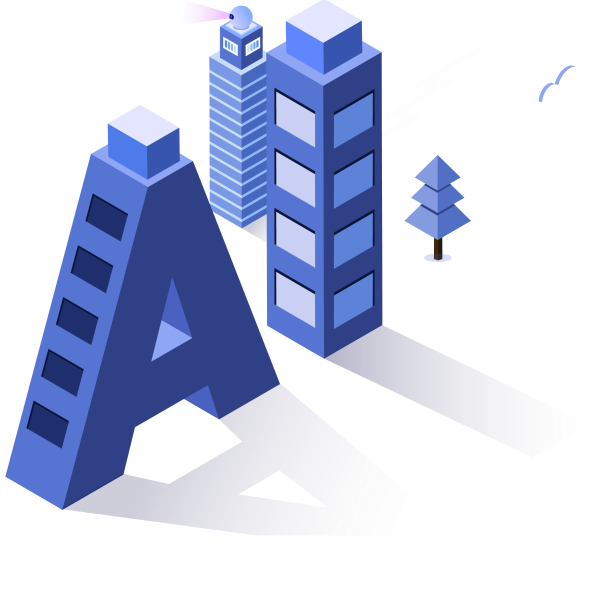 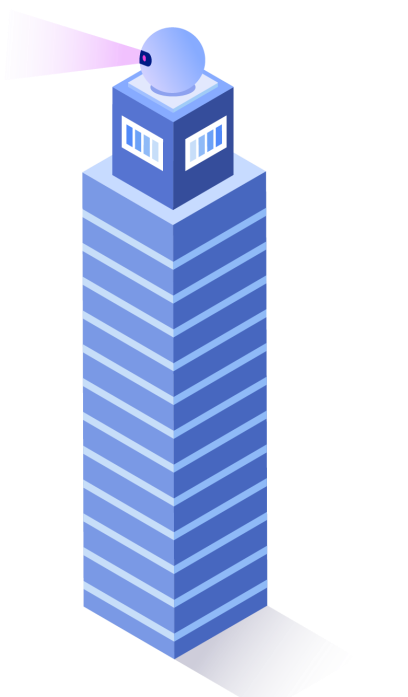 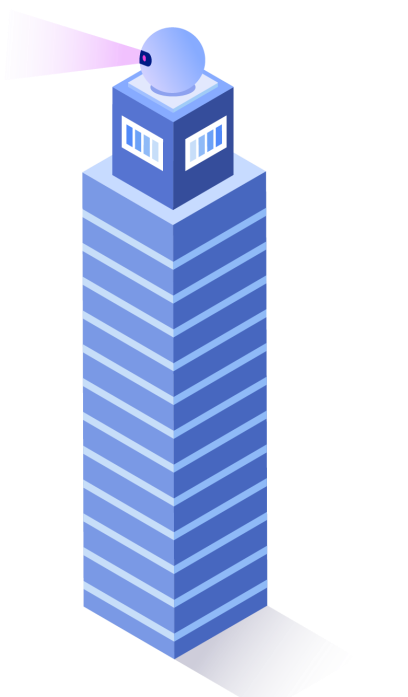 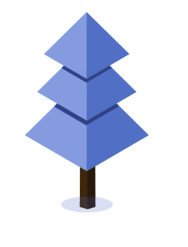 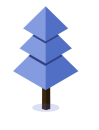 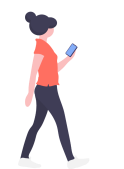 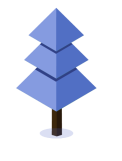 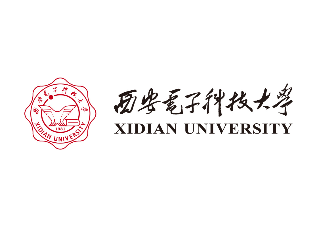 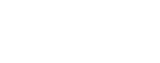 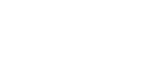 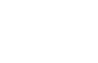 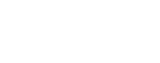 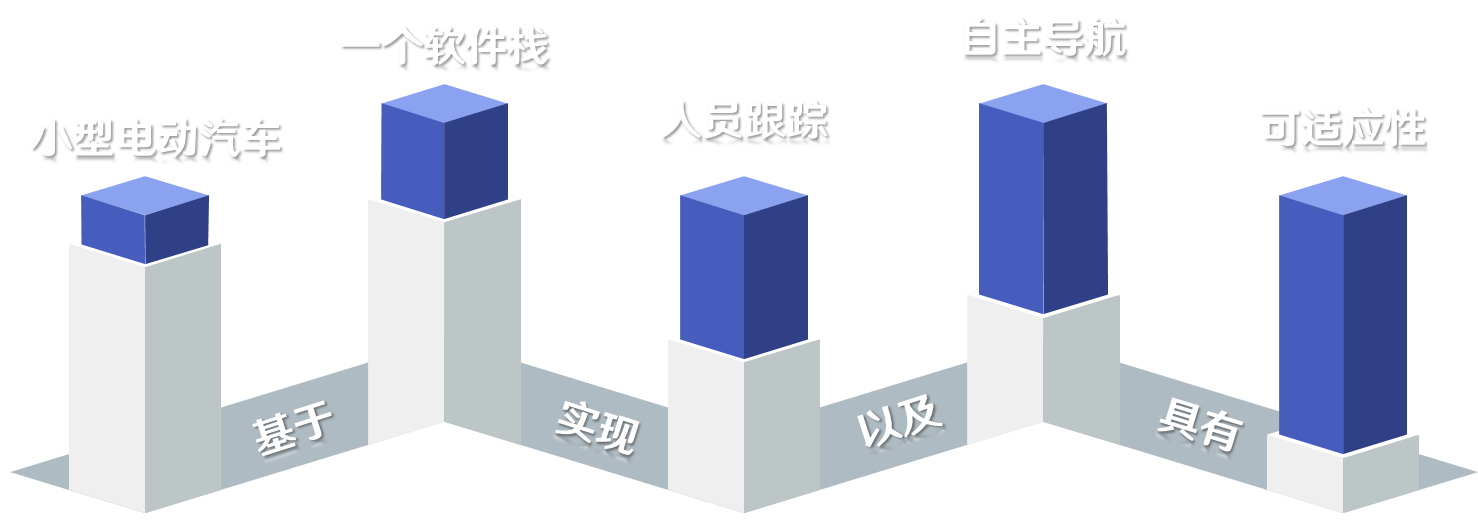 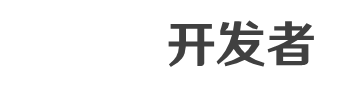 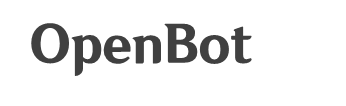 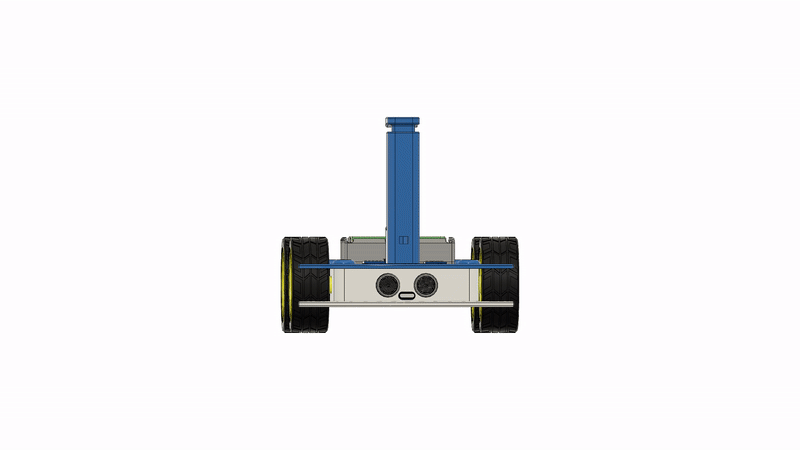 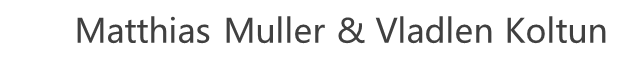 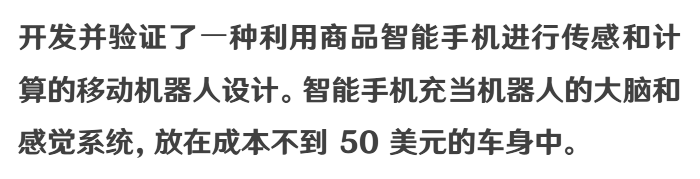 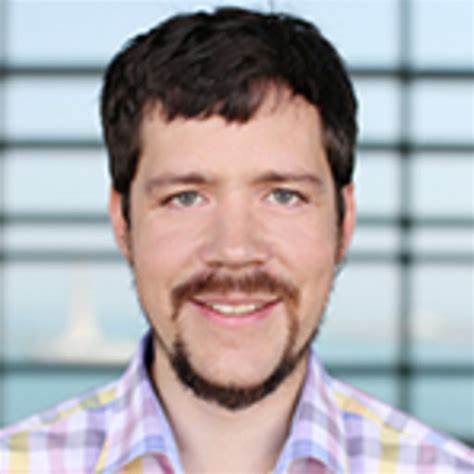 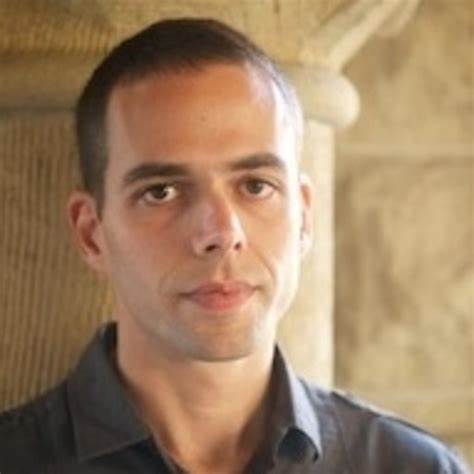 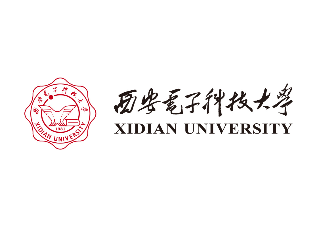 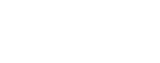 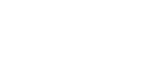 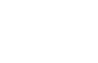 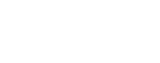 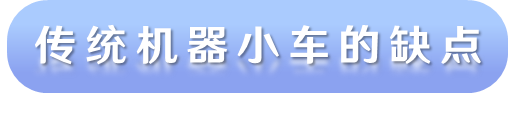 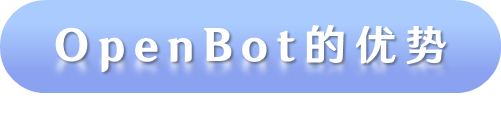 难以接入软件生态
手机有丰富且充满活力的生态
硬件更新困难(定制化硬件)
更换手机即可升级硬件
操纵困难
手机/手柄/web端均可操控
组件分散
主要组件整合于手机中
不便安装
存取便利，即插即用
造价昂贵($3-4k或更高)
造价低廉，不包含手机约￥350
[Speaker Notes: 由关键词引出其具体的优缺点
造假昂贵—需要安装定制的传感器等
不便安装—各组分间相互独立
类似于此]
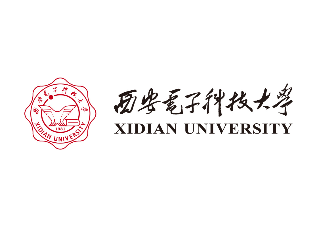 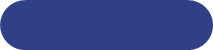 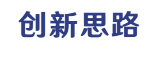 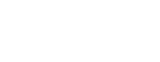 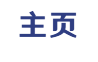 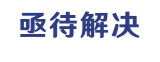 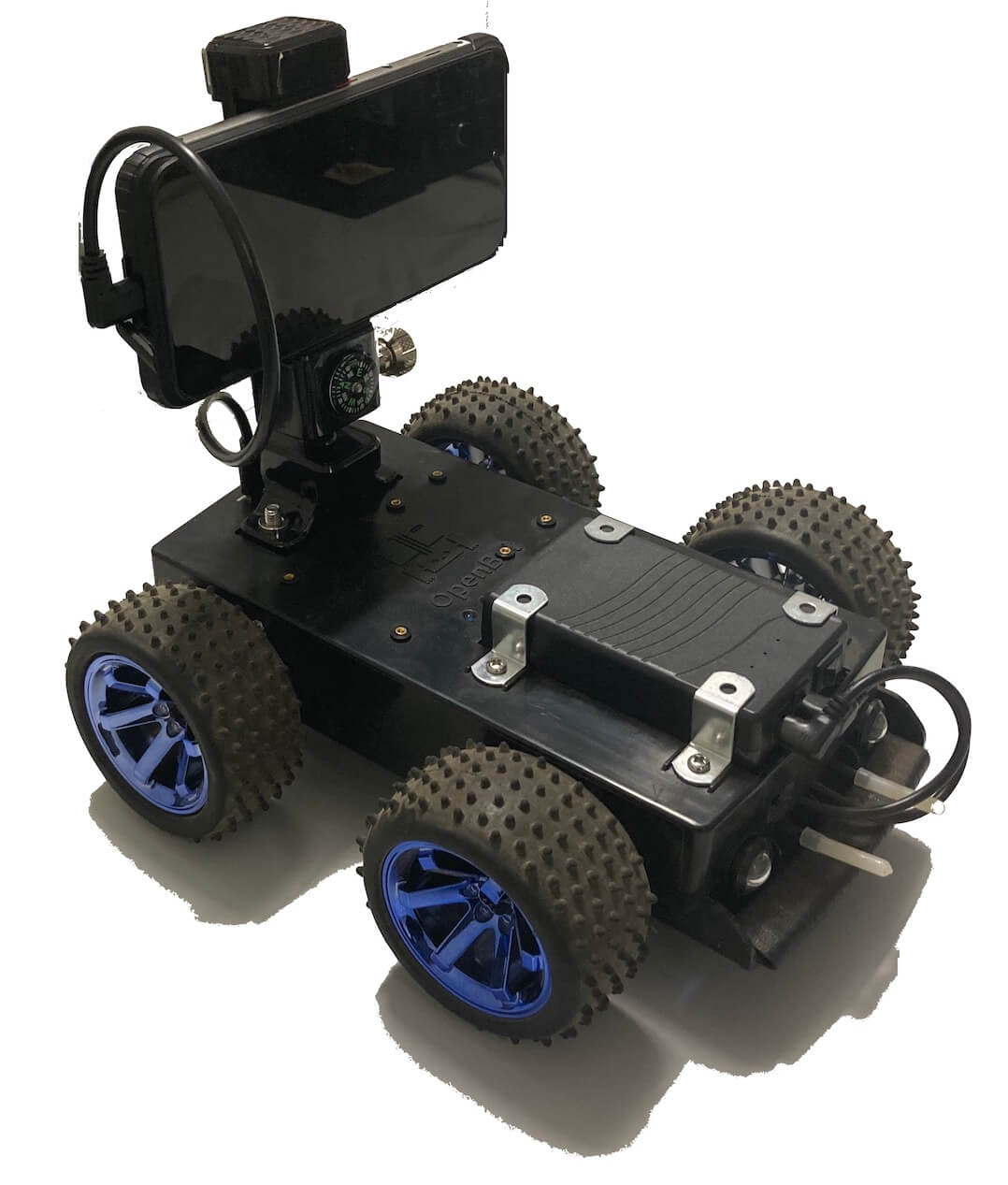 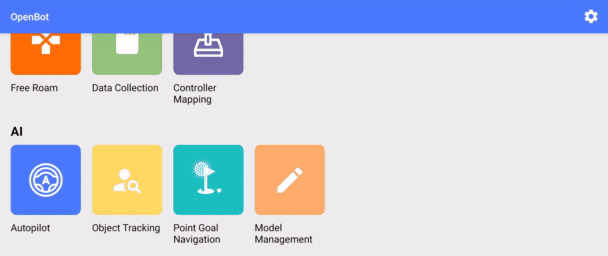 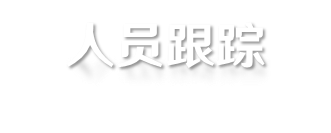 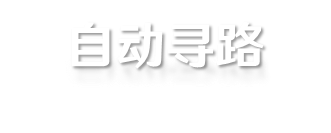 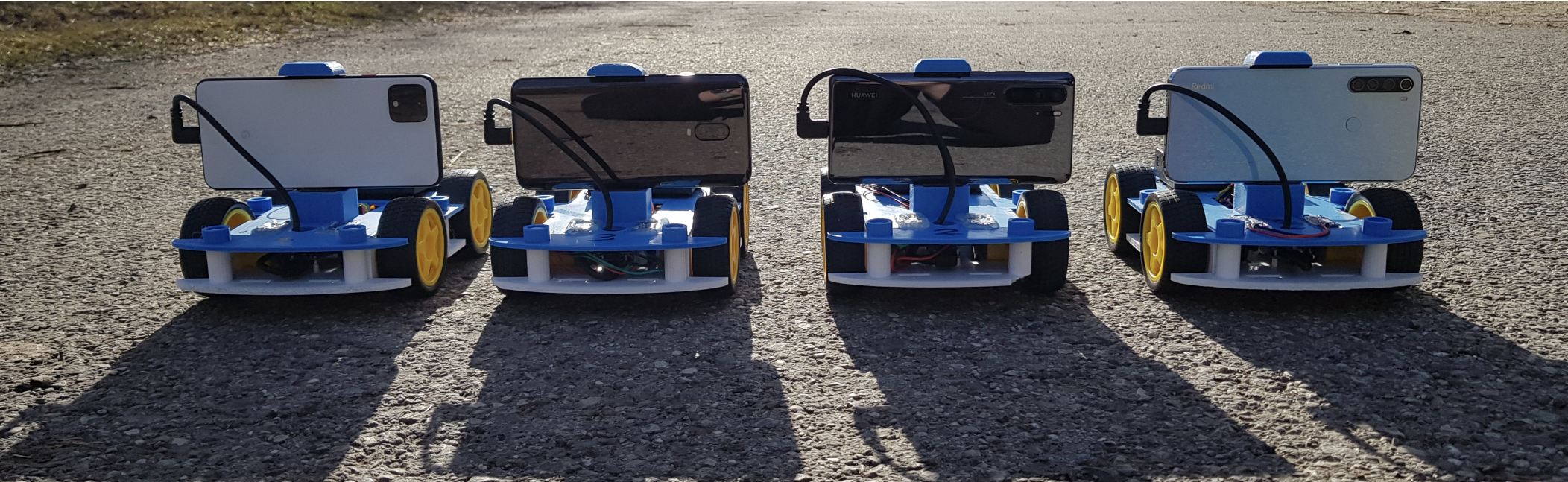 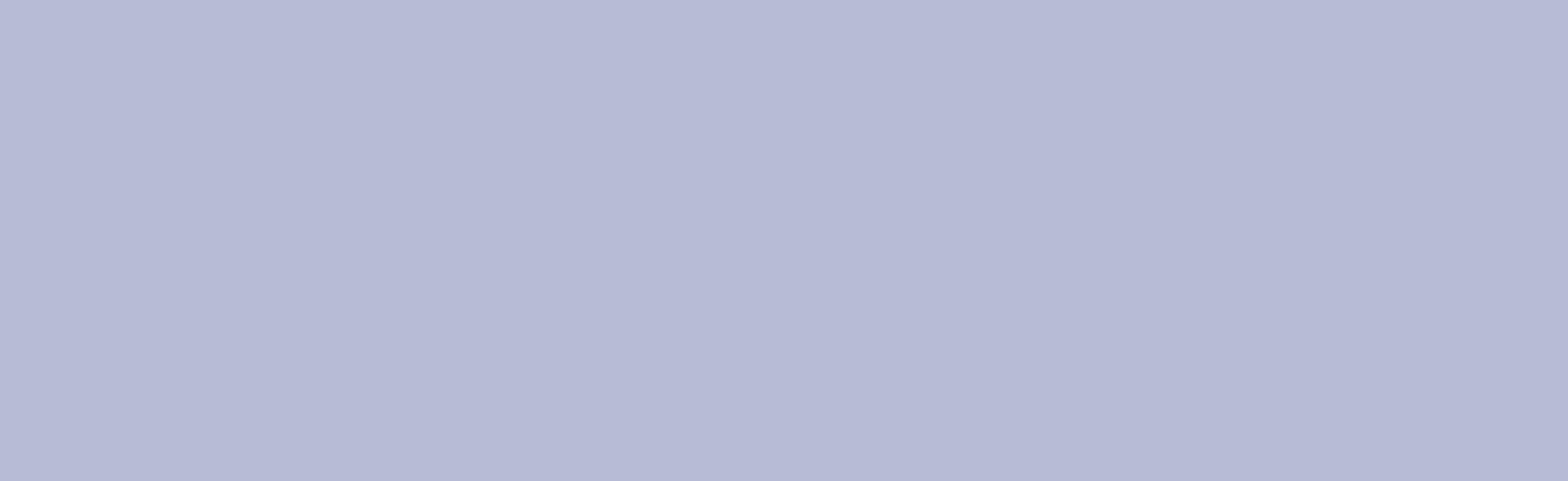 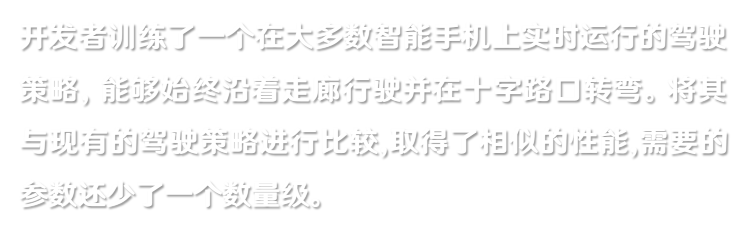 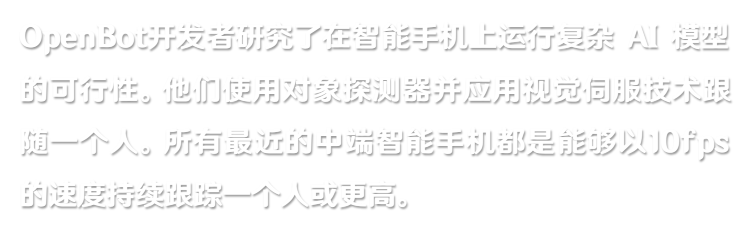 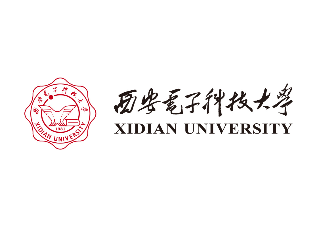 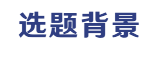 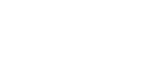 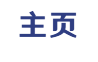 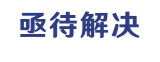 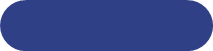 02
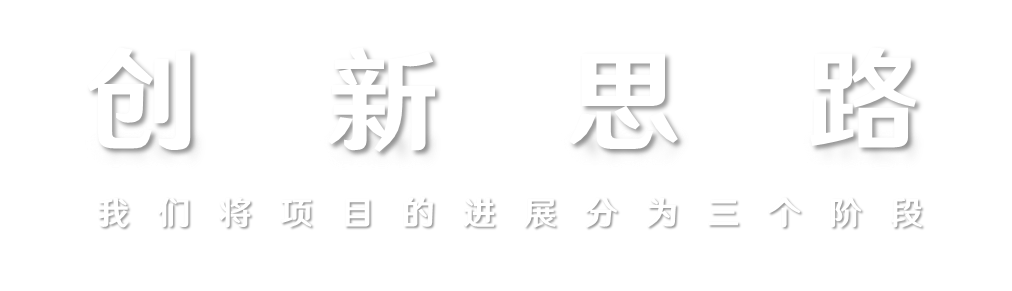 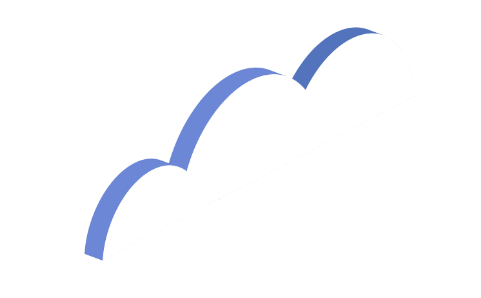 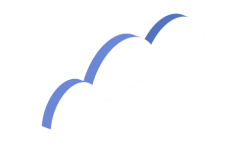 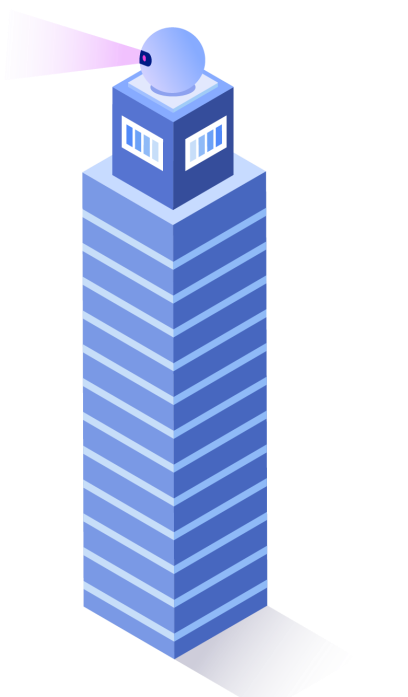 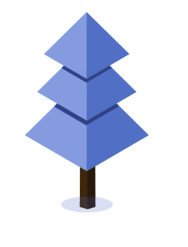 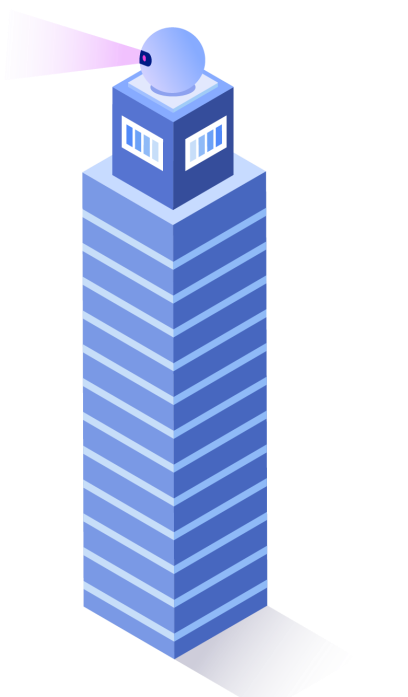 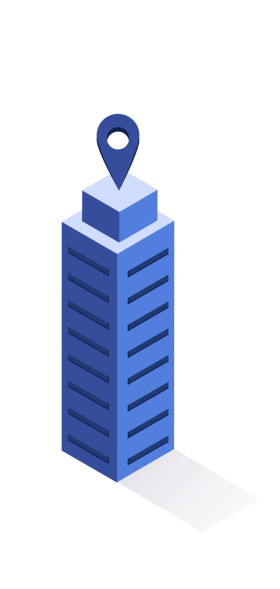 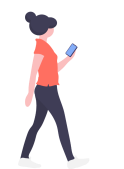 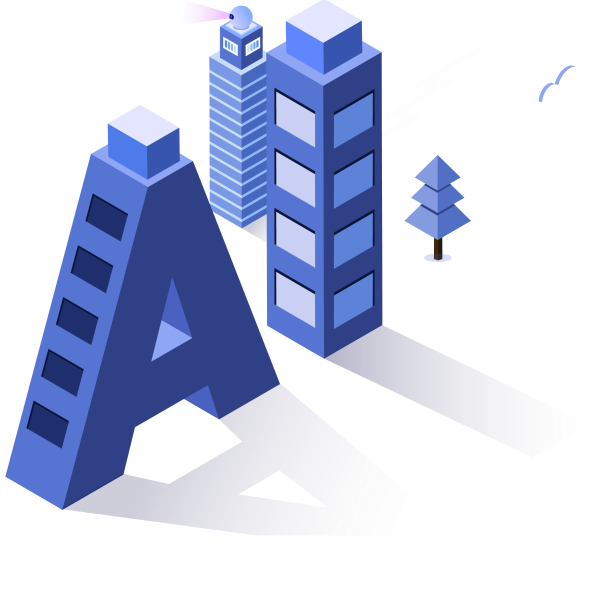 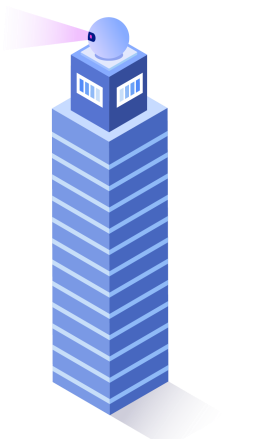 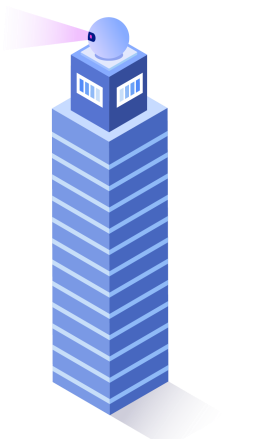 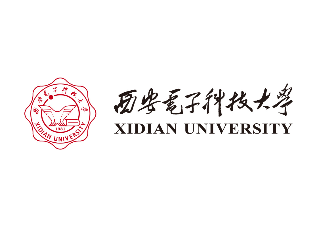 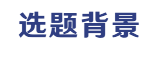 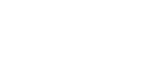 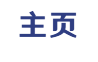 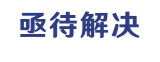 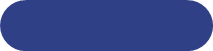 02
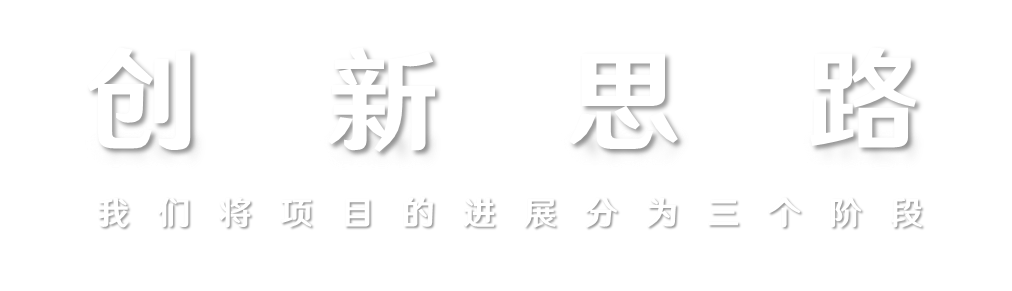 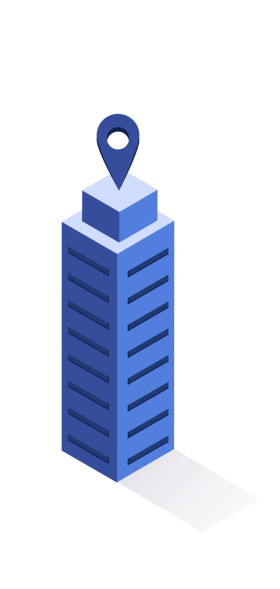 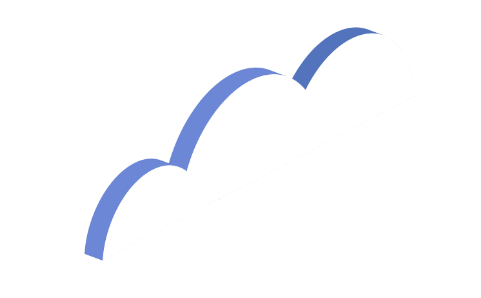 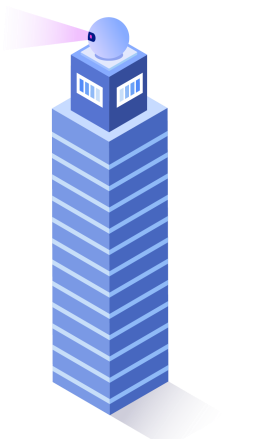 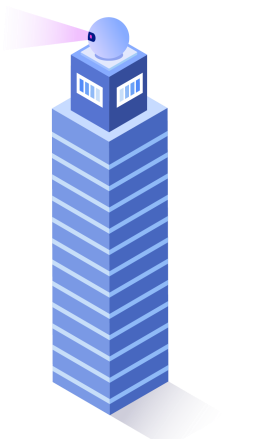 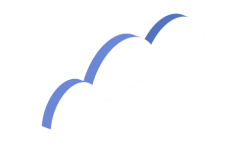 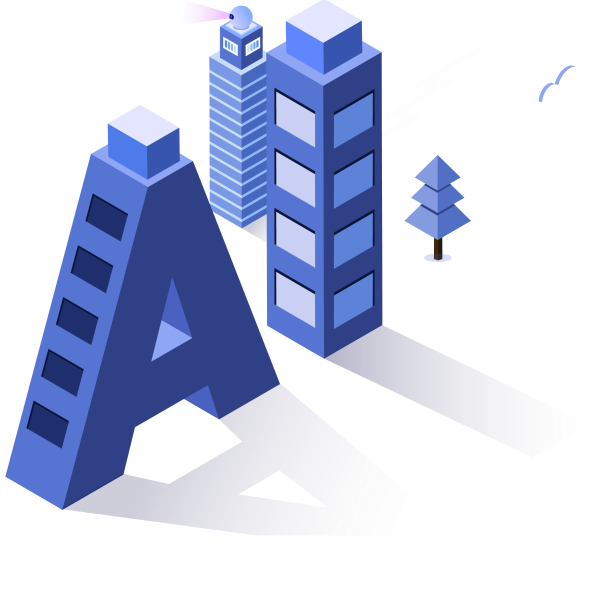 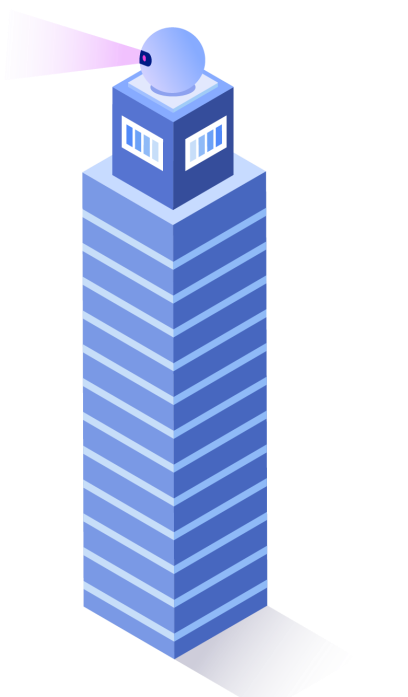 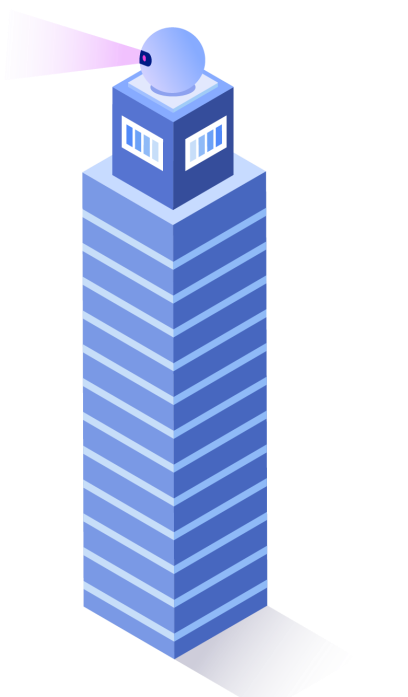 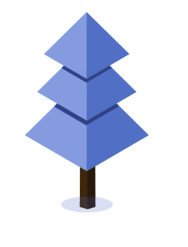 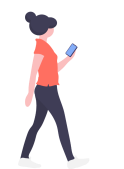 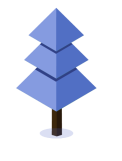 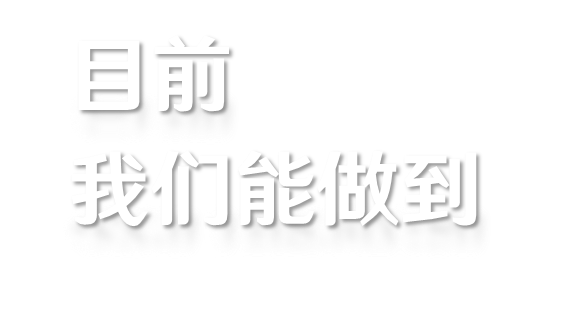 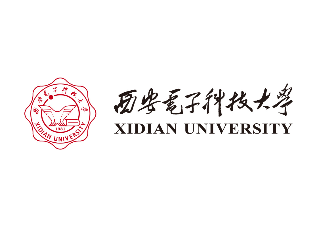 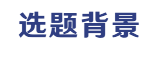 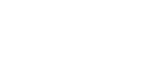 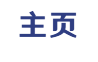 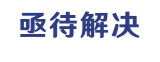 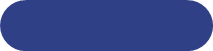 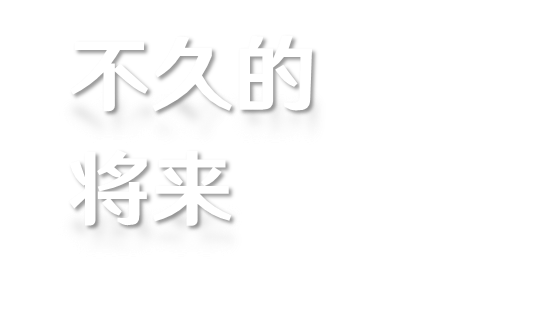 不久的将来
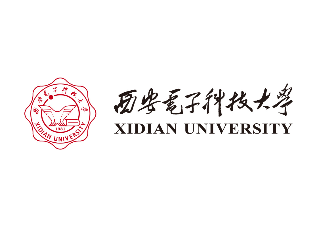 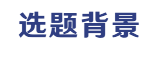 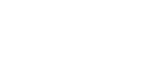 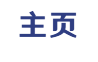 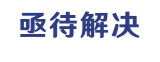 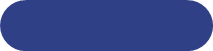 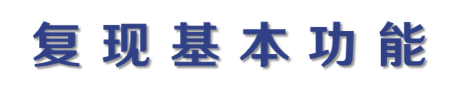 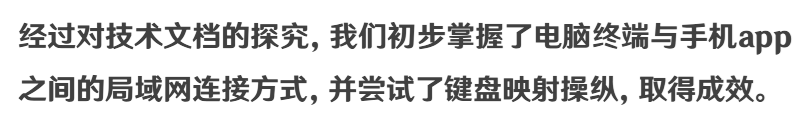 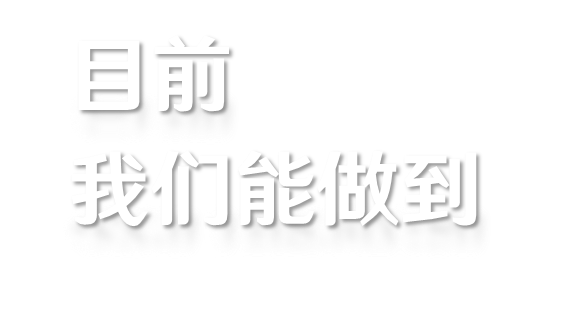 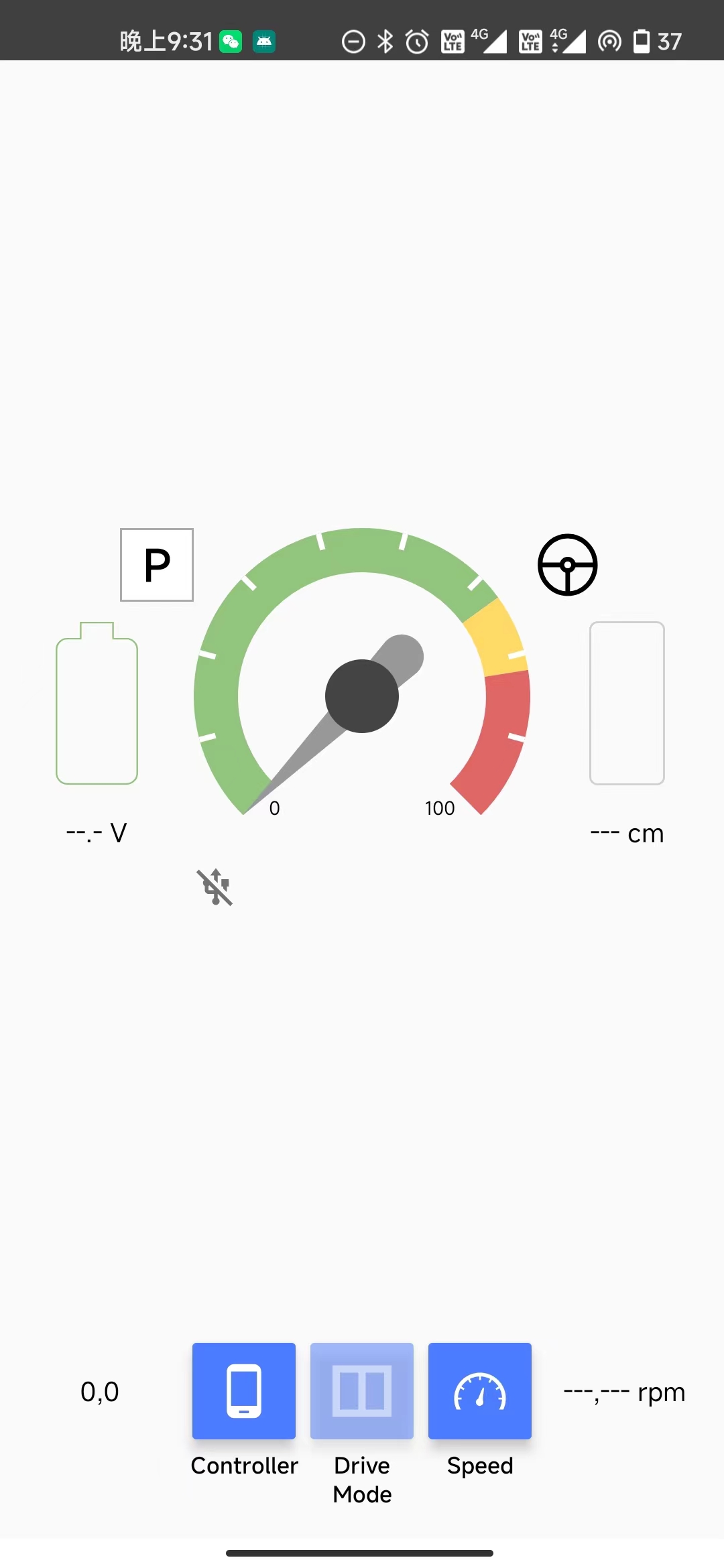 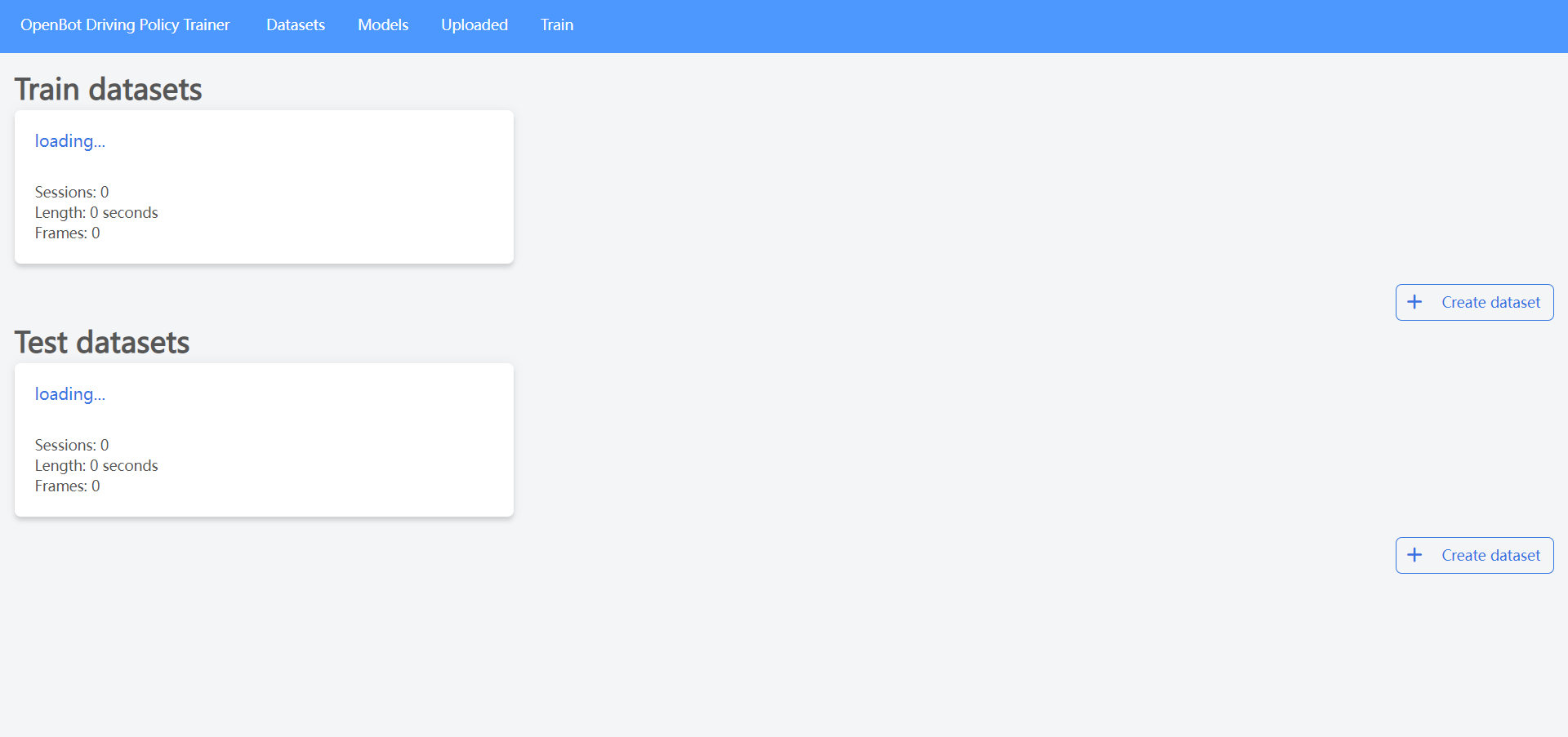 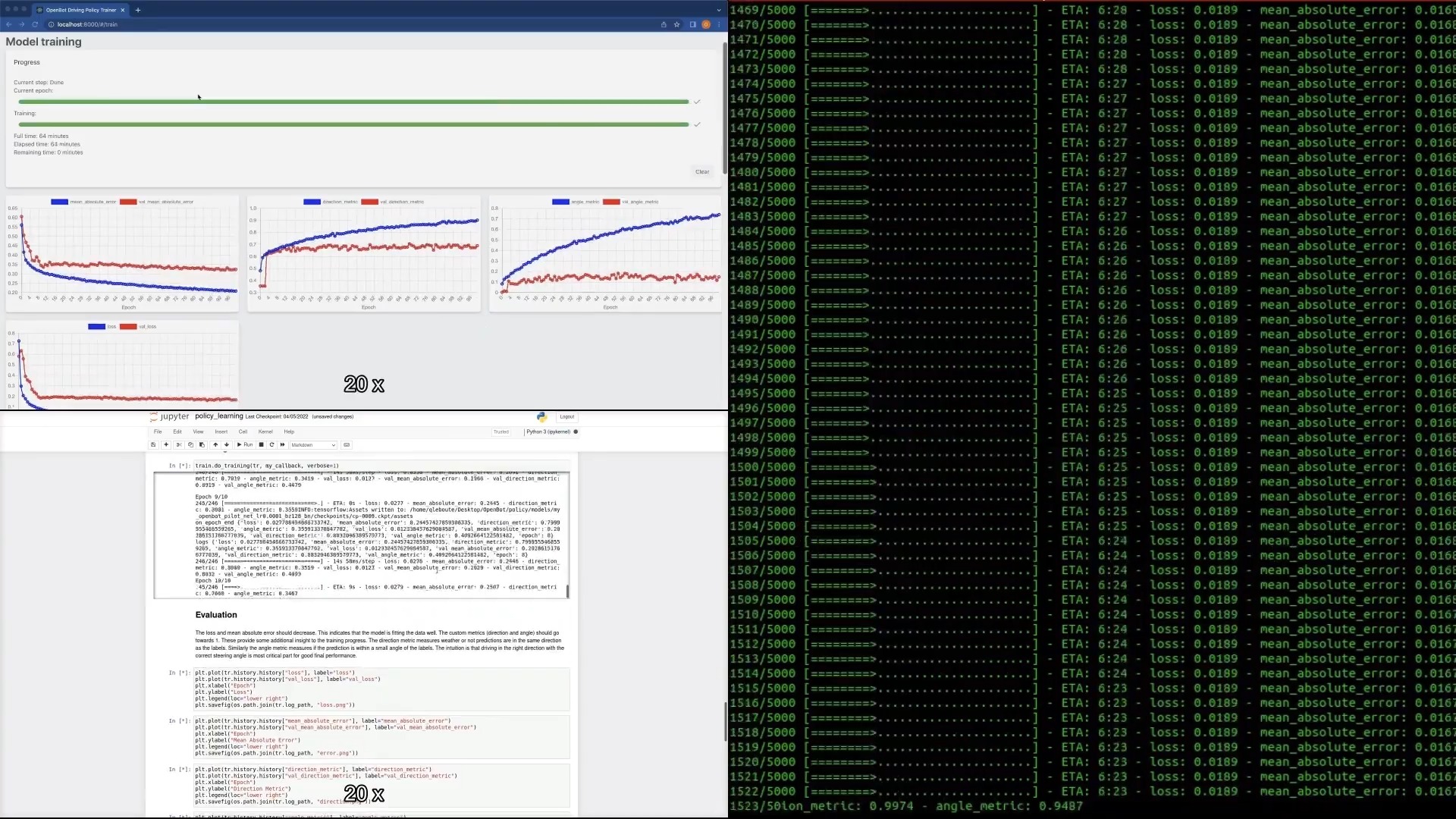 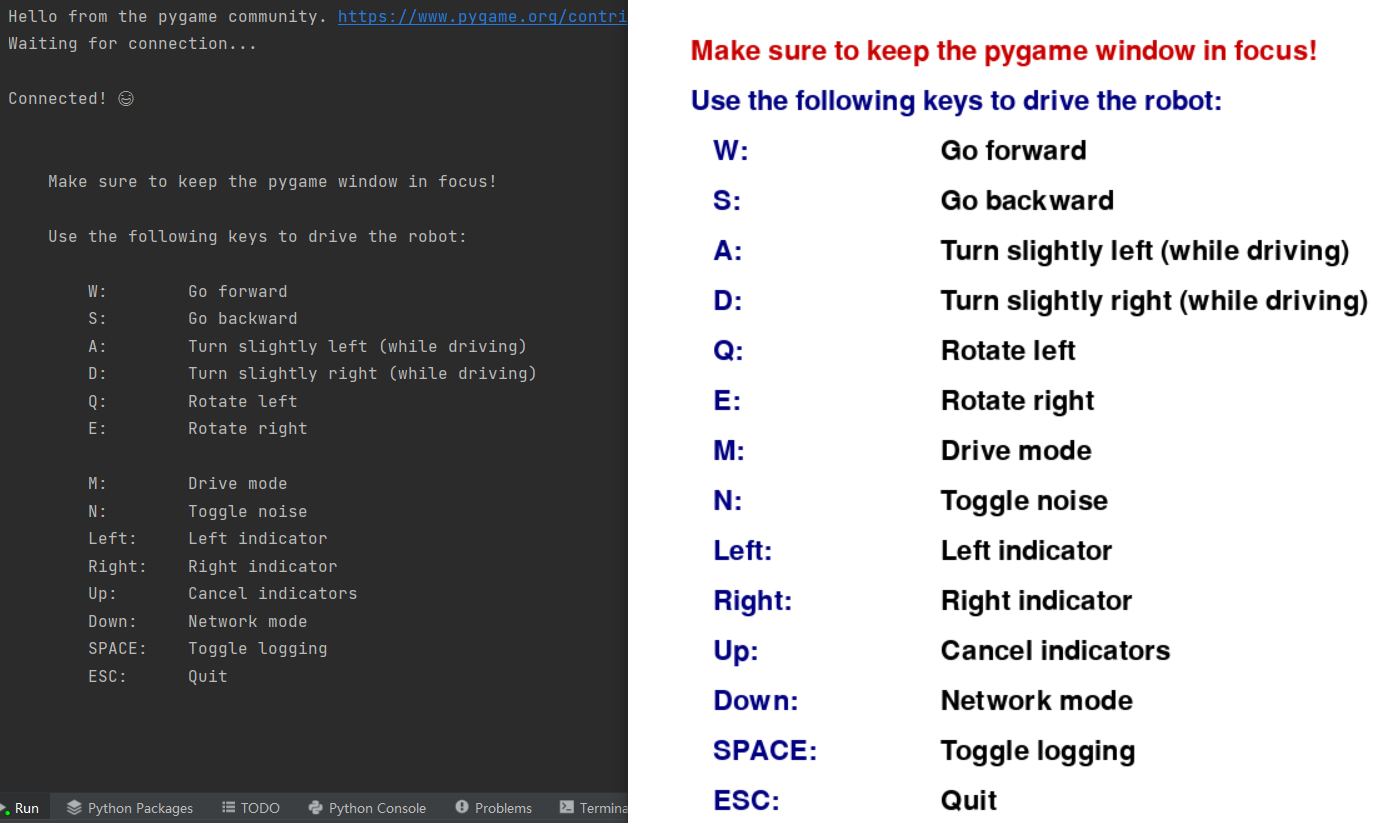 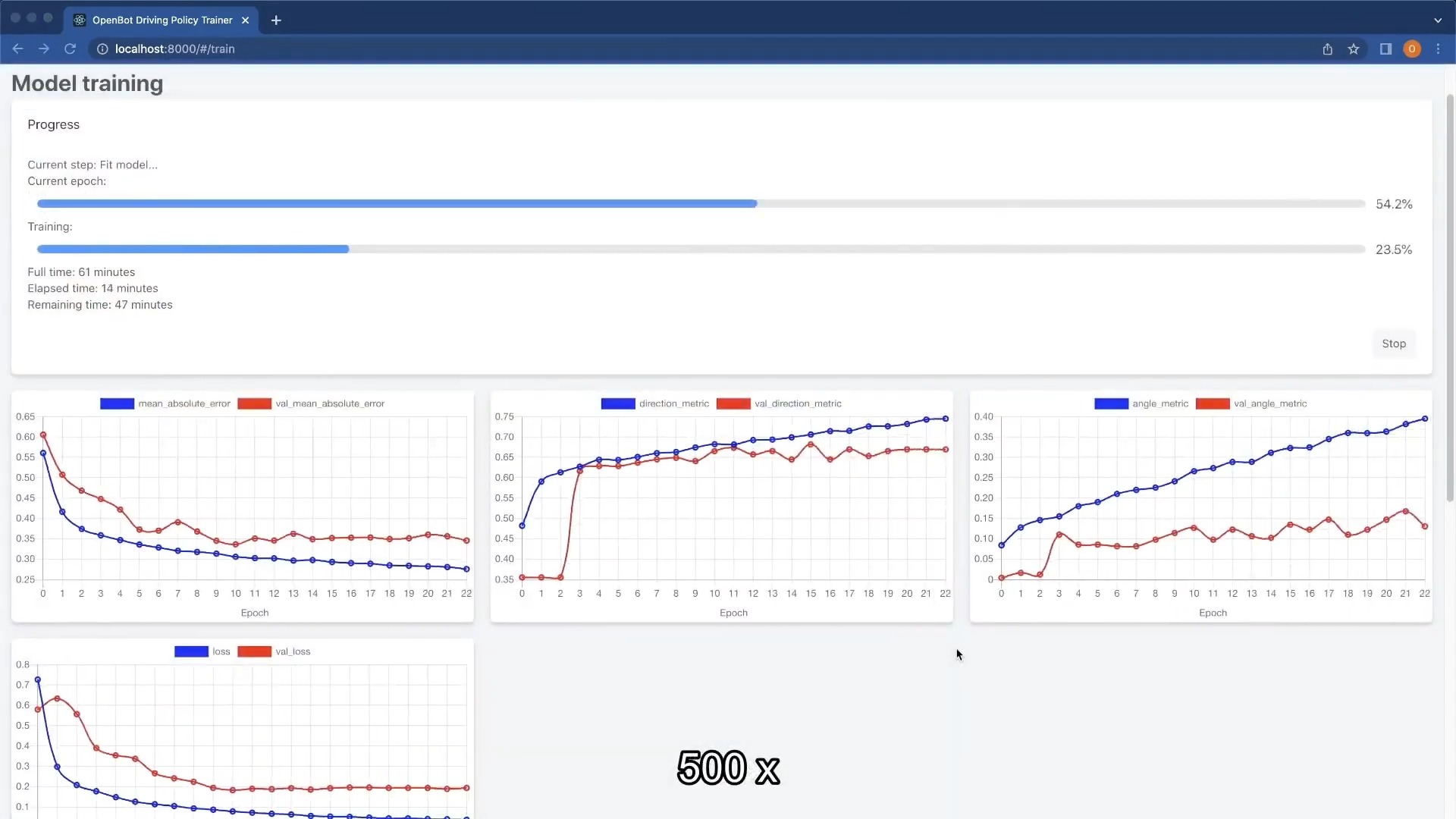 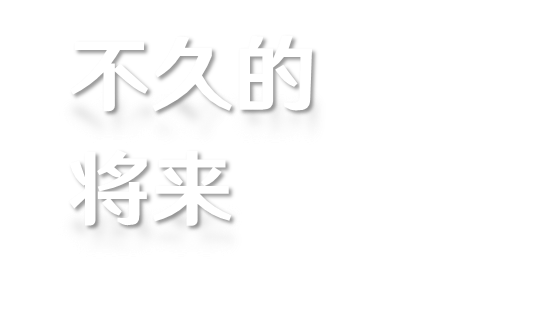 不久的将来
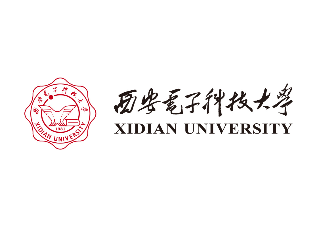 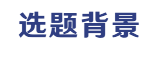 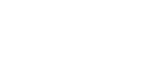 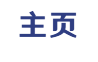 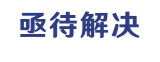 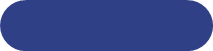 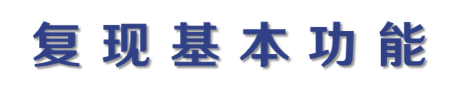 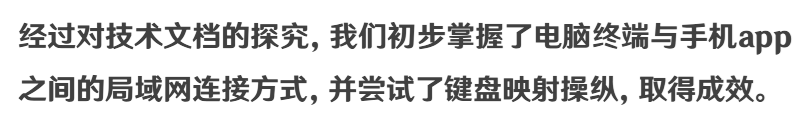 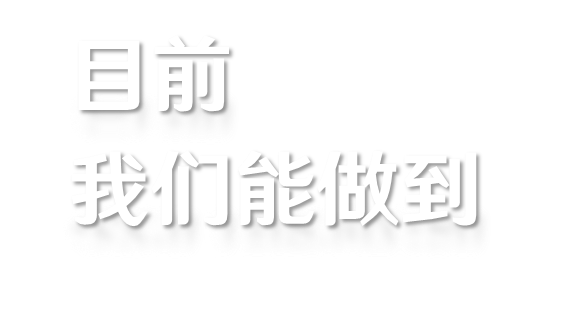 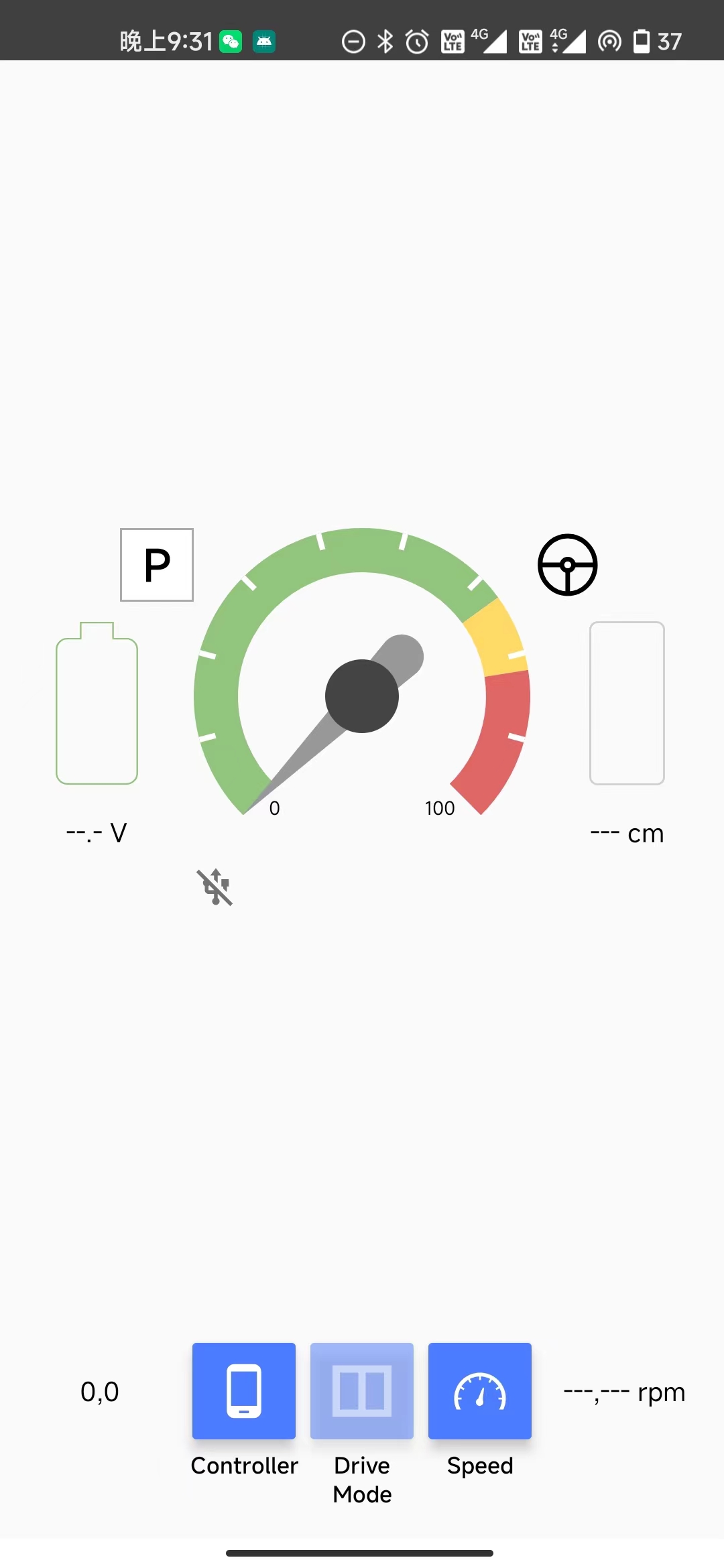 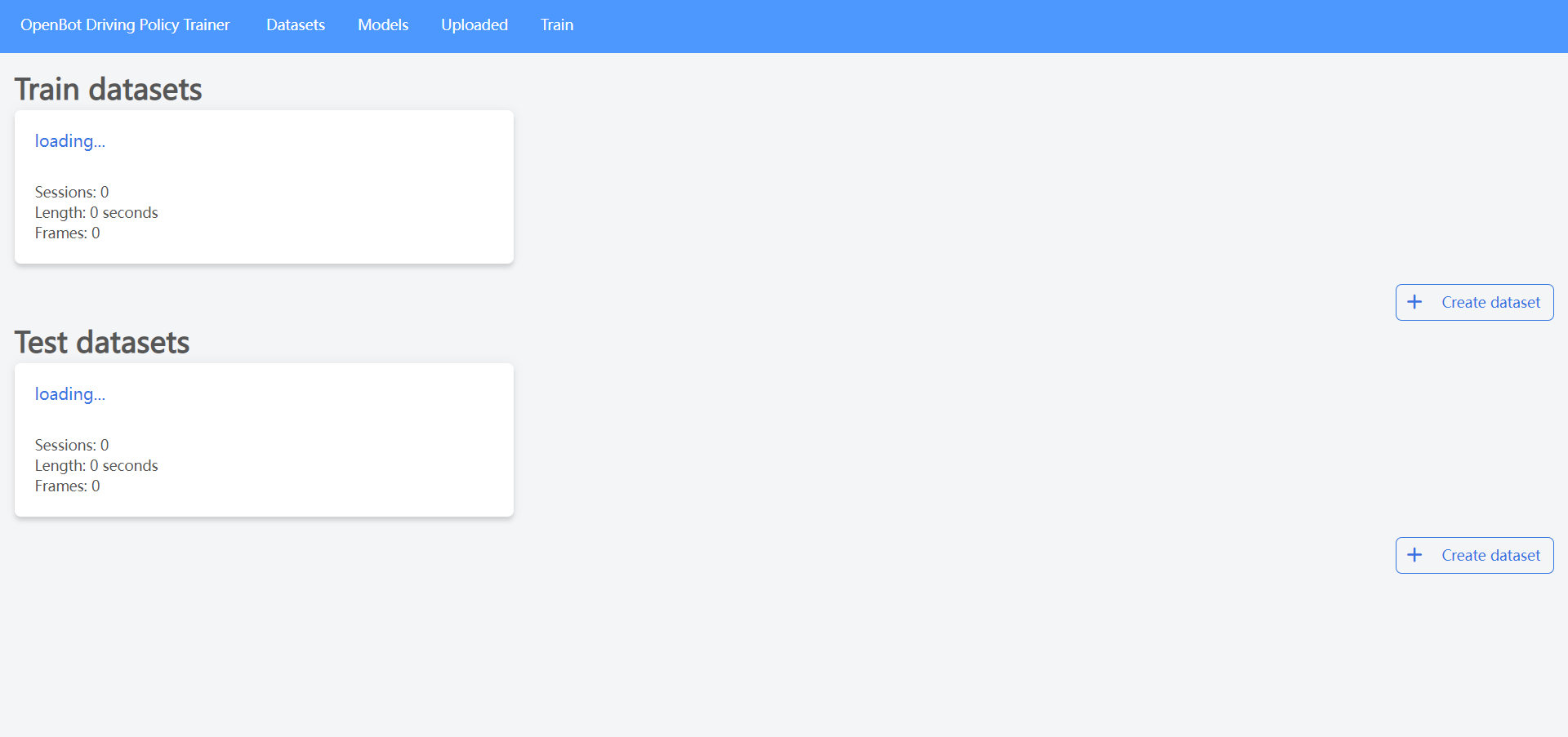 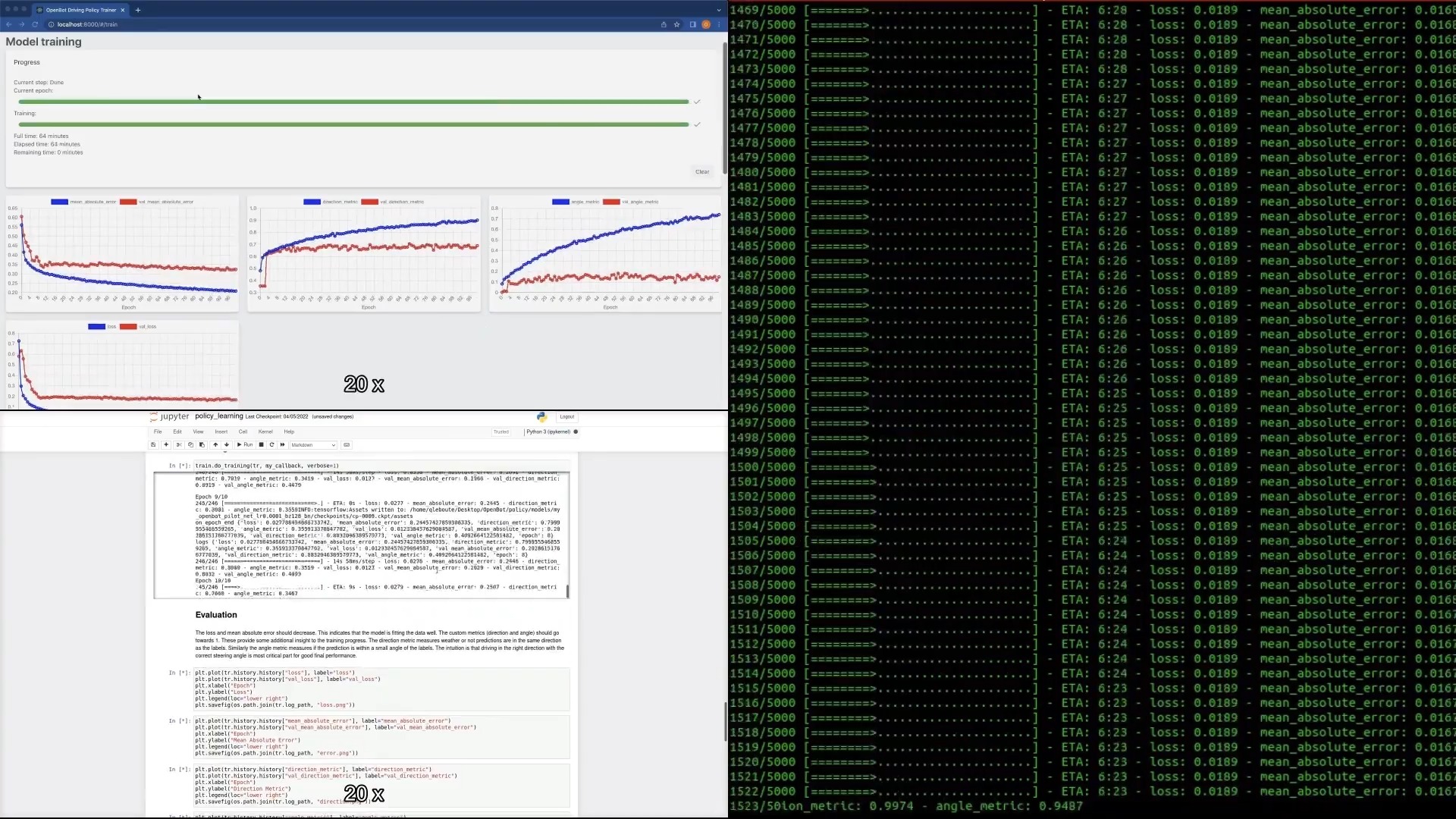 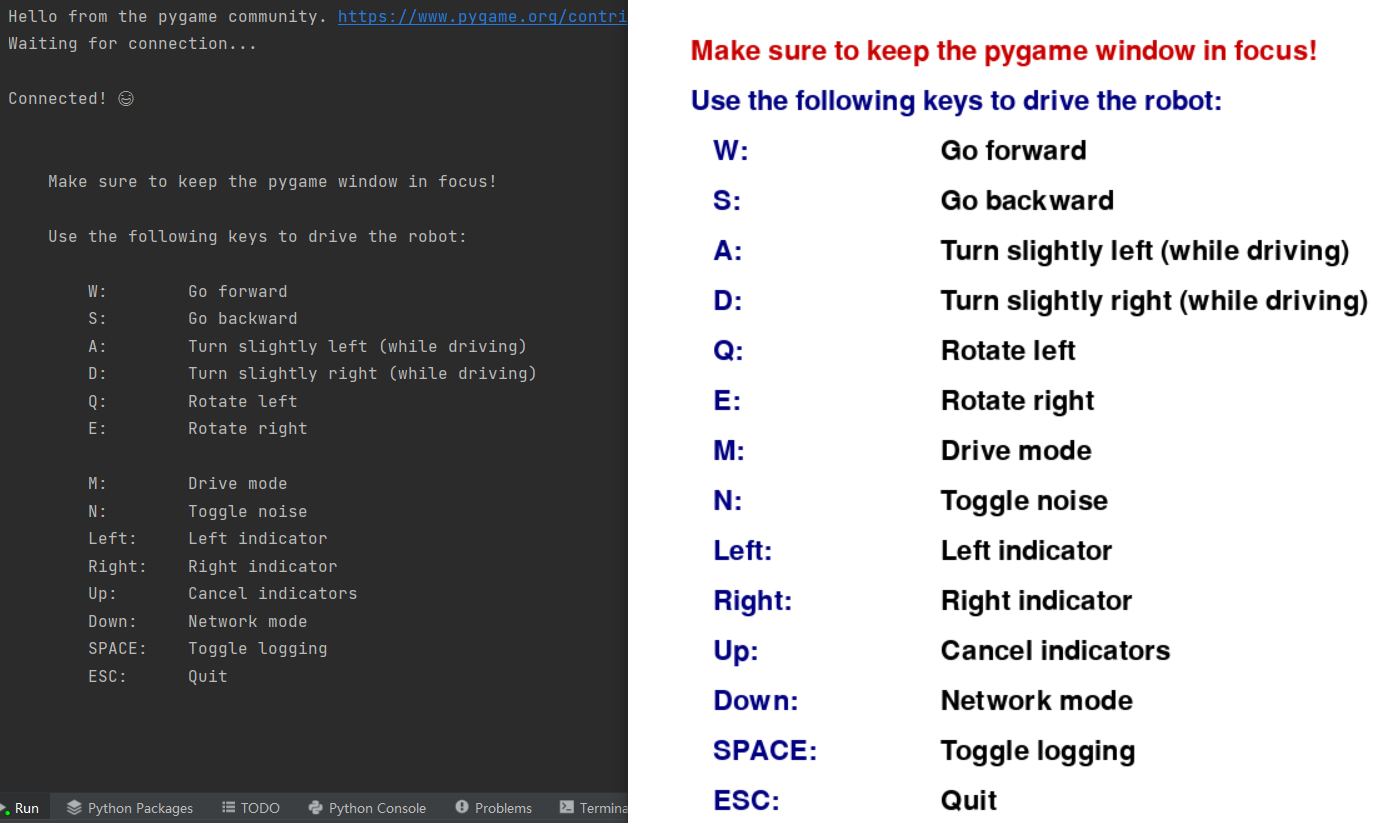 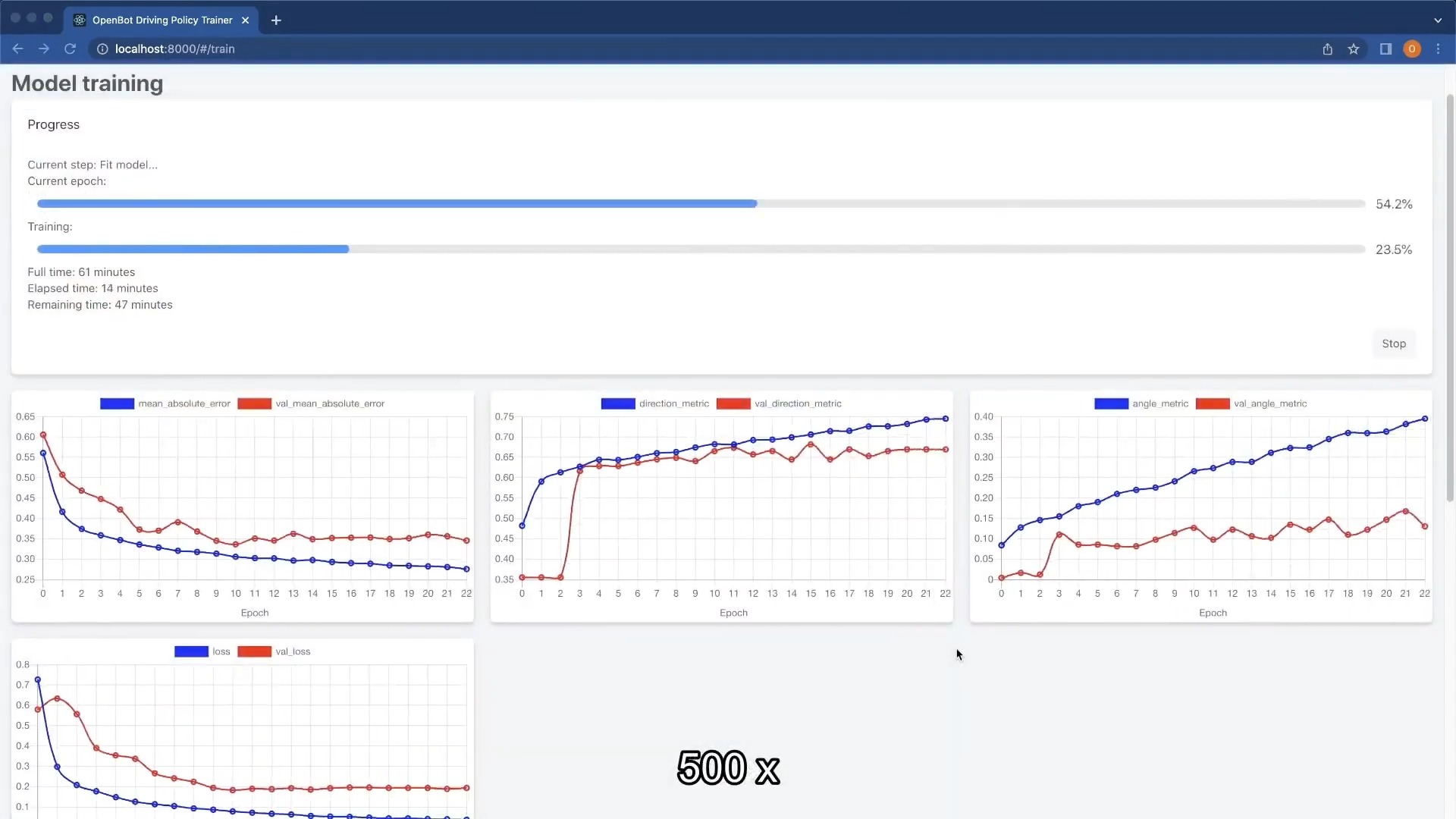 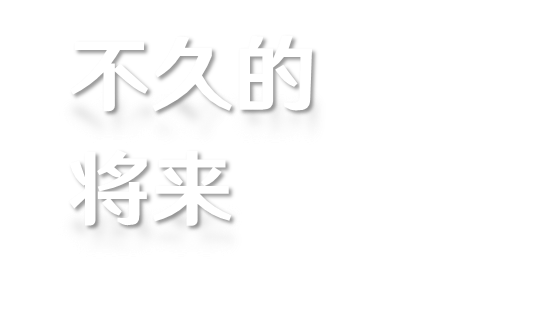 不久的将来
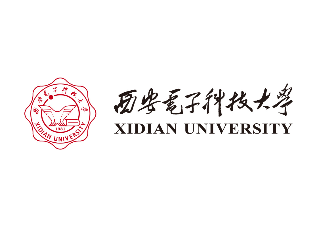 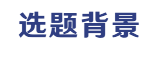 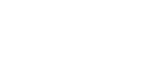 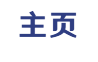 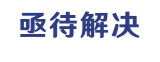 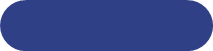 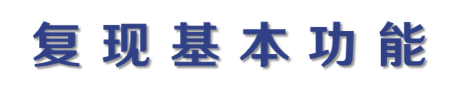 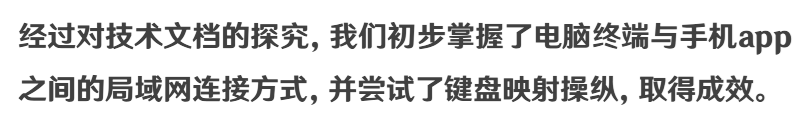 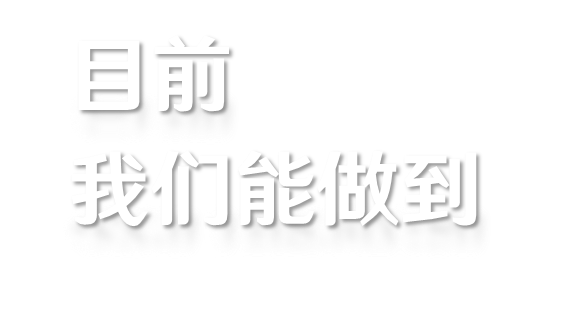 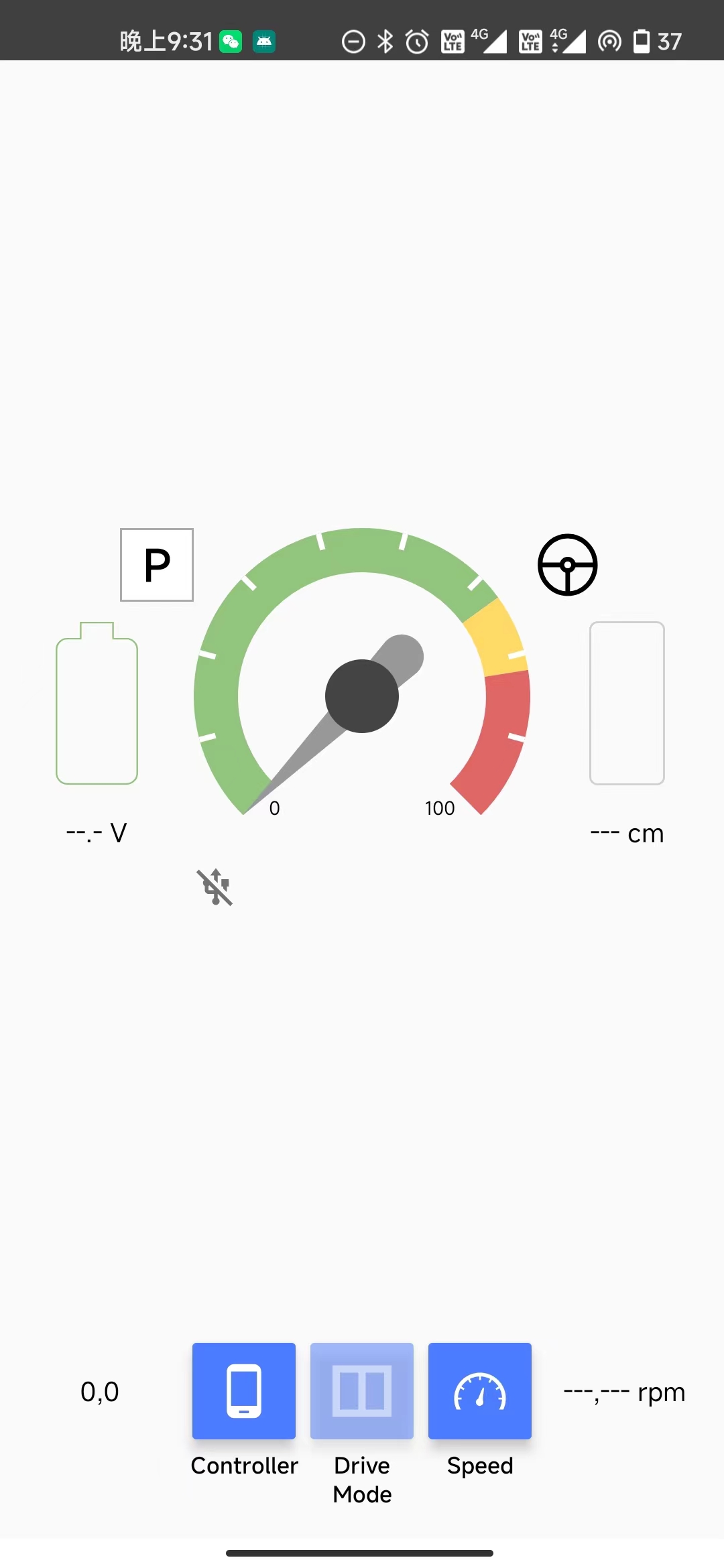 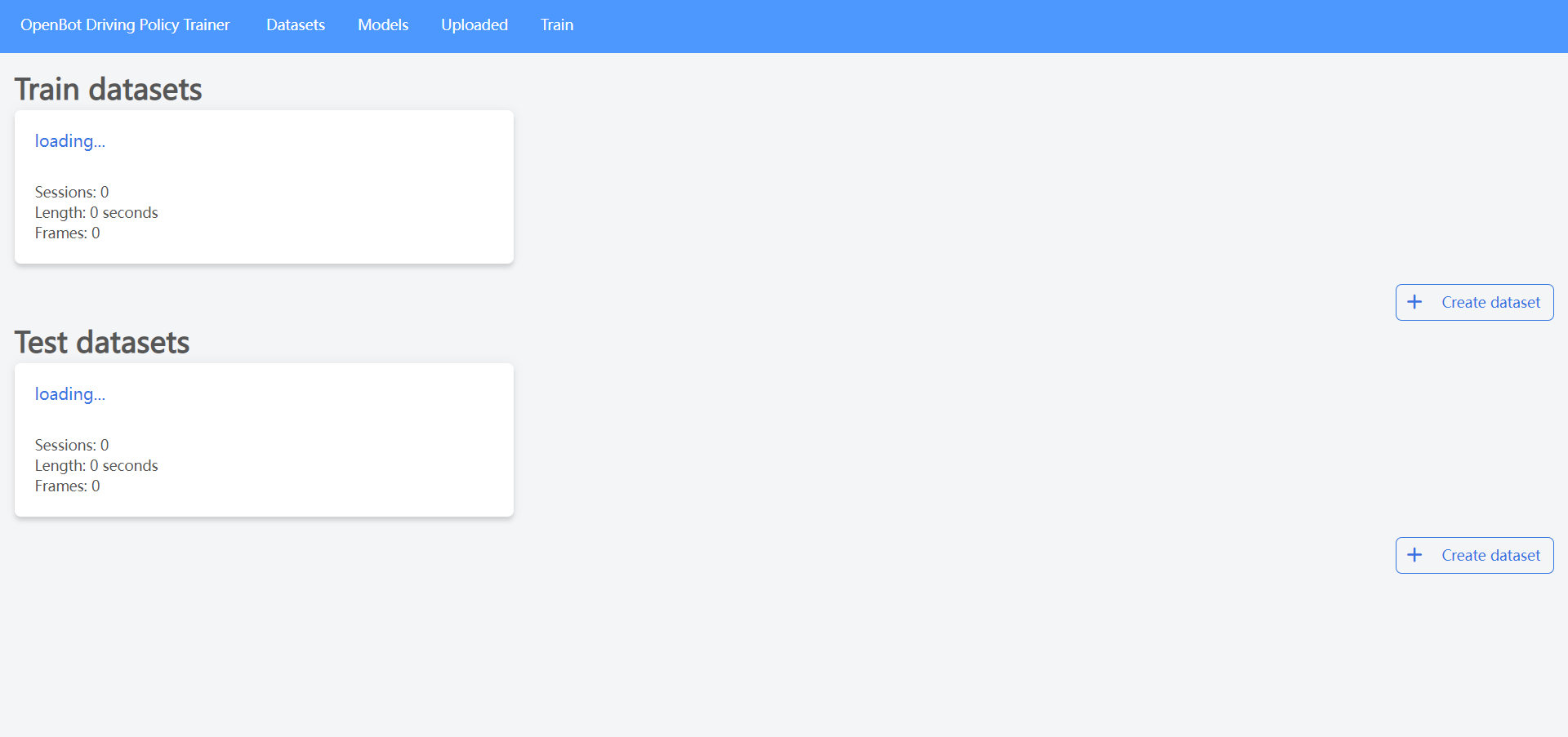 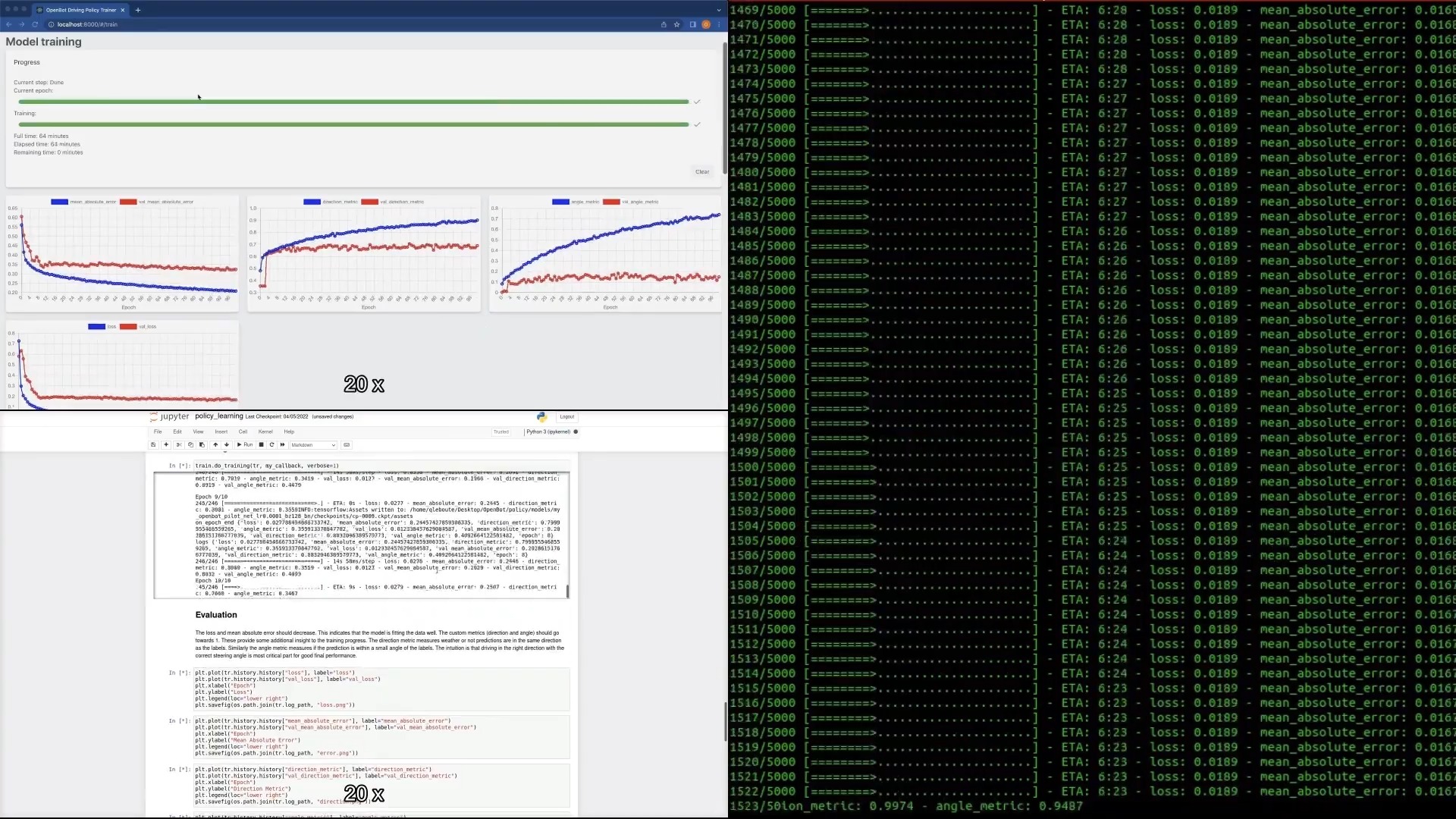 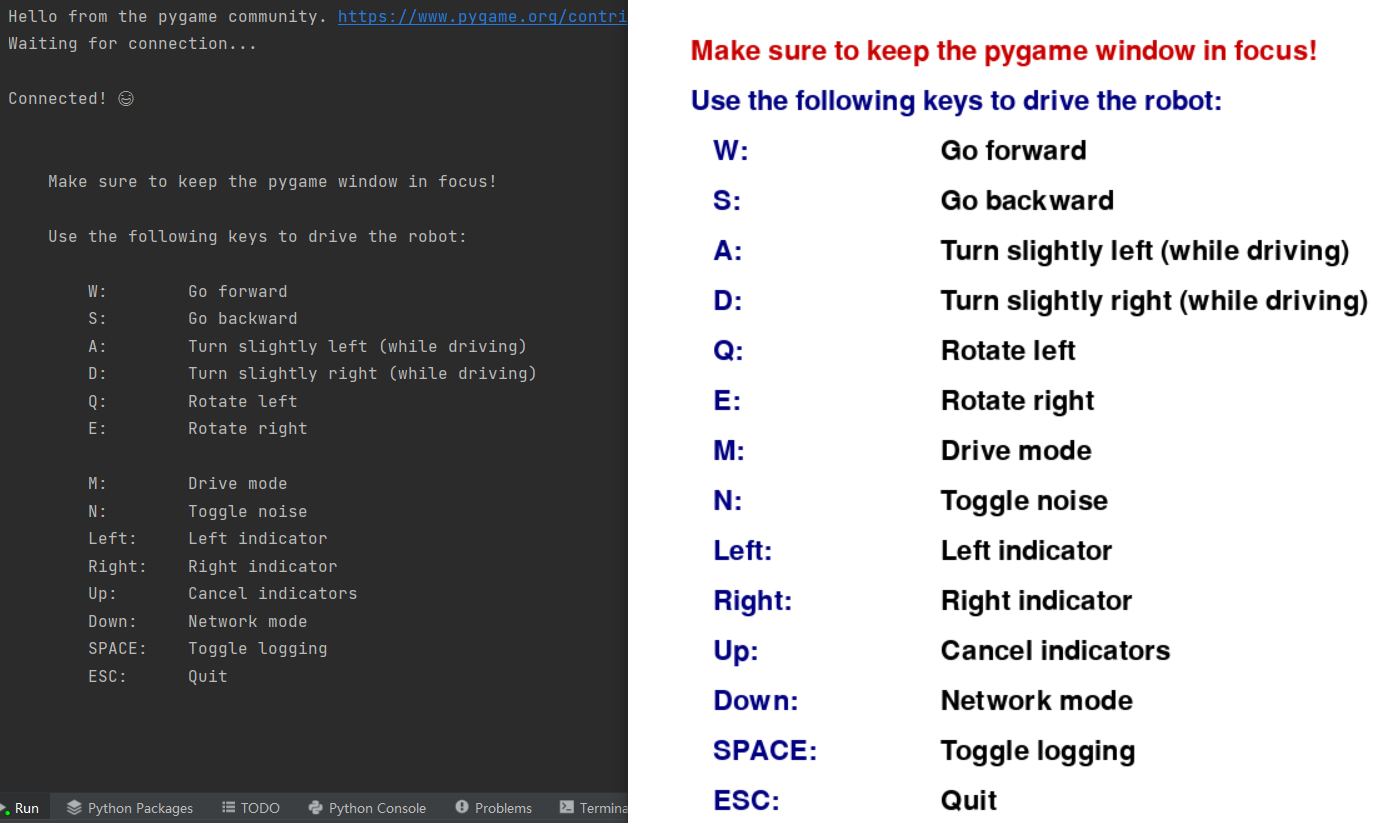 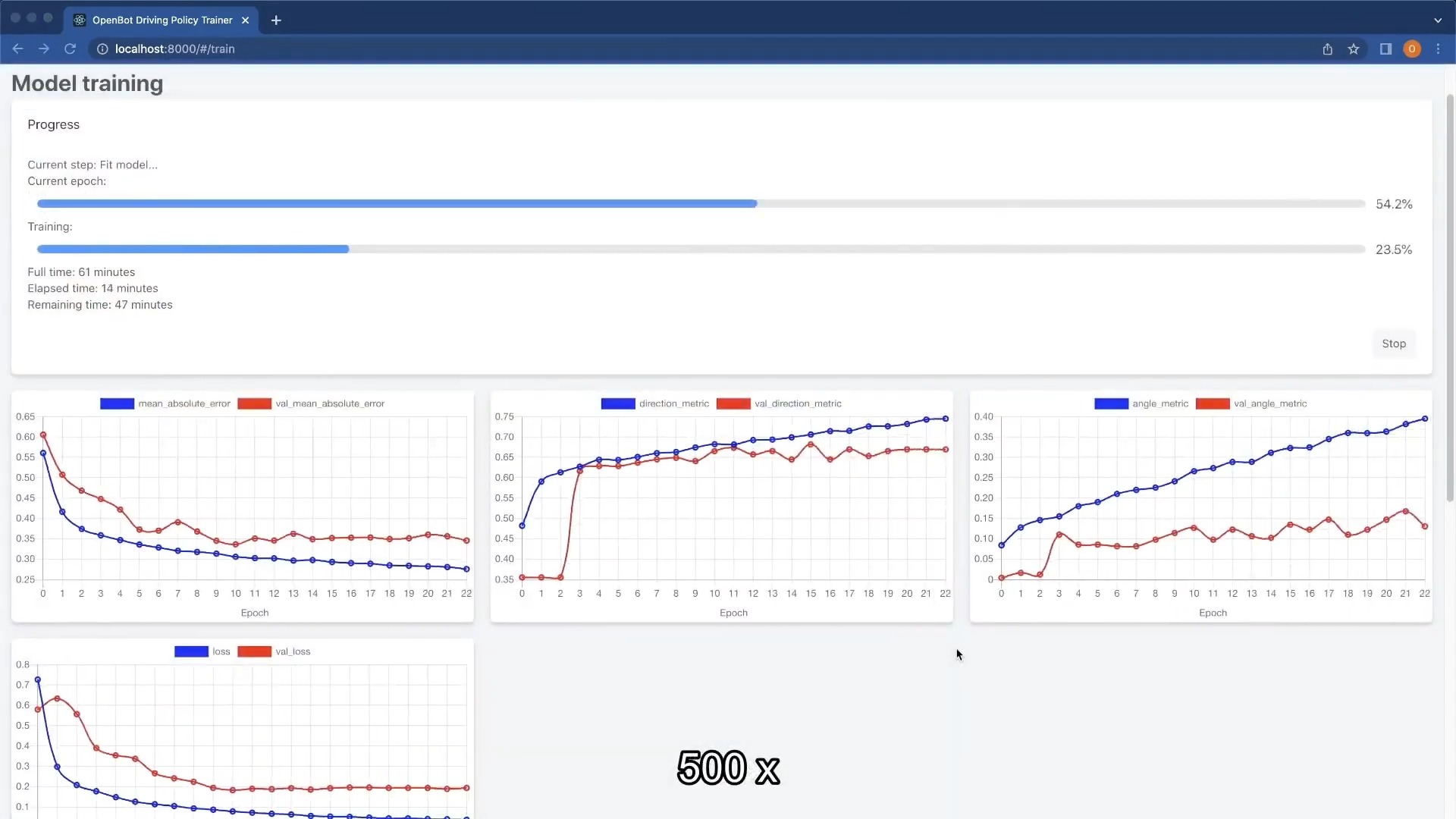 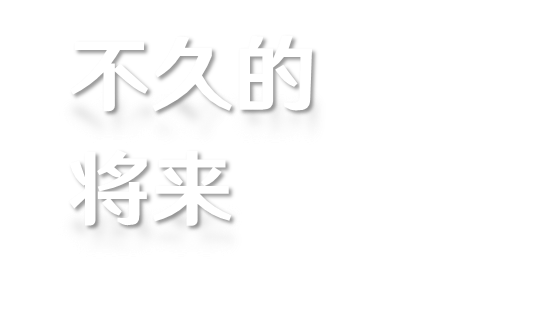 不久的将来
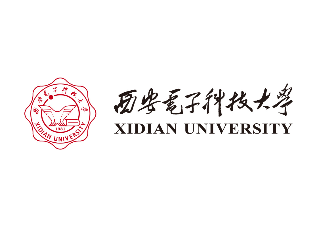 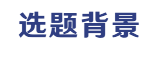 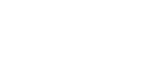 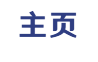 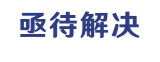 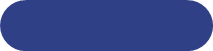 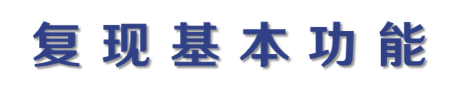 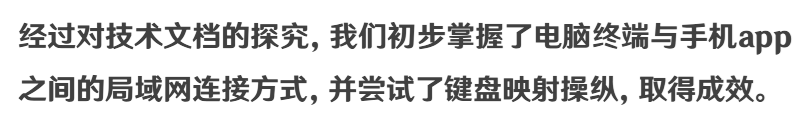 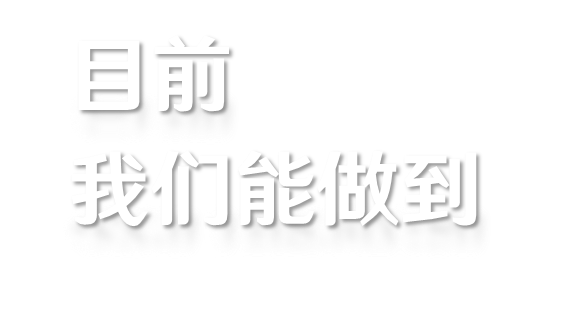 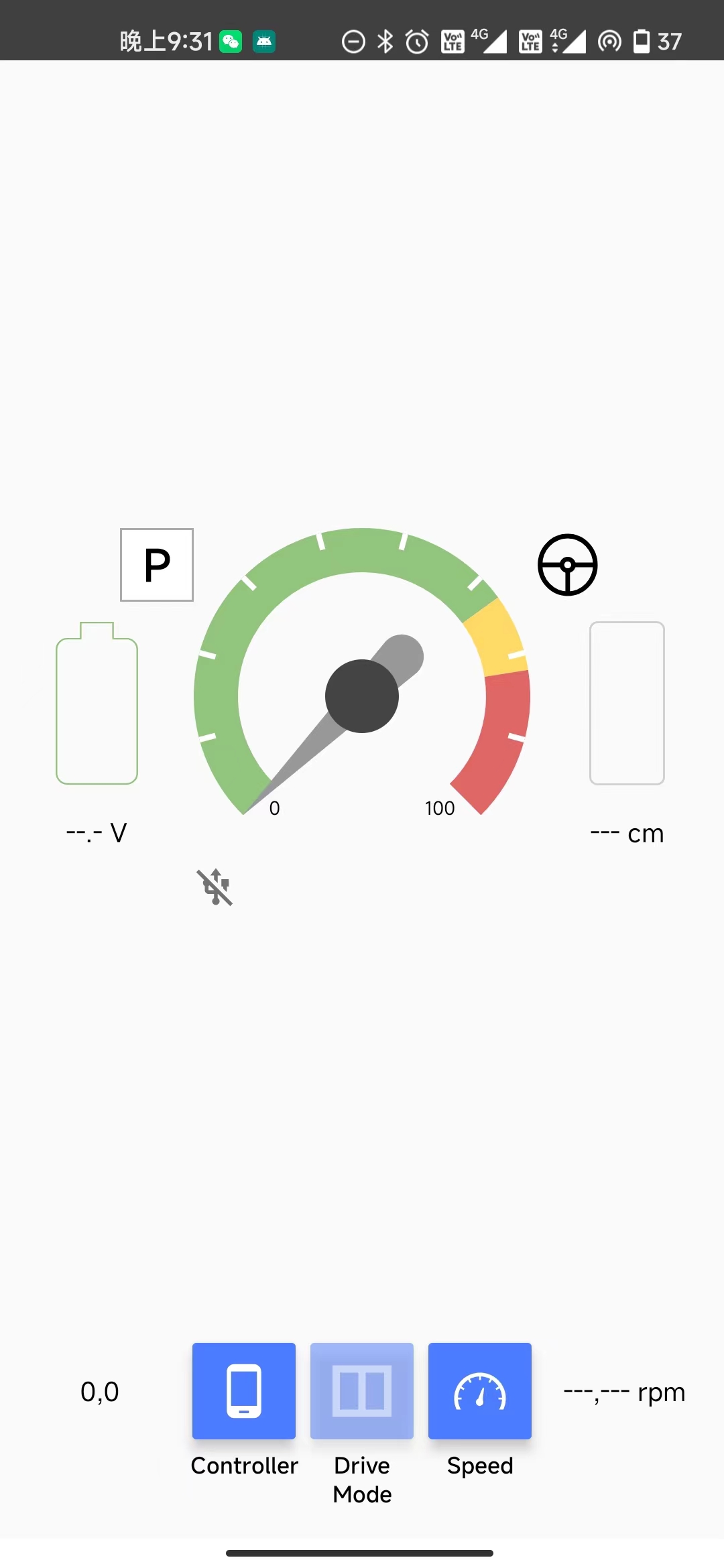 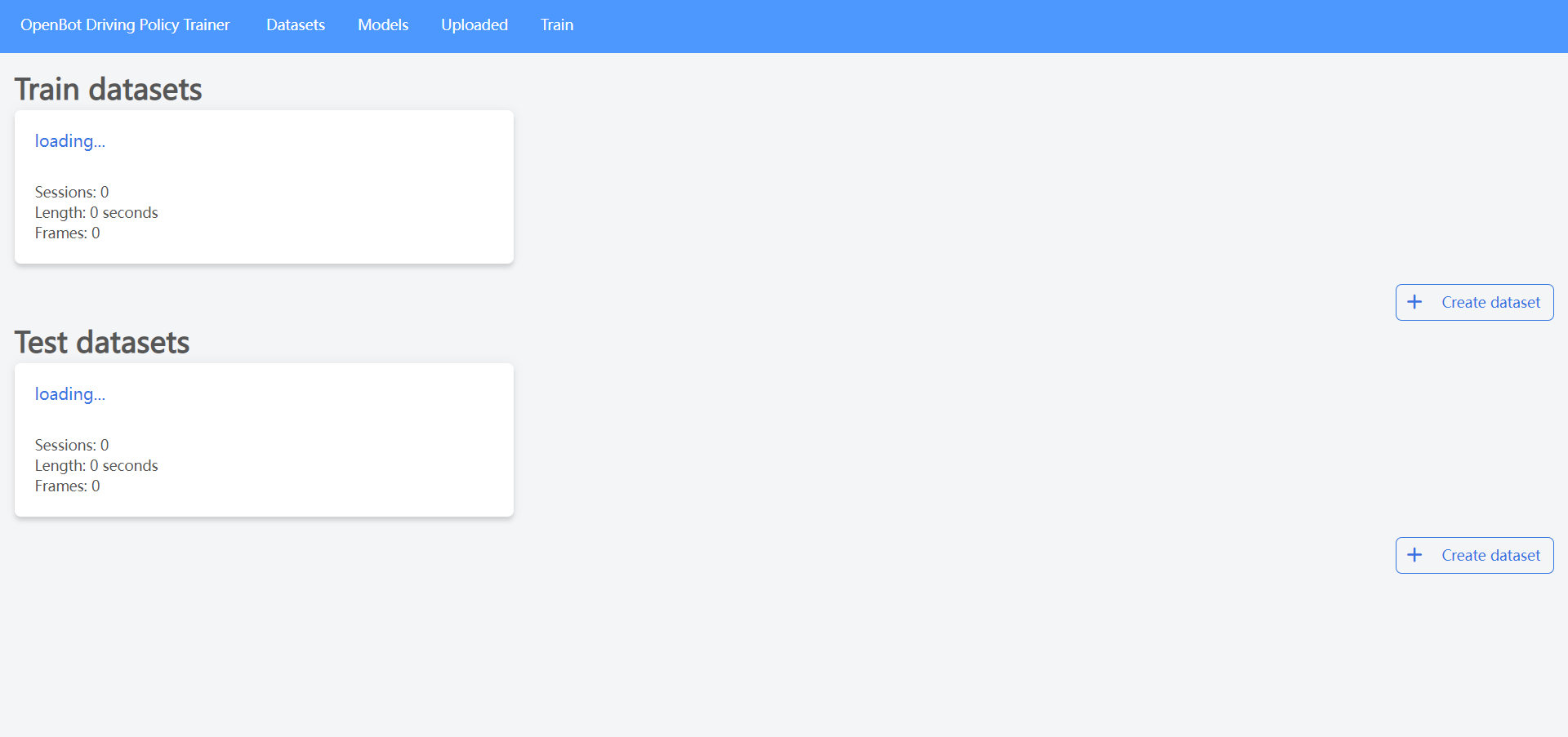 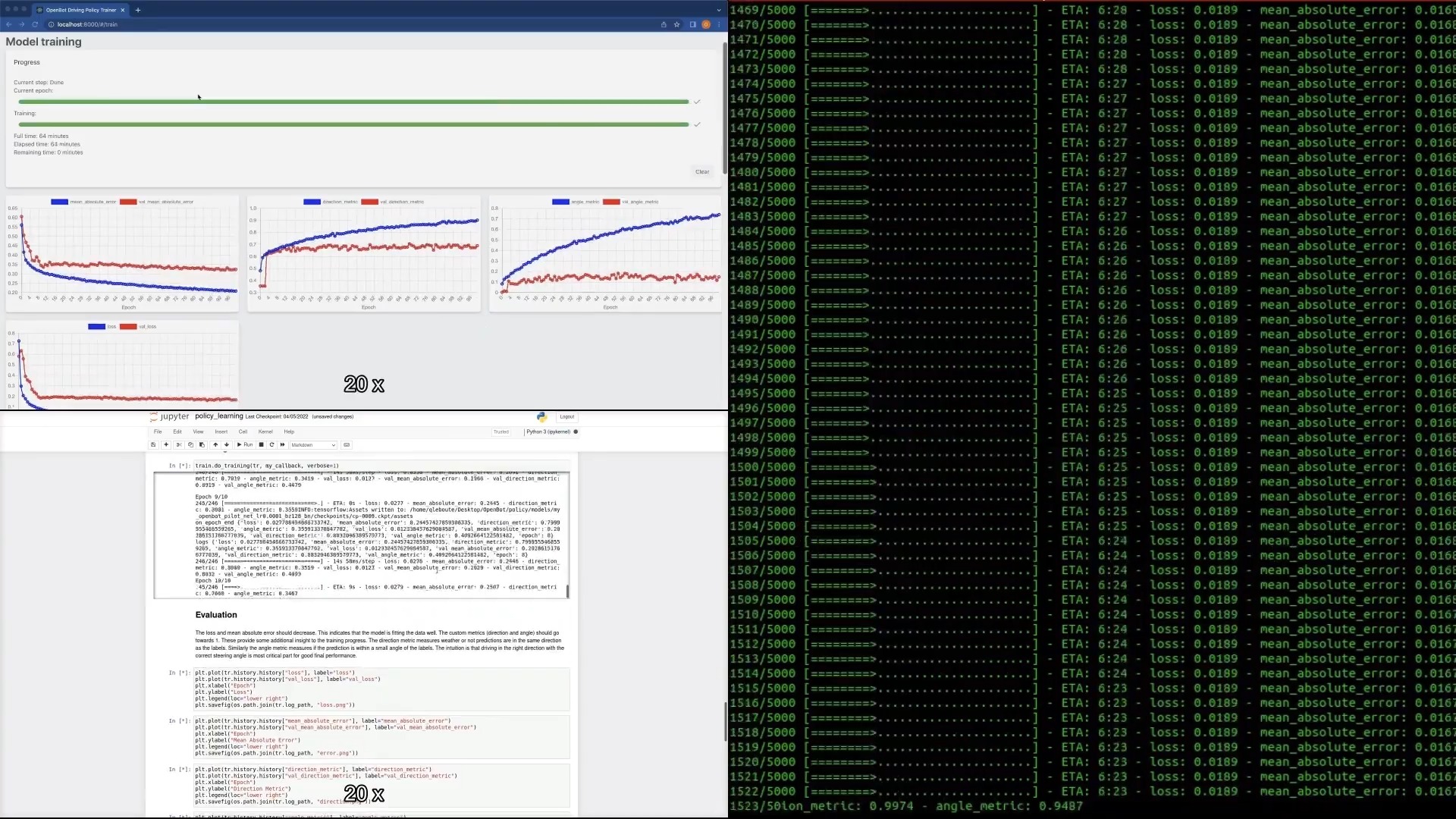 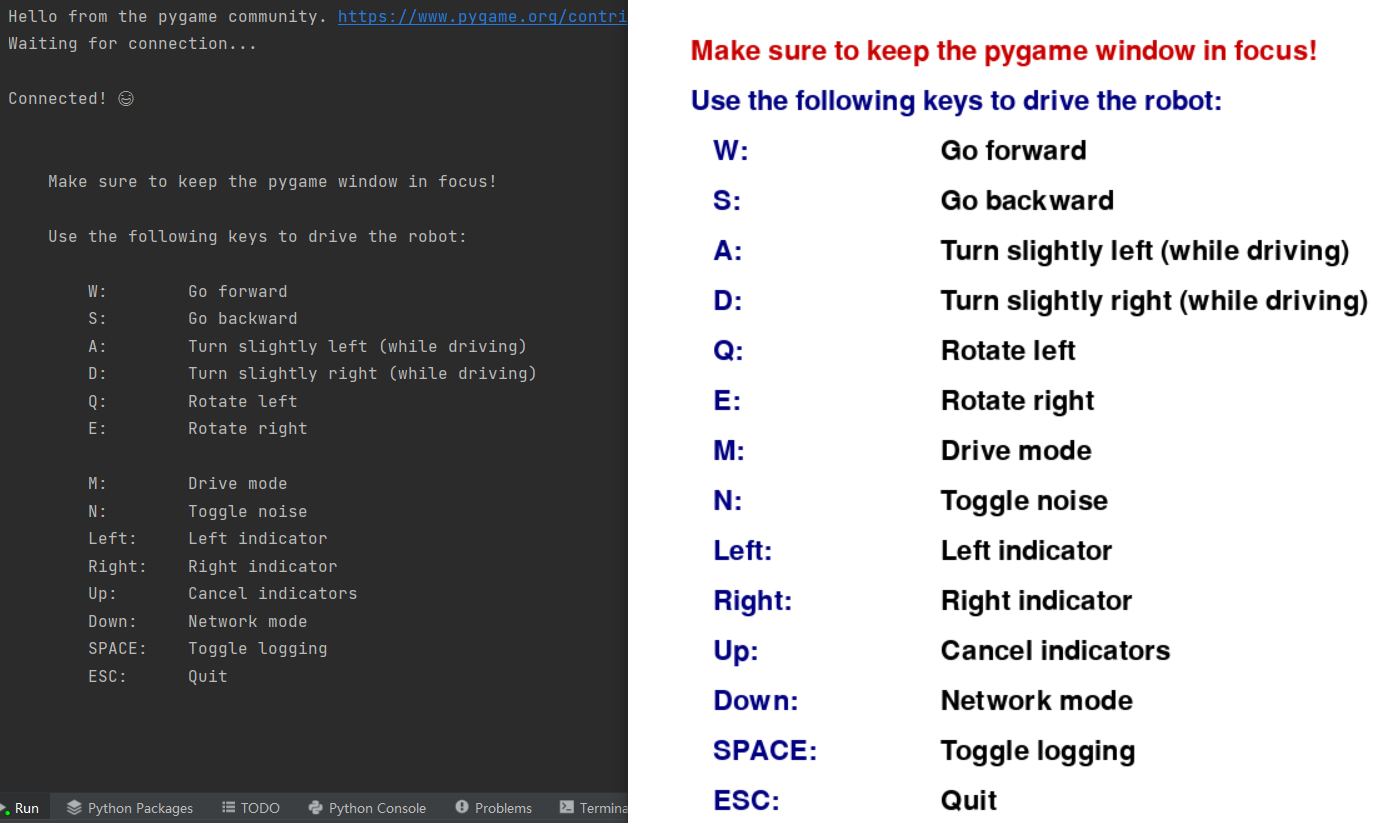 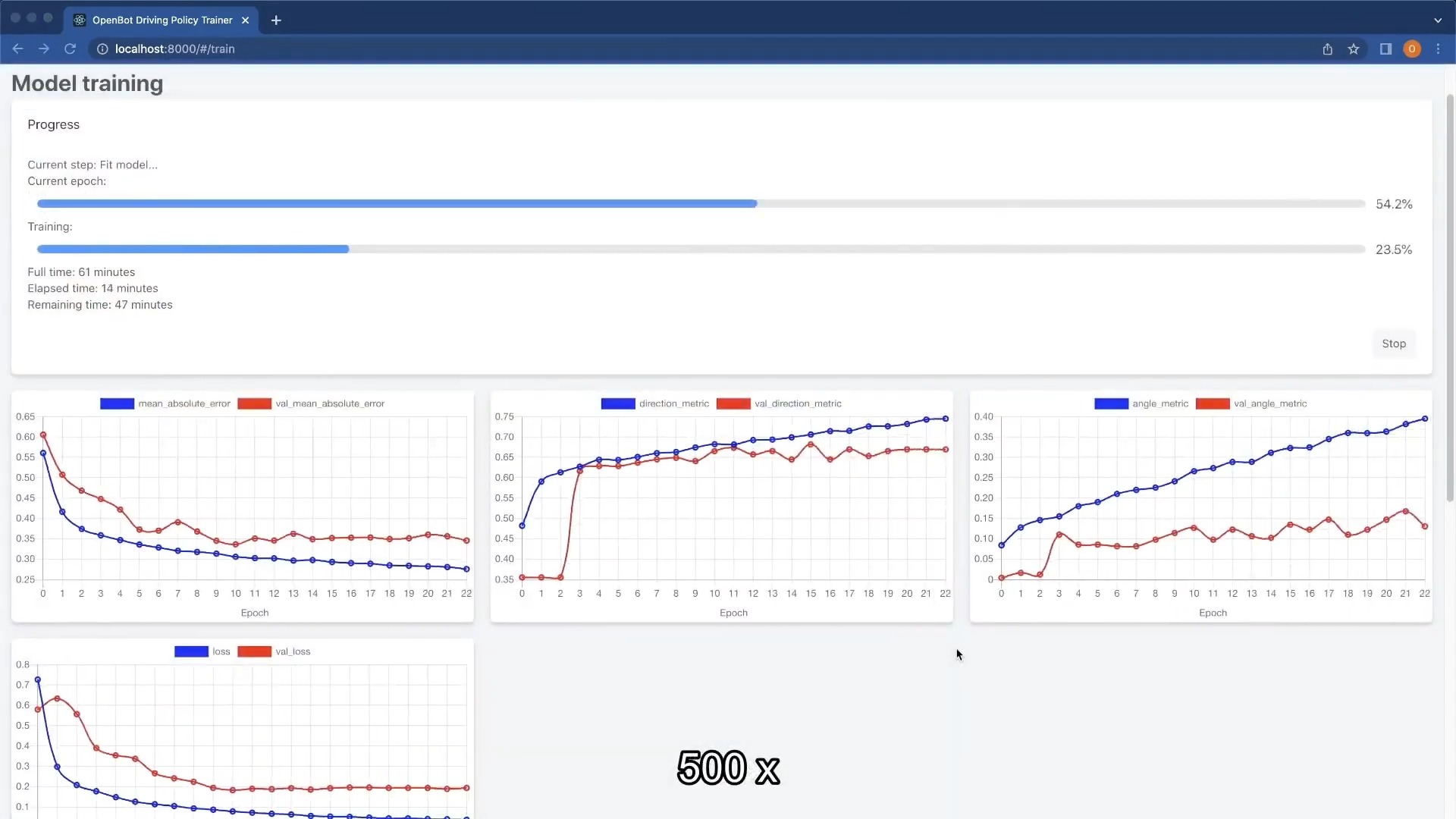 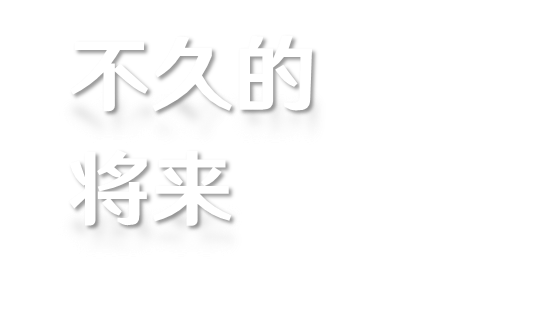 不久的将来
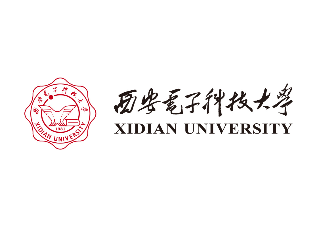 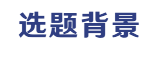 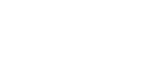 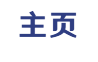 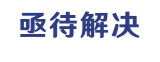 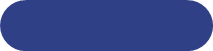 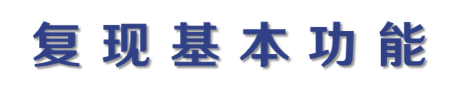 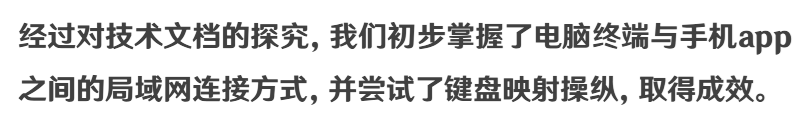 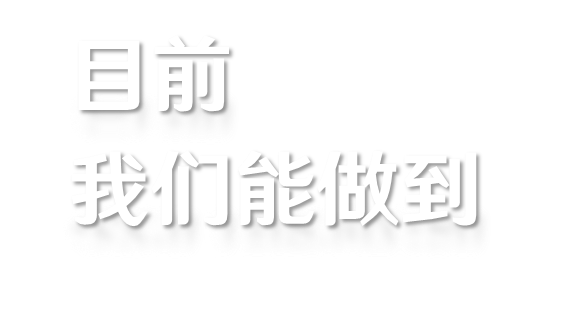 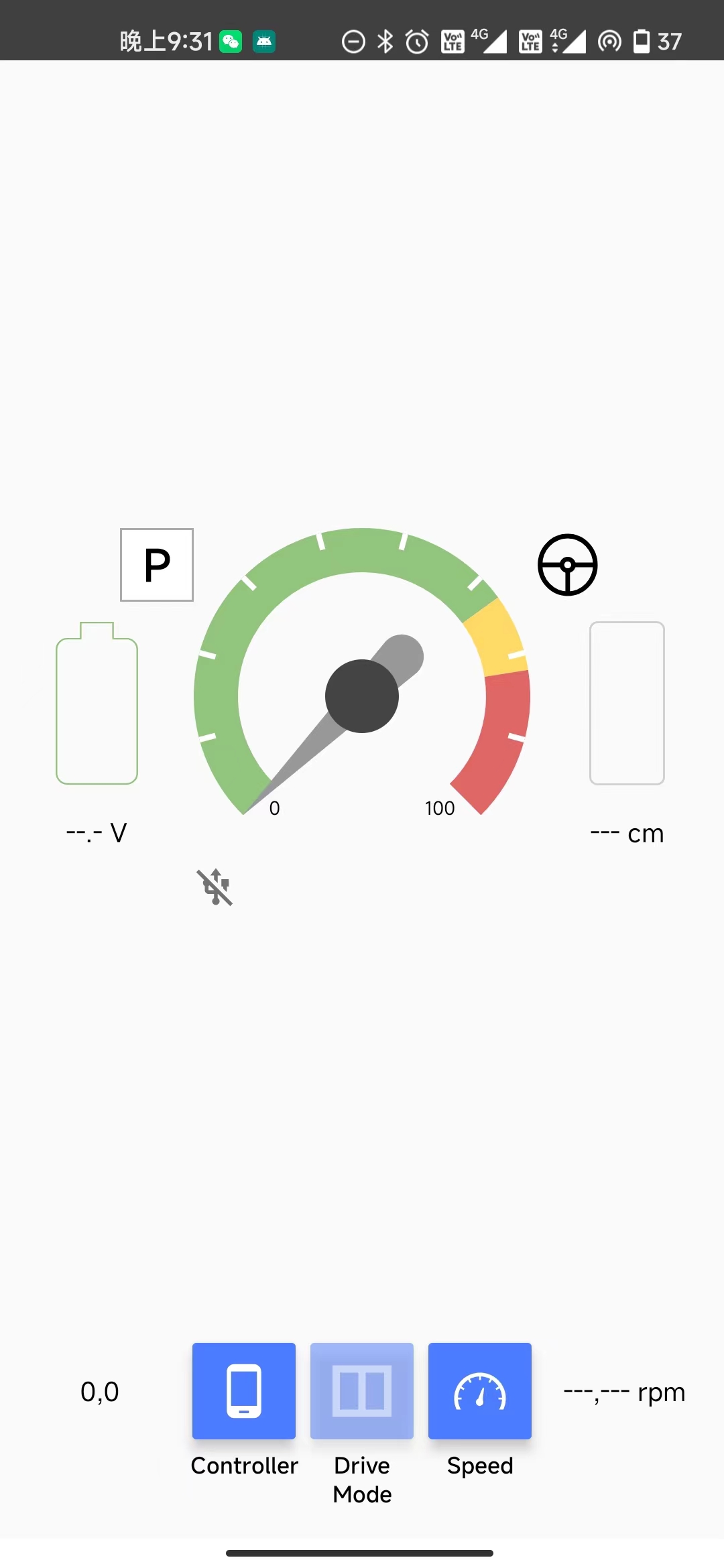 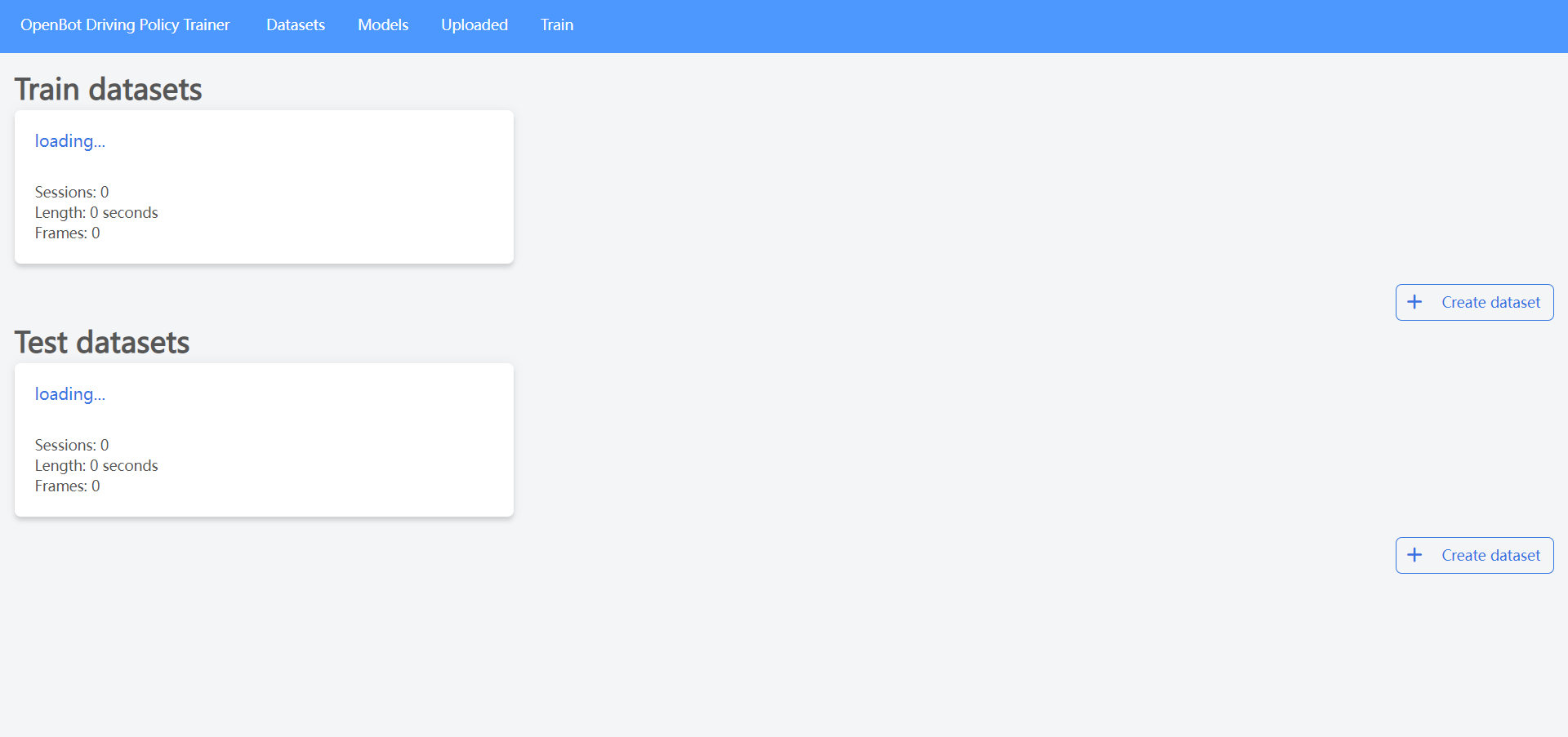 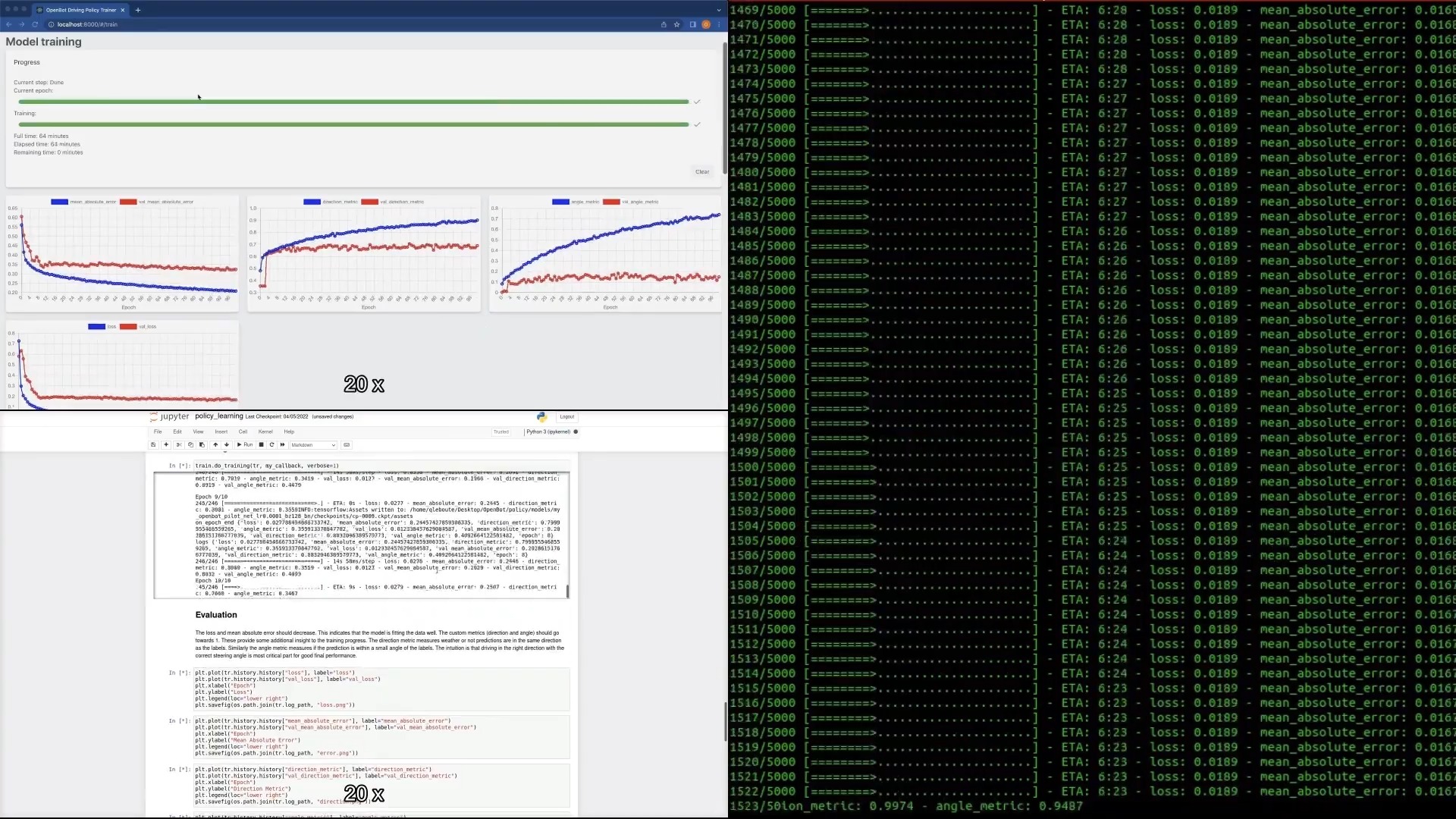 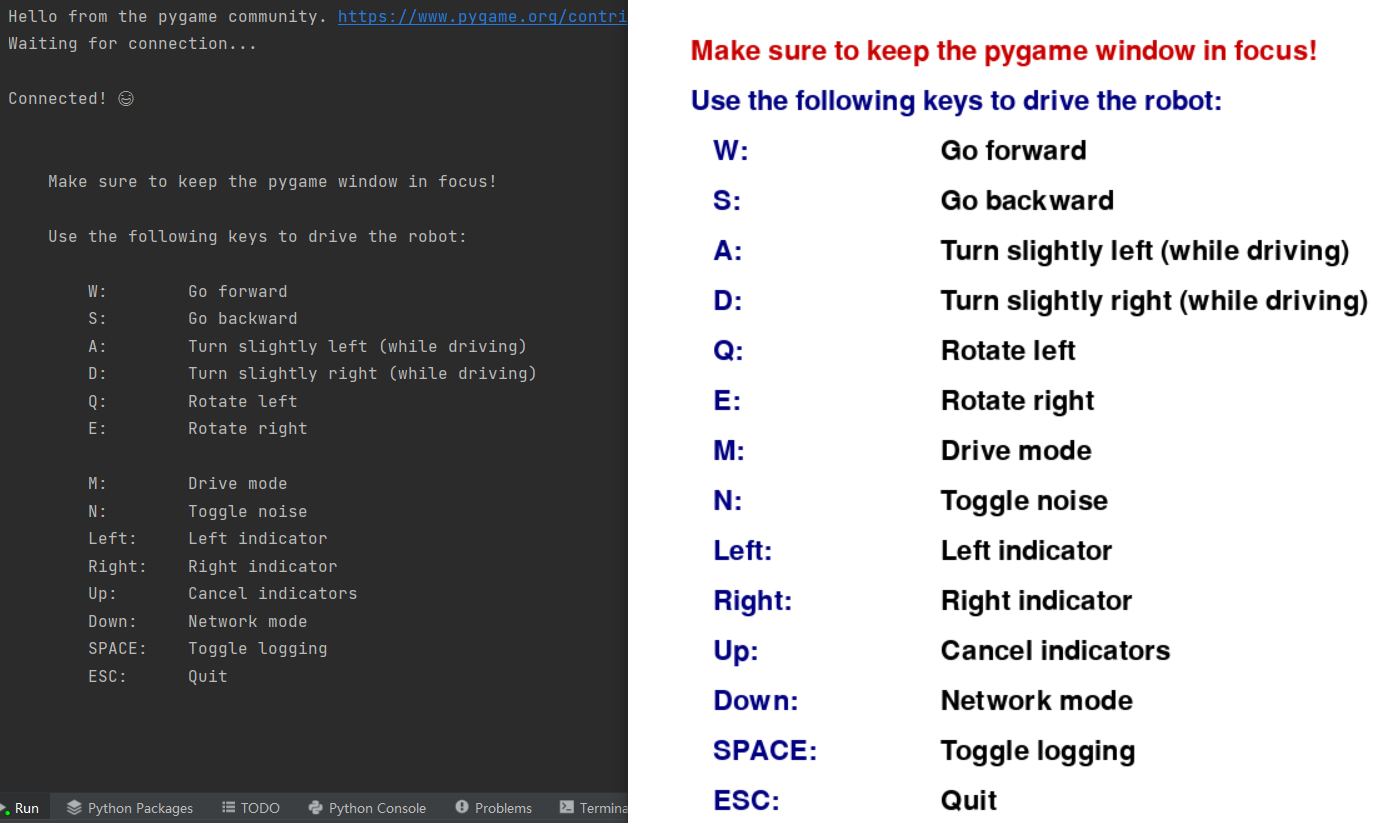 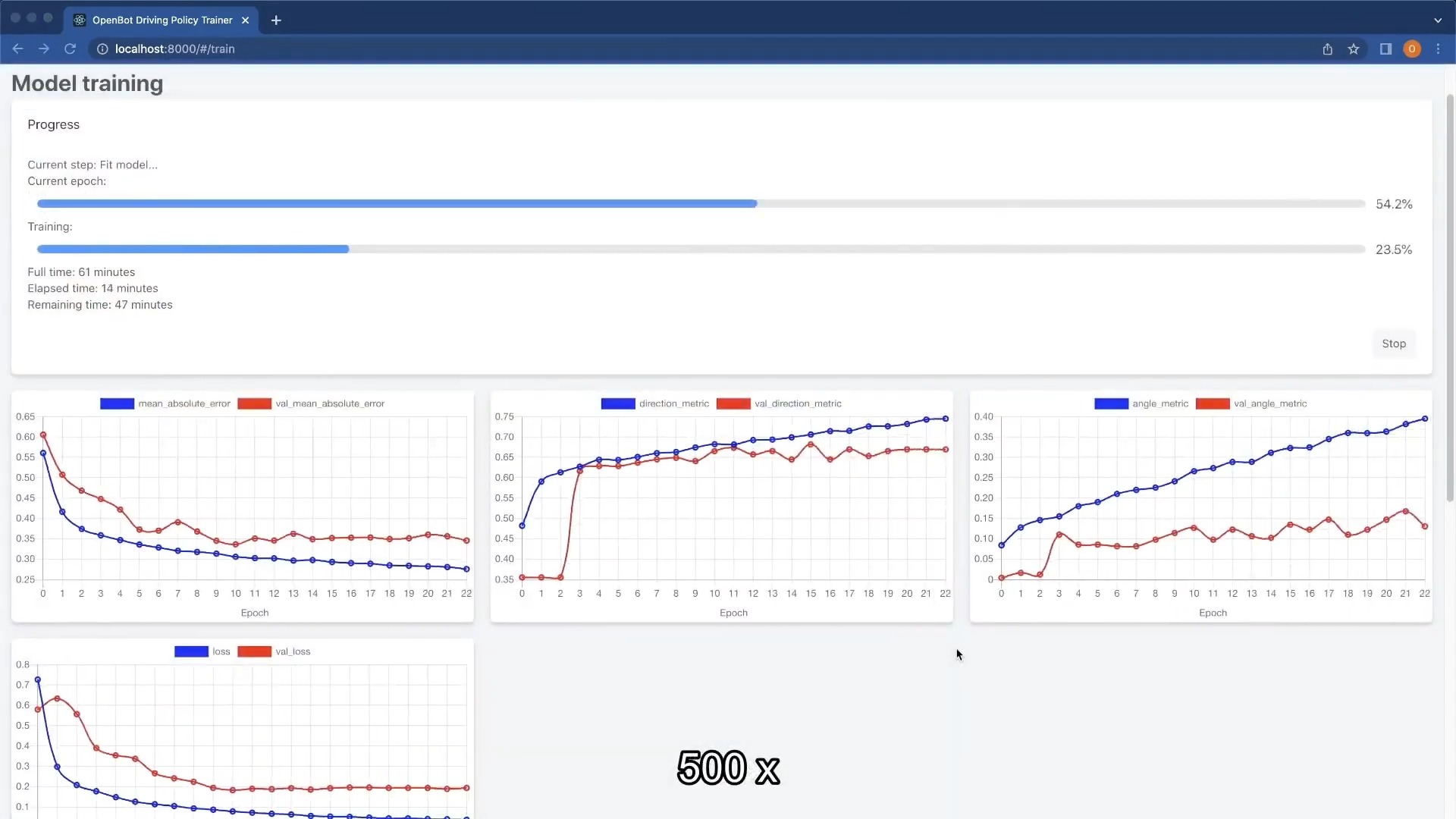 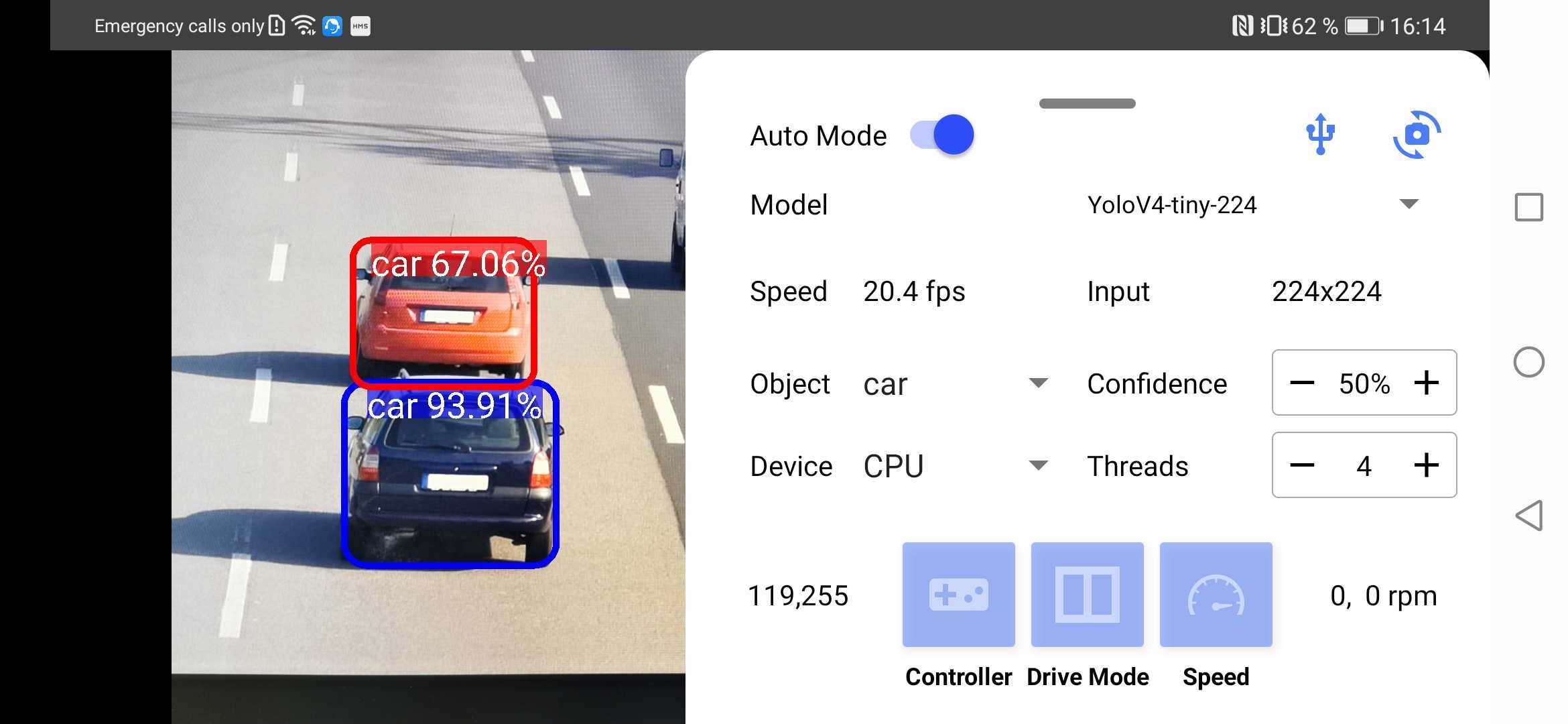 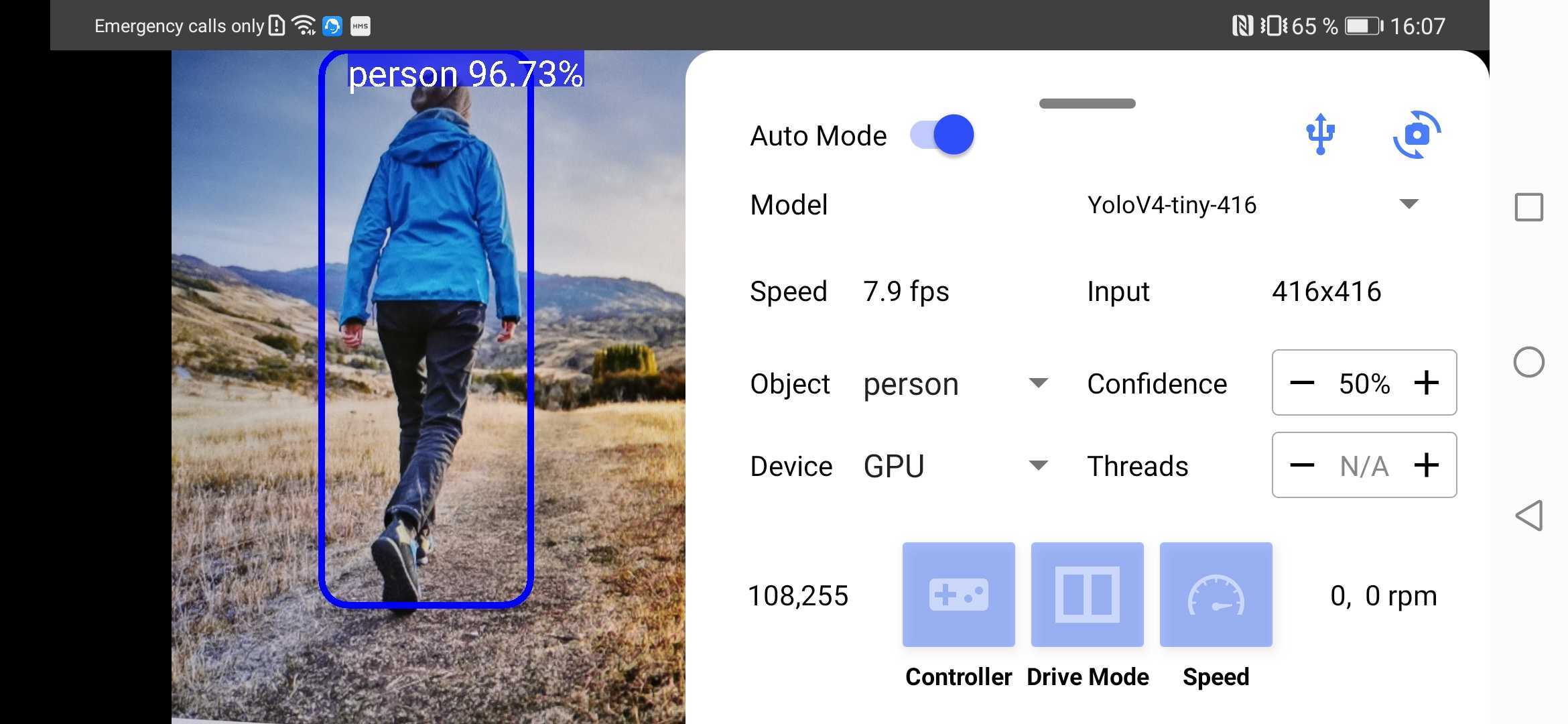 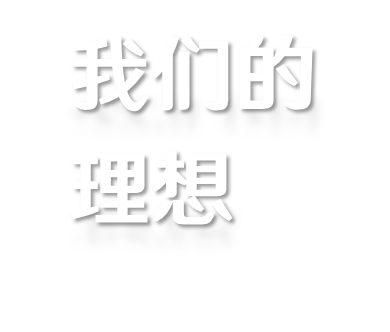 我们的理想
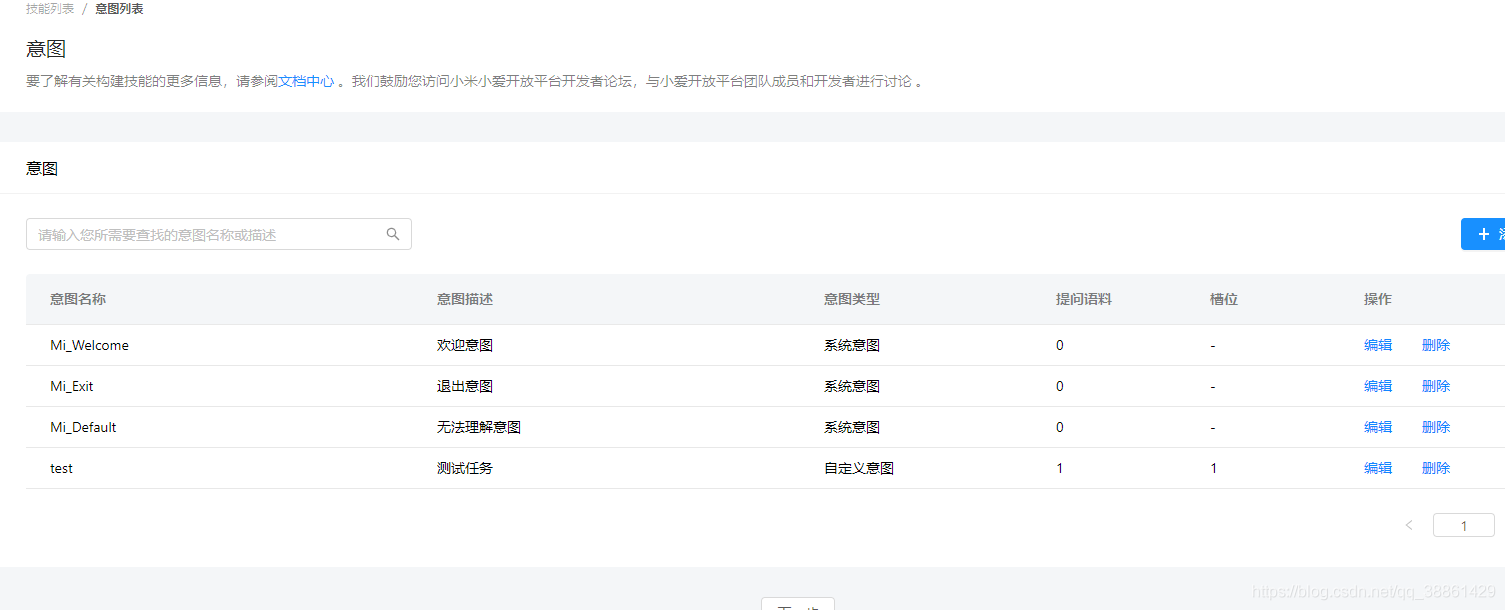 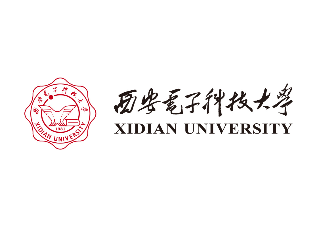 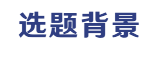 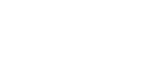 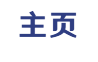 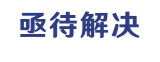 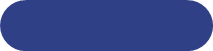 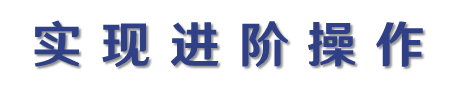 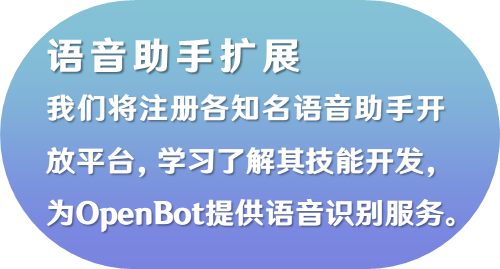 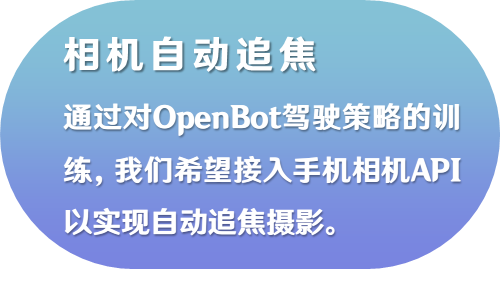 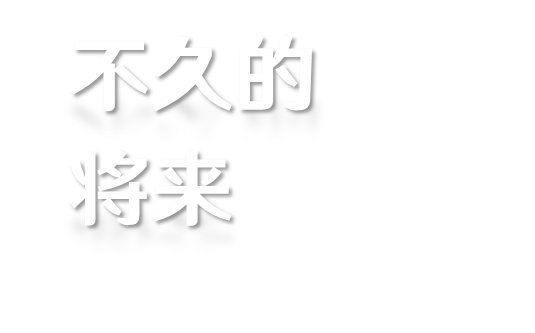 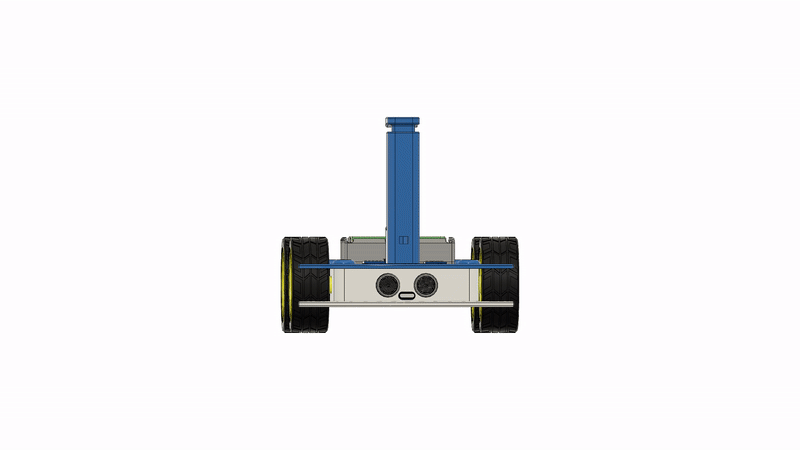 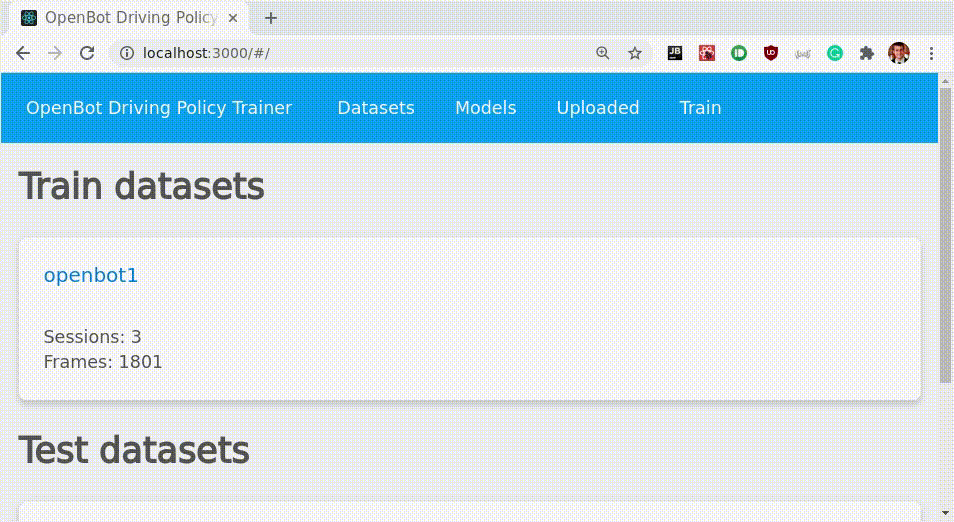 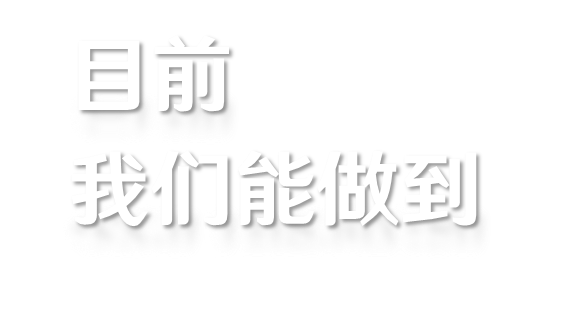 目前我们能做到
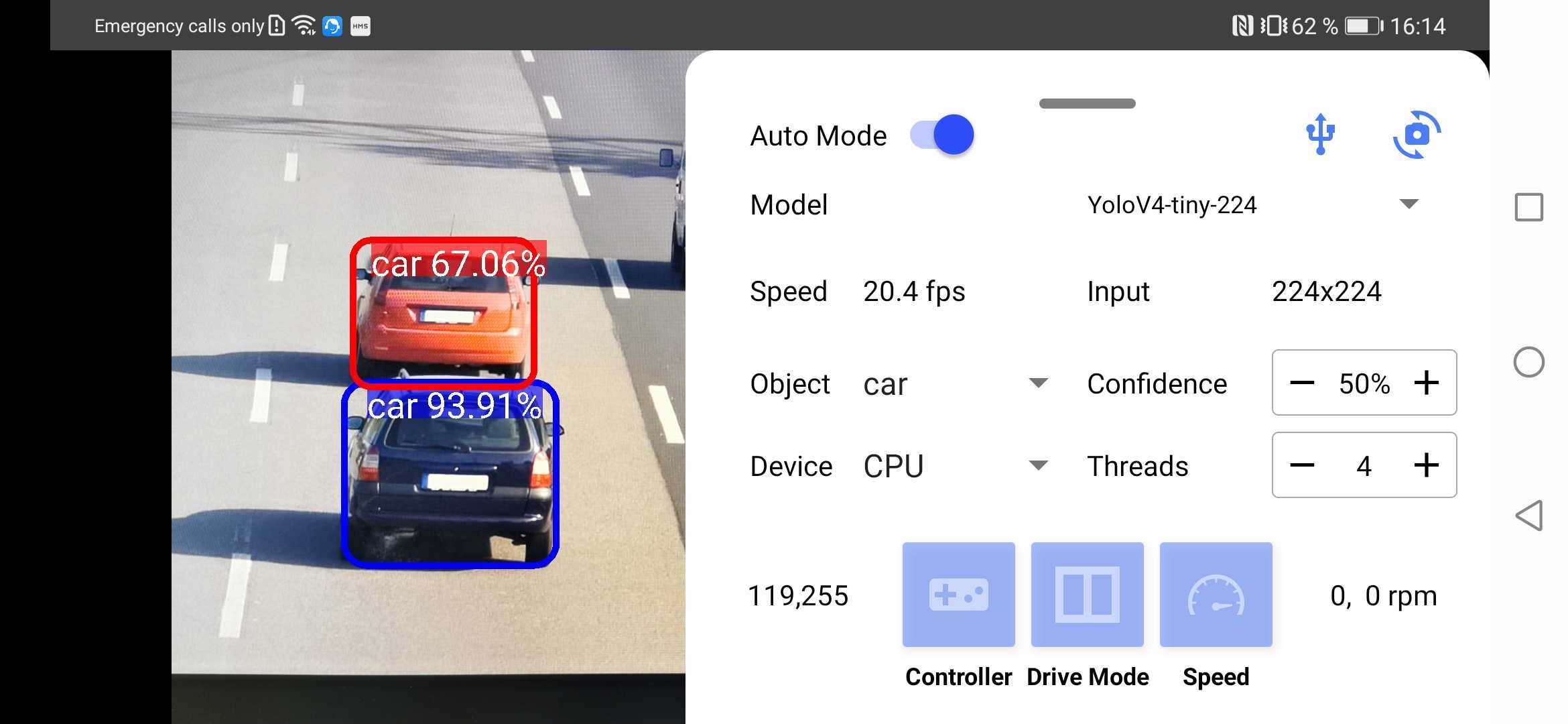 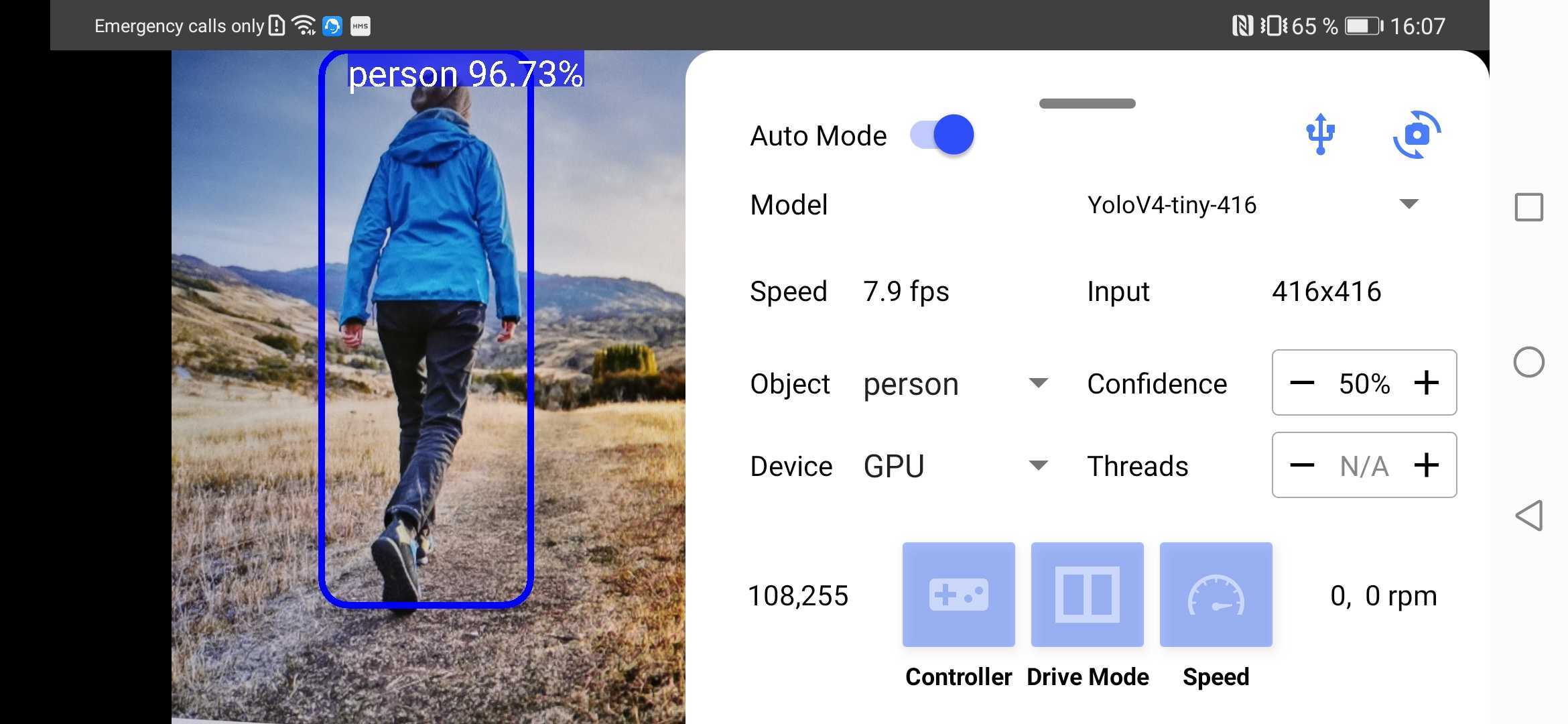 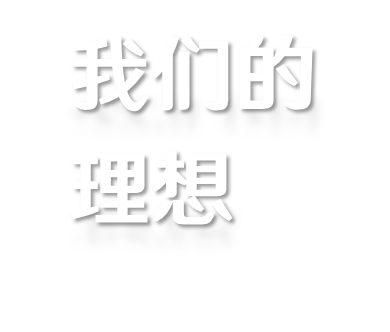 我们的理想
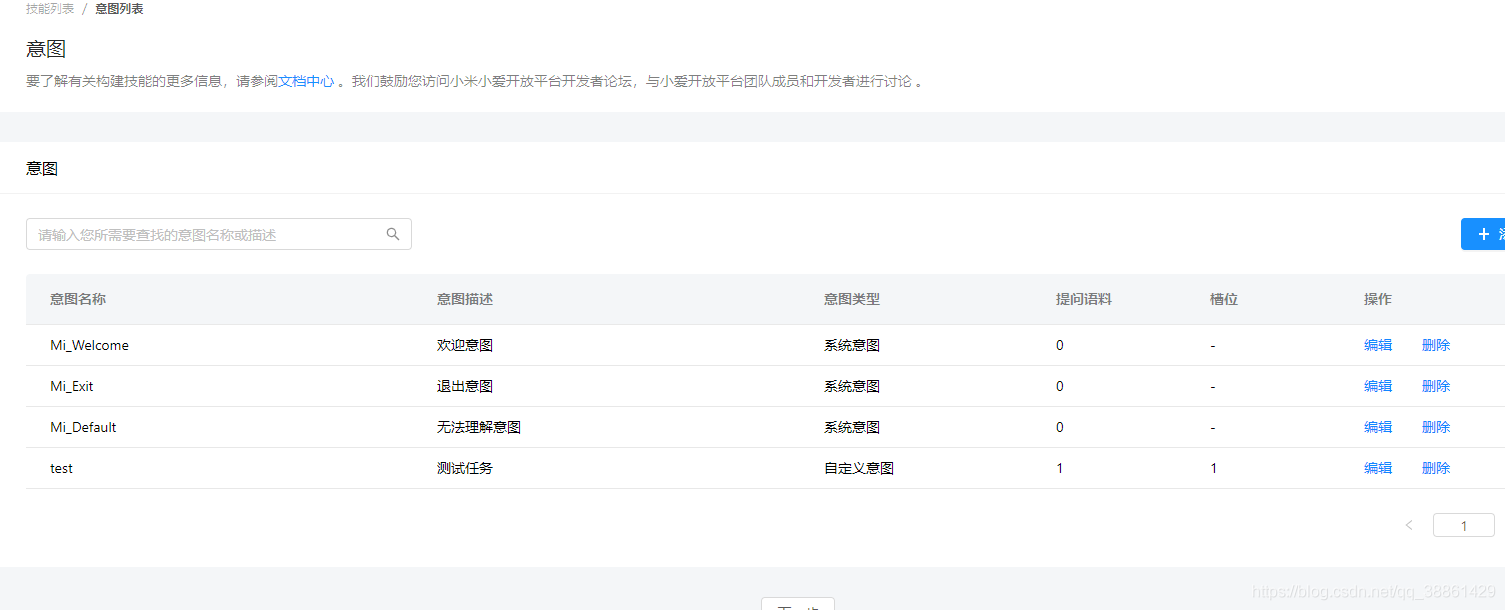 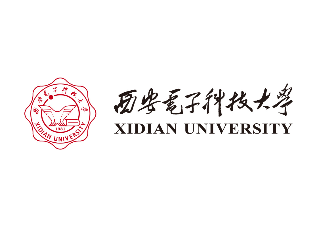 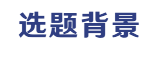 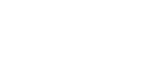 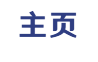 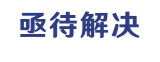 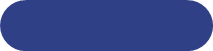 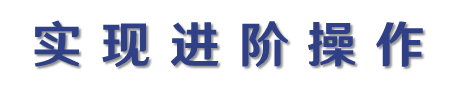 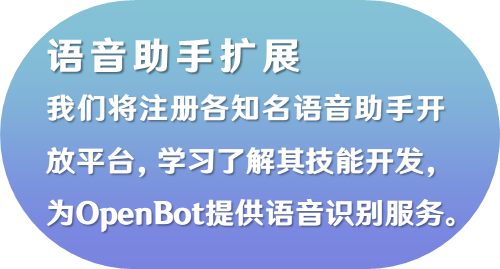 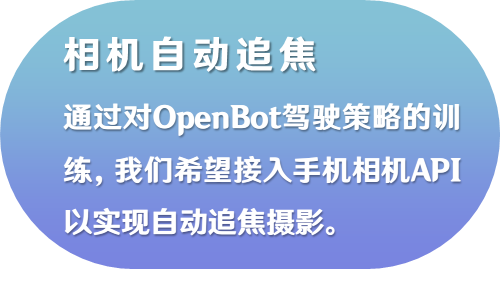 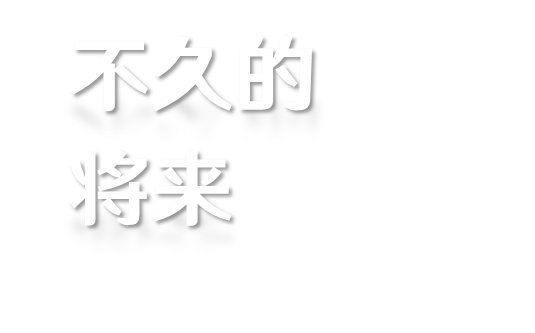 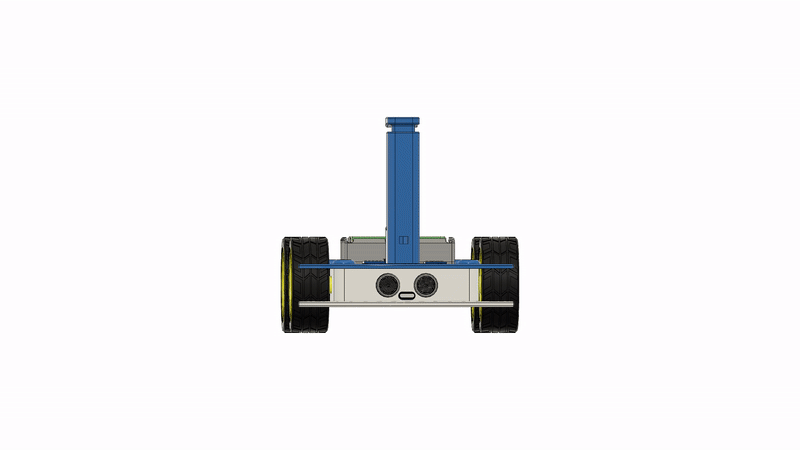 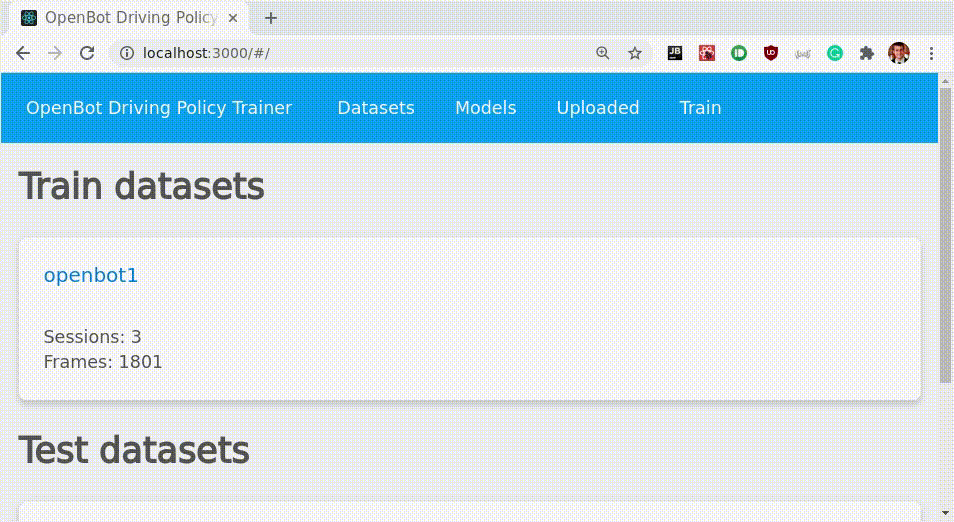 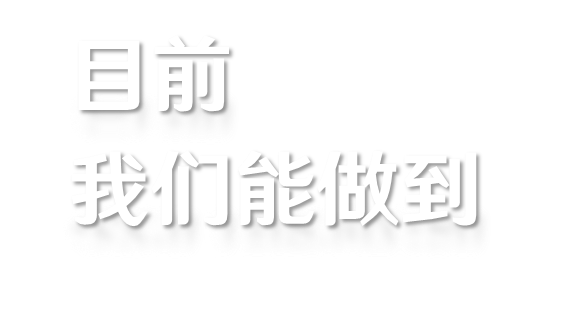 目前我们能做到
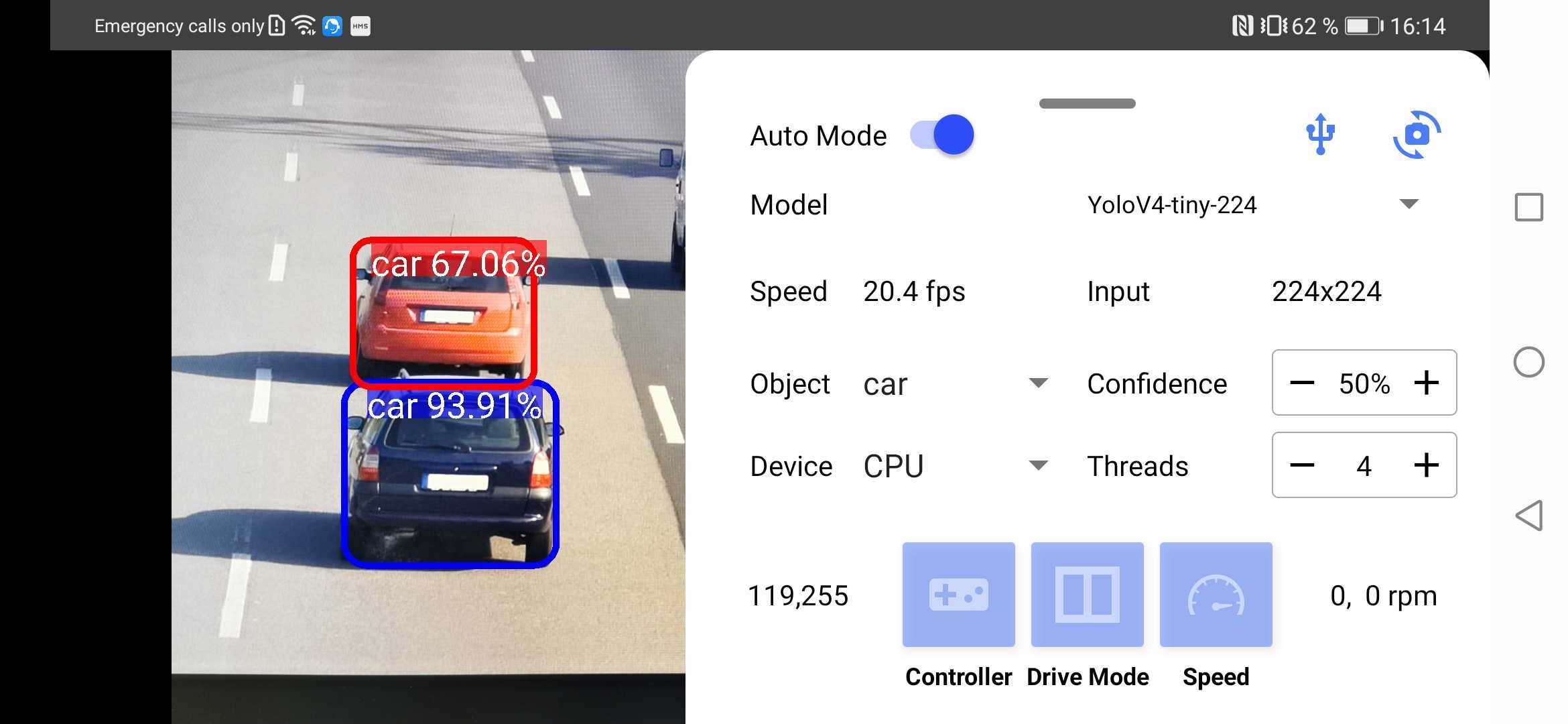 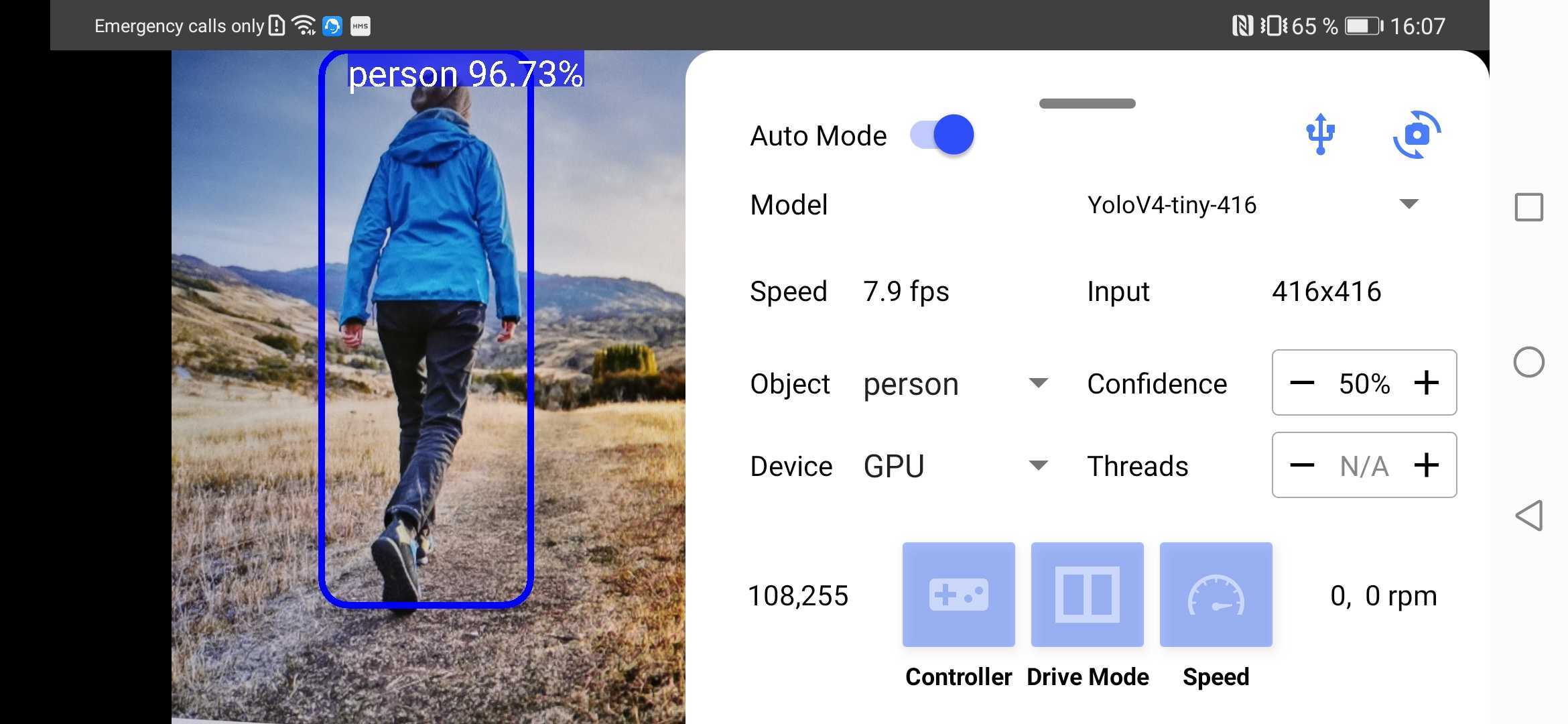 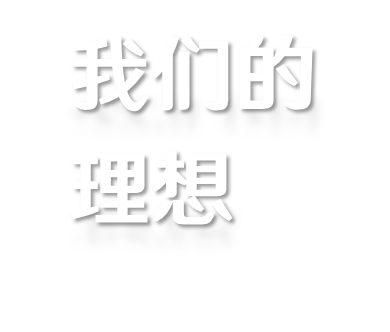 我们的理想
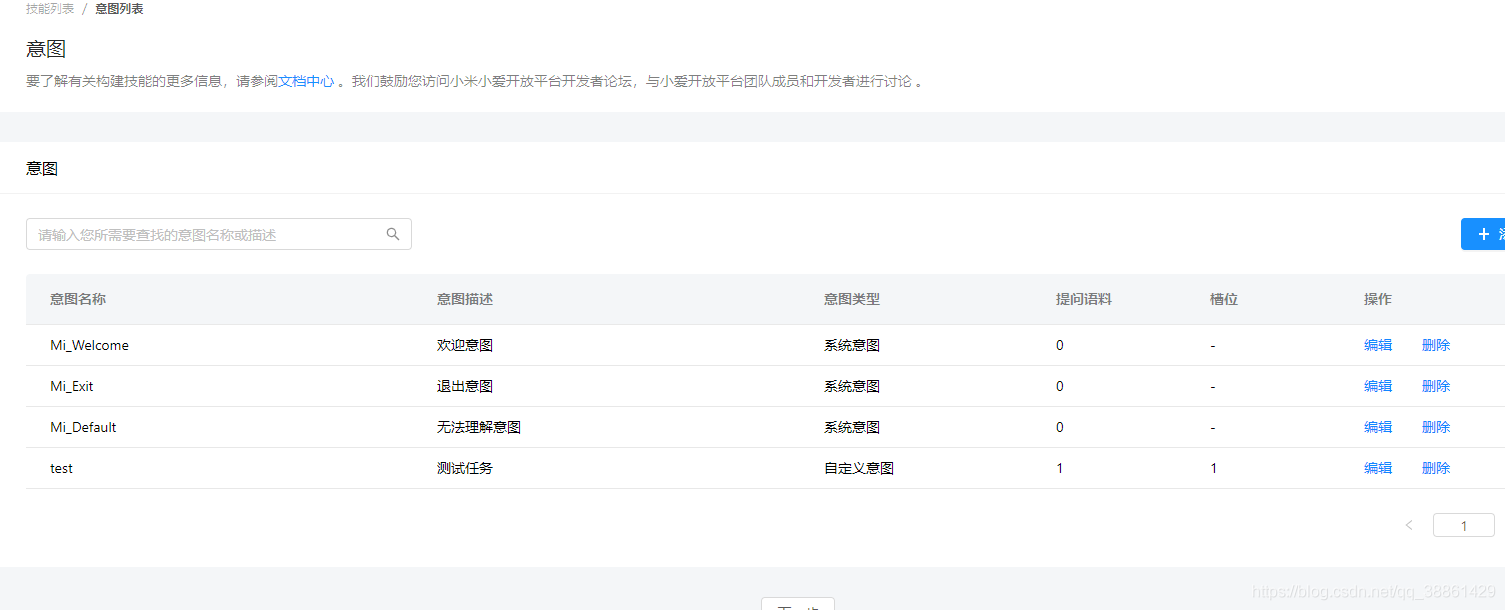 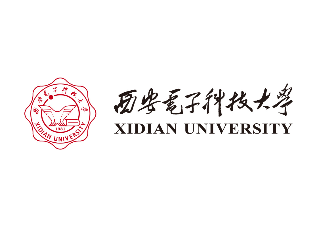 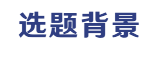 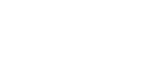 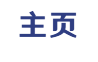 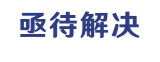 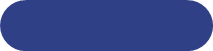 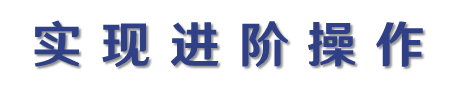 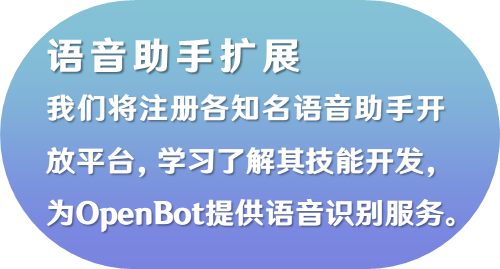 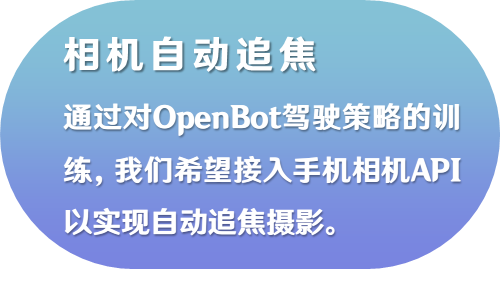 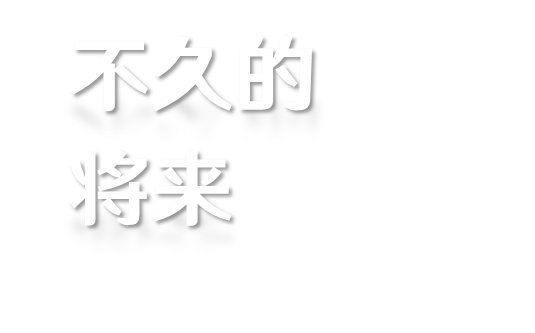 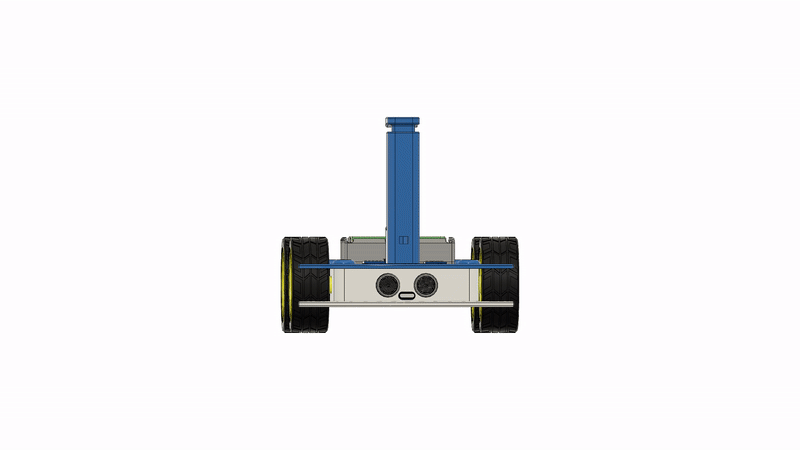 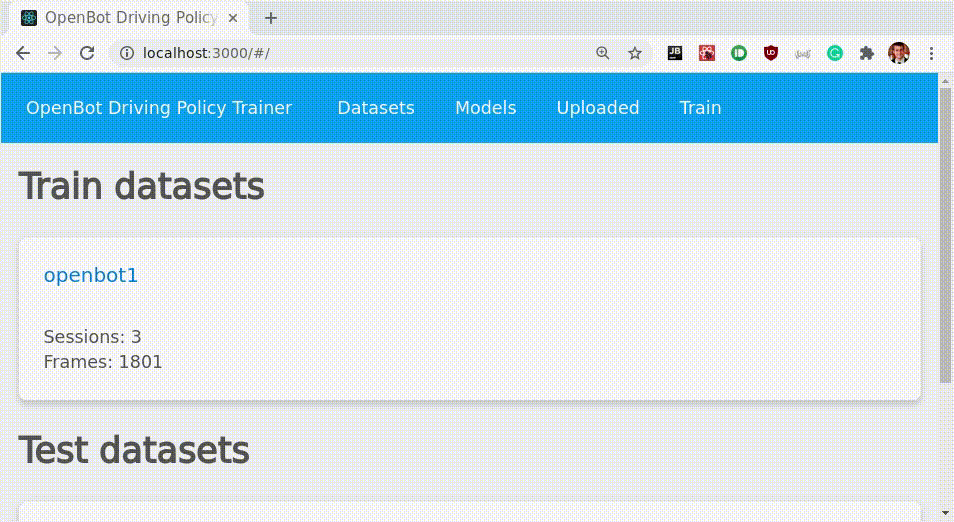 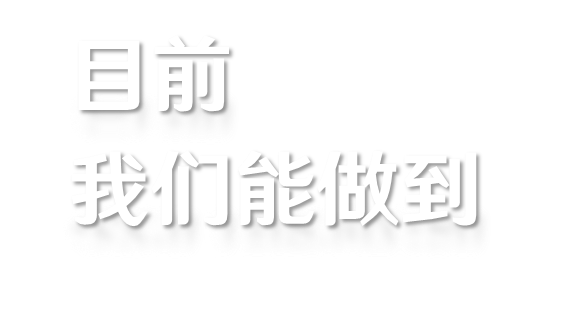 目前我们能做到
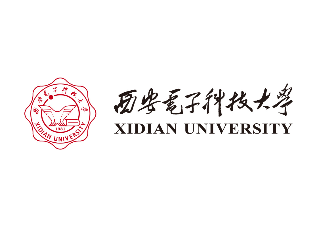 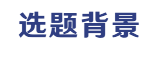 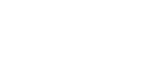 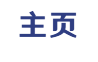 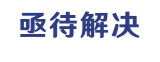 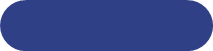 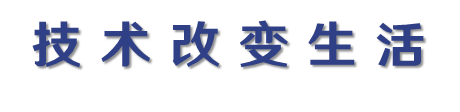 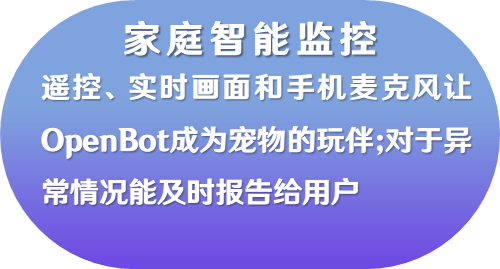 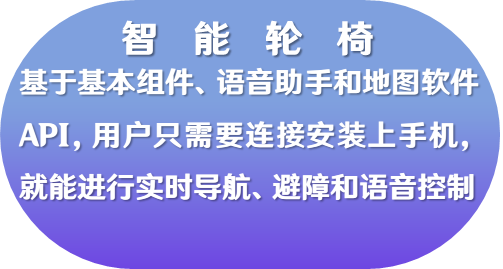 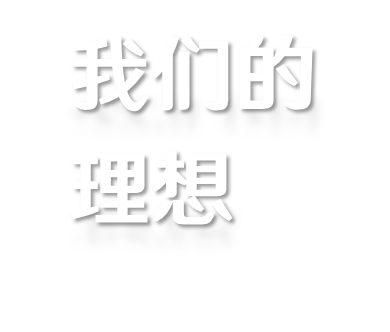 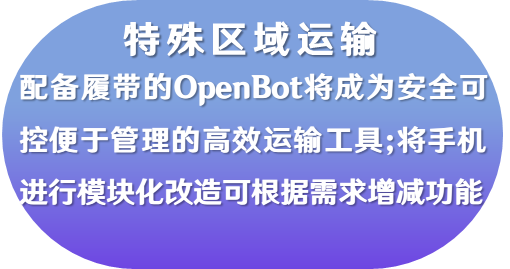 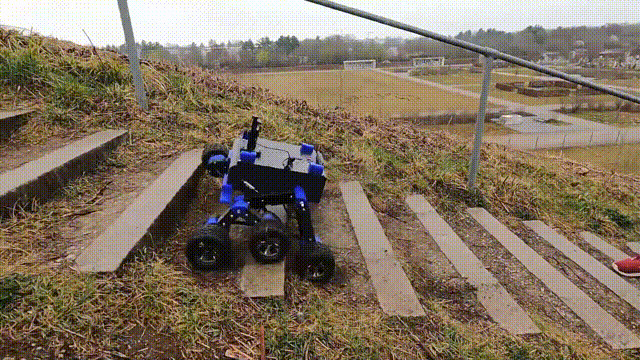 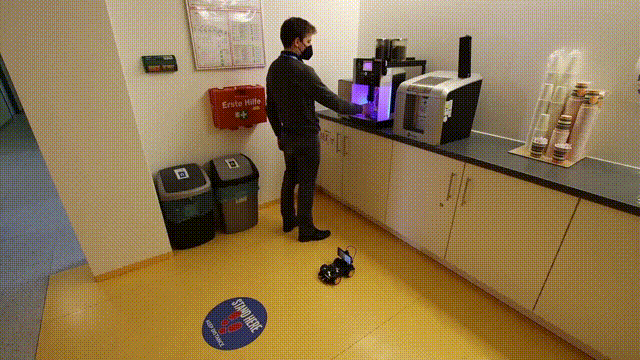 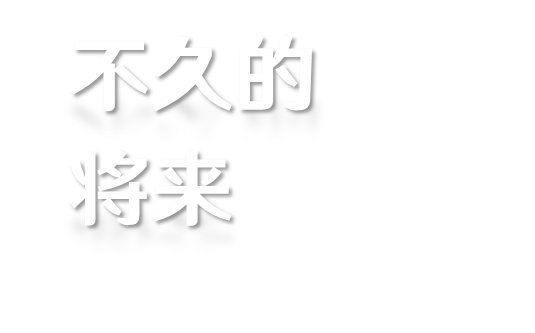 不久的将来
目前我们能做到
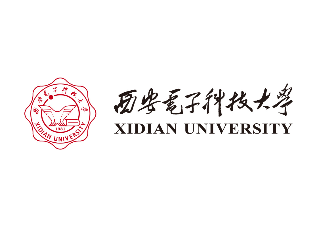 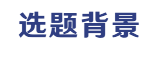 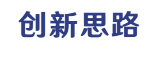 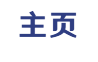 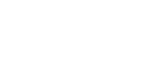 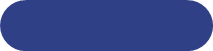 03
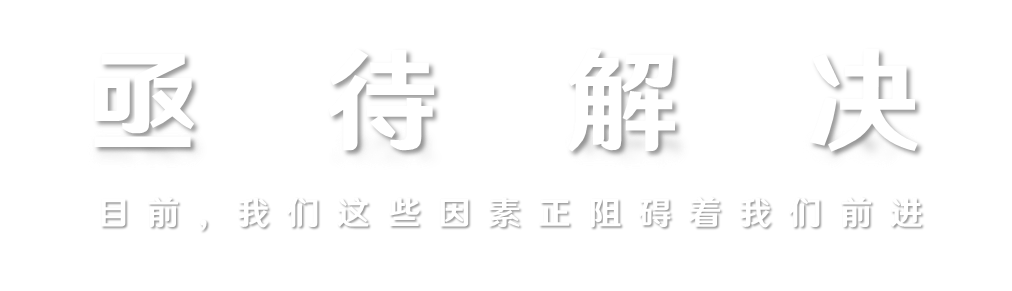 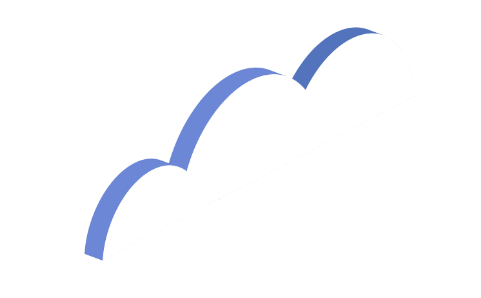 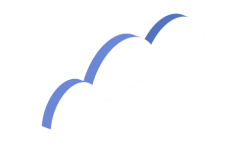 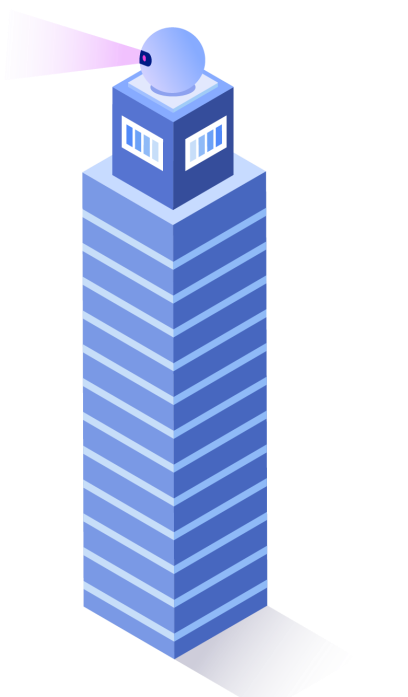 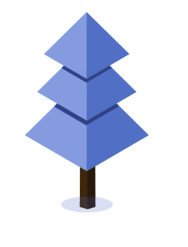 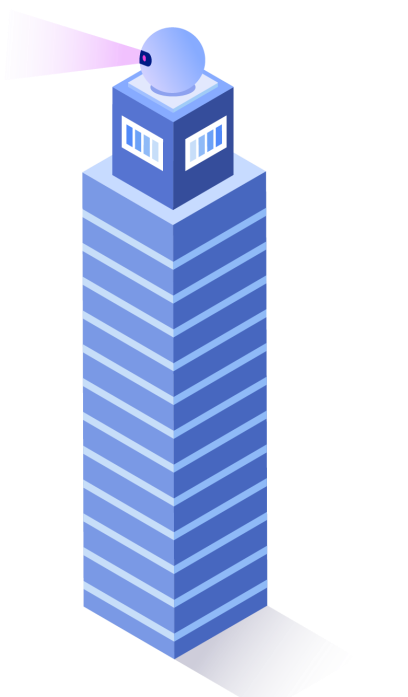 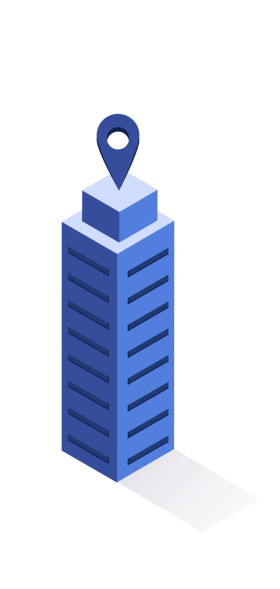 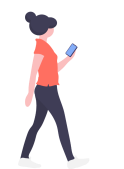 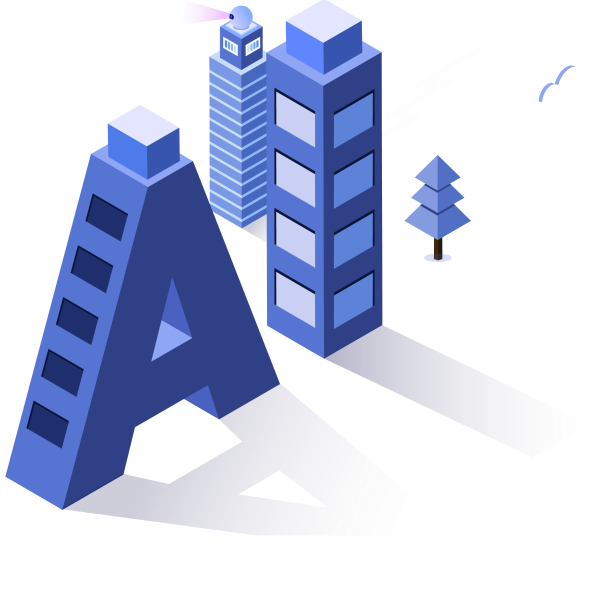 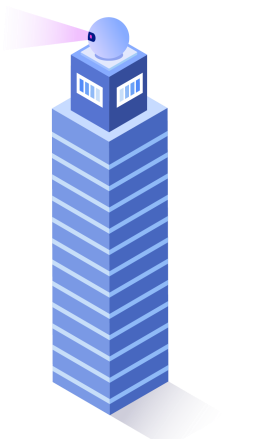 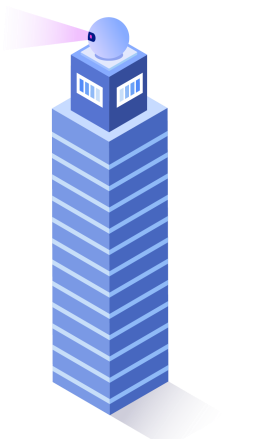 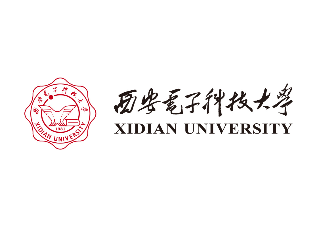 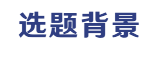 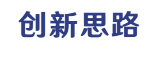 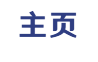 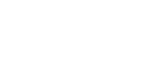 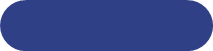 03
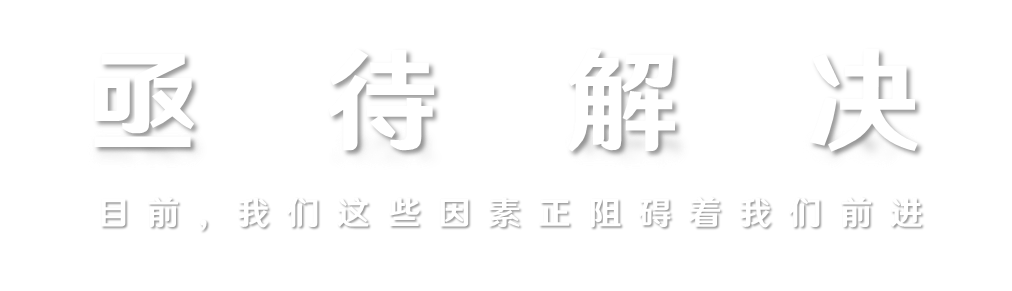 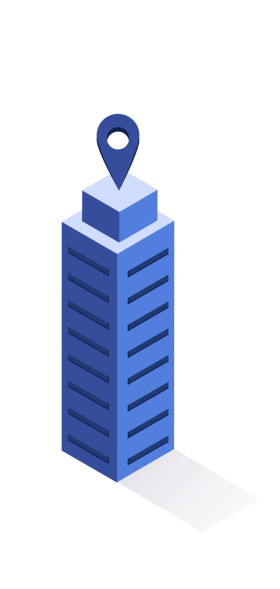 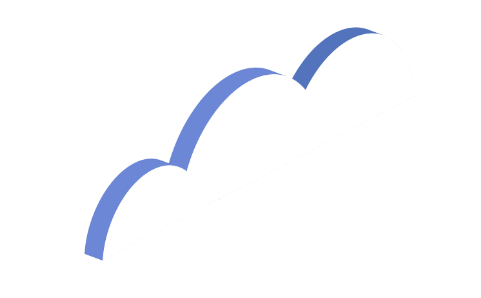 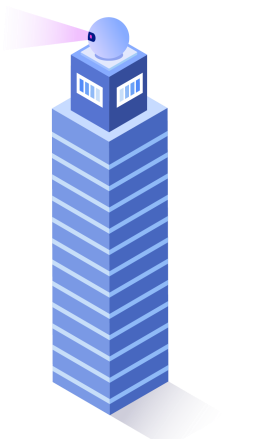 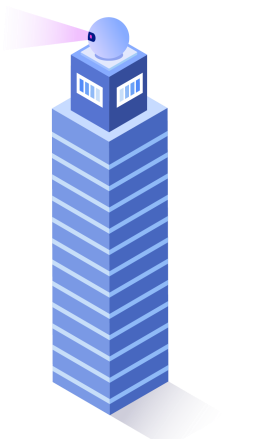 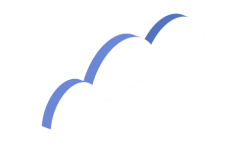 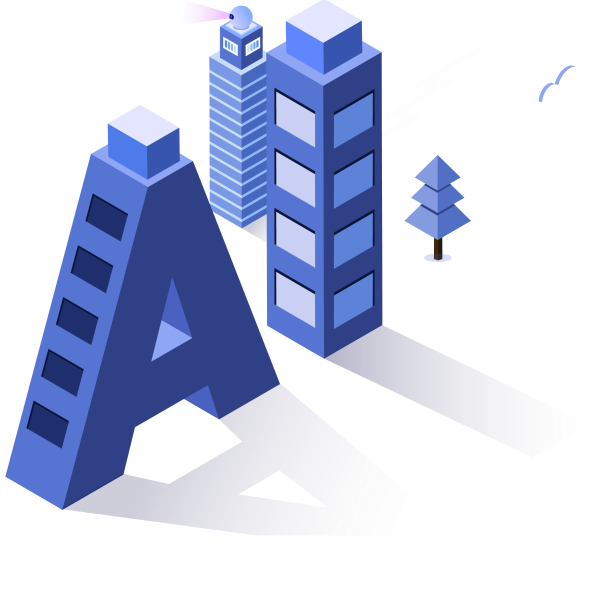 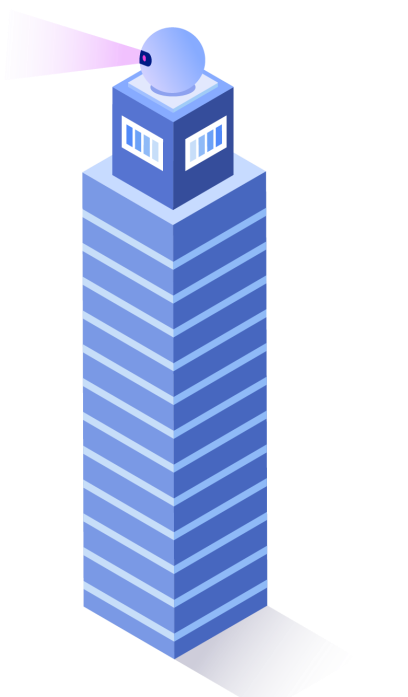 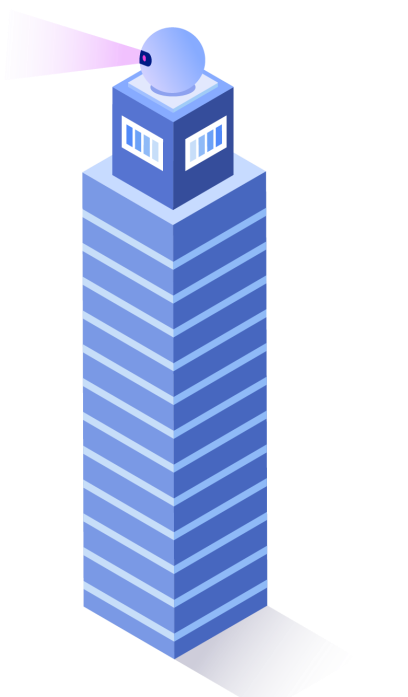 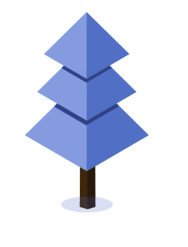 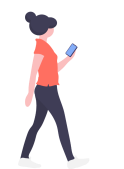 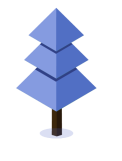 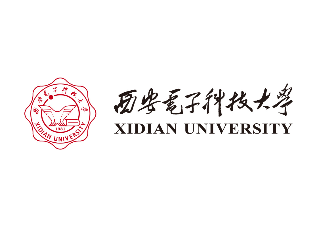 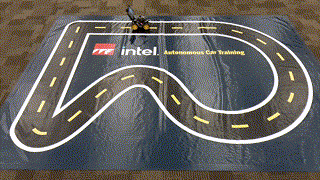 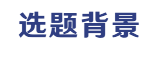 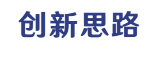 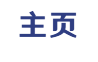 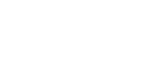 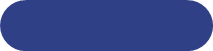 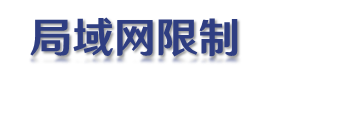 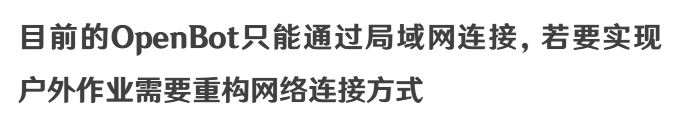 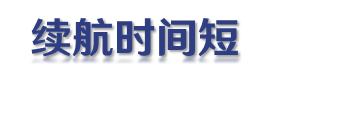 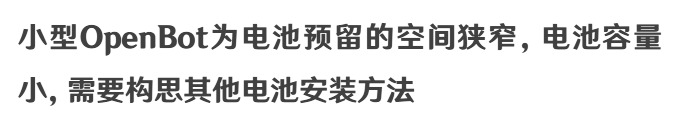 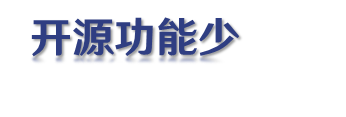 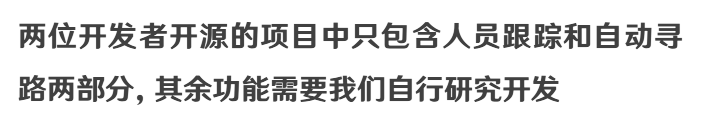 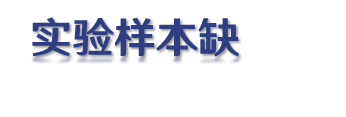 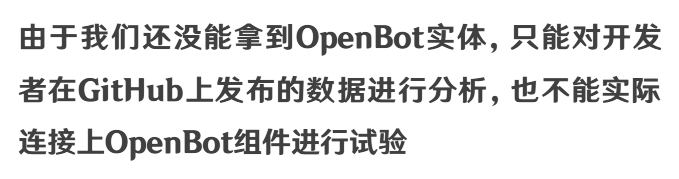 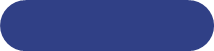 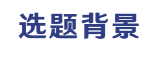 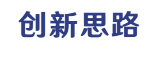 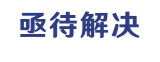 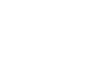 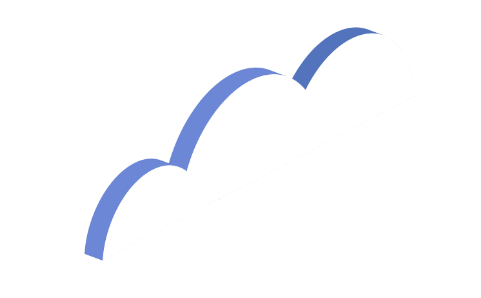 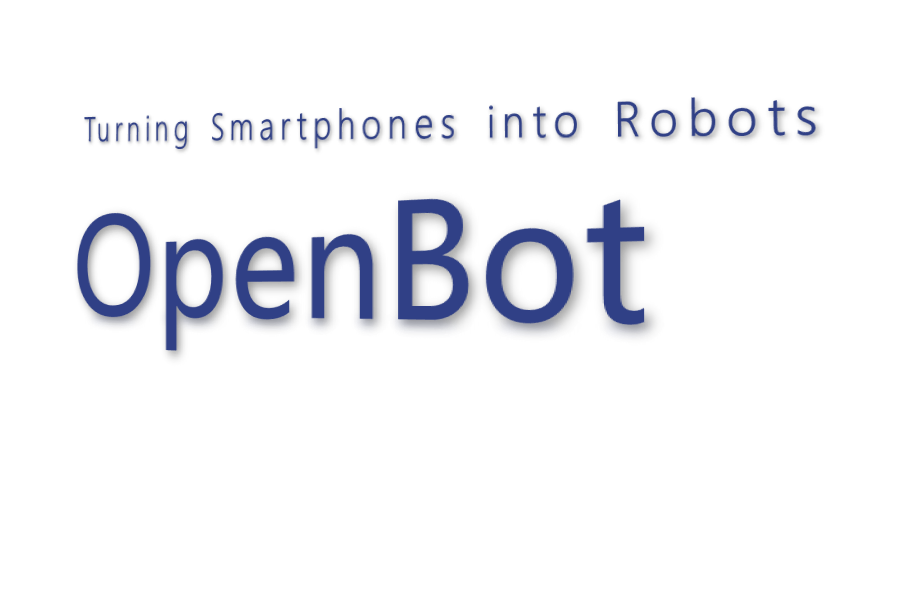 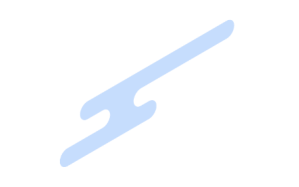 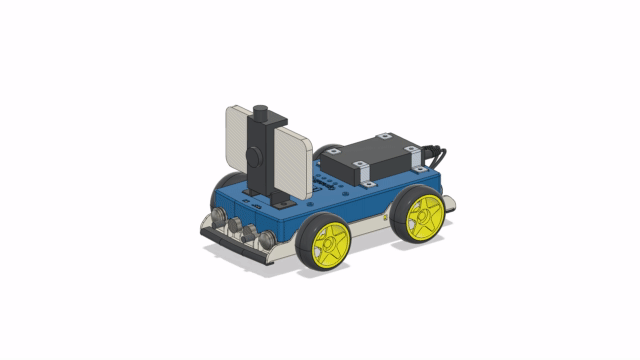 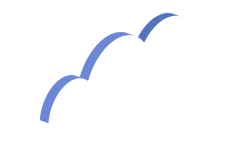 THANKS
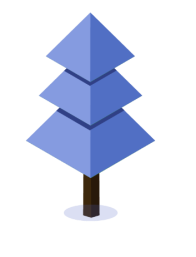 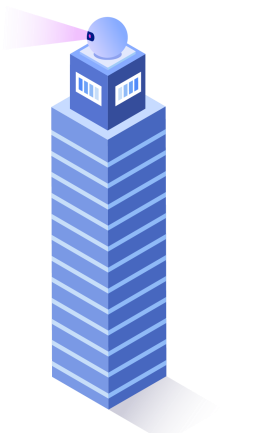 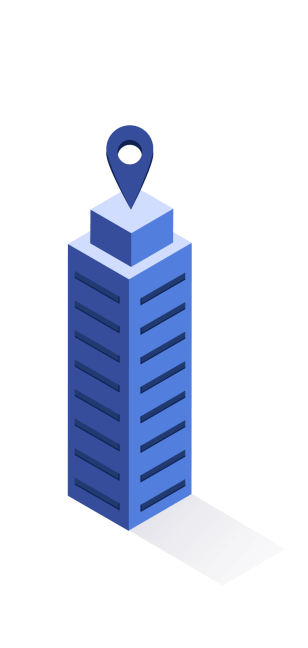 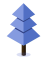 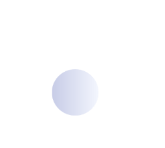 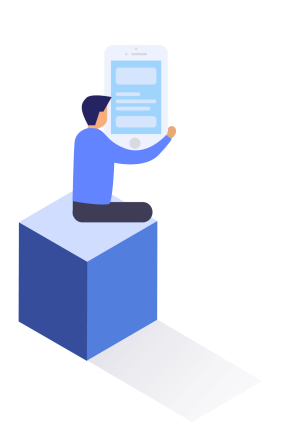 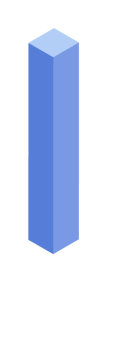 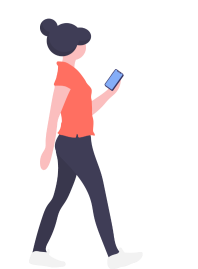 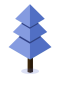